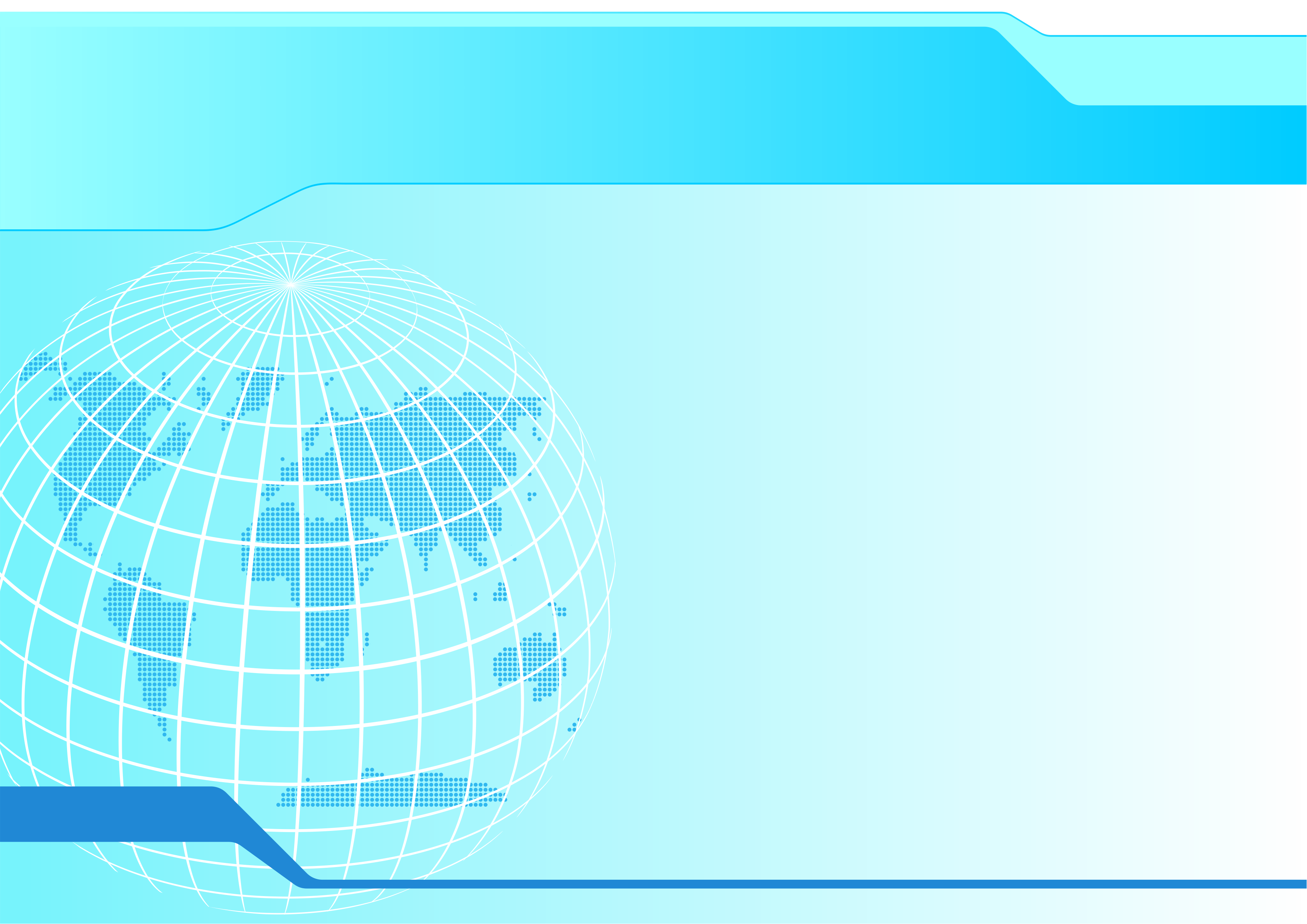 Taller Centroamericano
La vigilancia tecnológica a través de las bases de datos de patentes como base de gestión de la innovación

Pablo Paz 
Panamá,
Gestión de la innovación
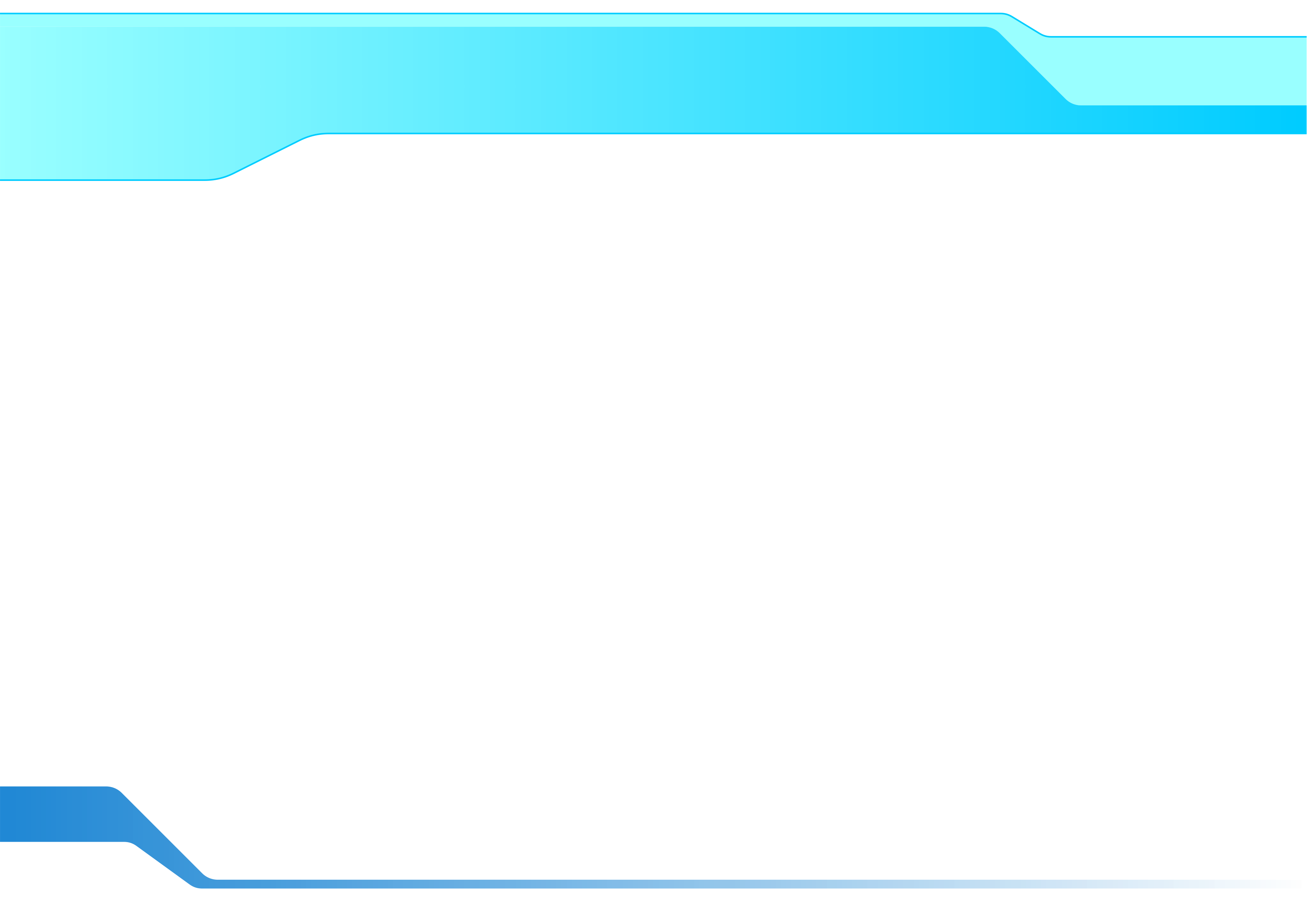 Proceso de organizar y dirigir los recursos de una organización (humanos, materiales, económicos) de modo de permitir aumentar la creación de nuevos conocimientos, generar ideas que permitan desarrollar nuevos productos, procesos y servicios o mejorar los ya existentes,  transfiriendo conocimiento a todas las áreas de actividad de la organización.
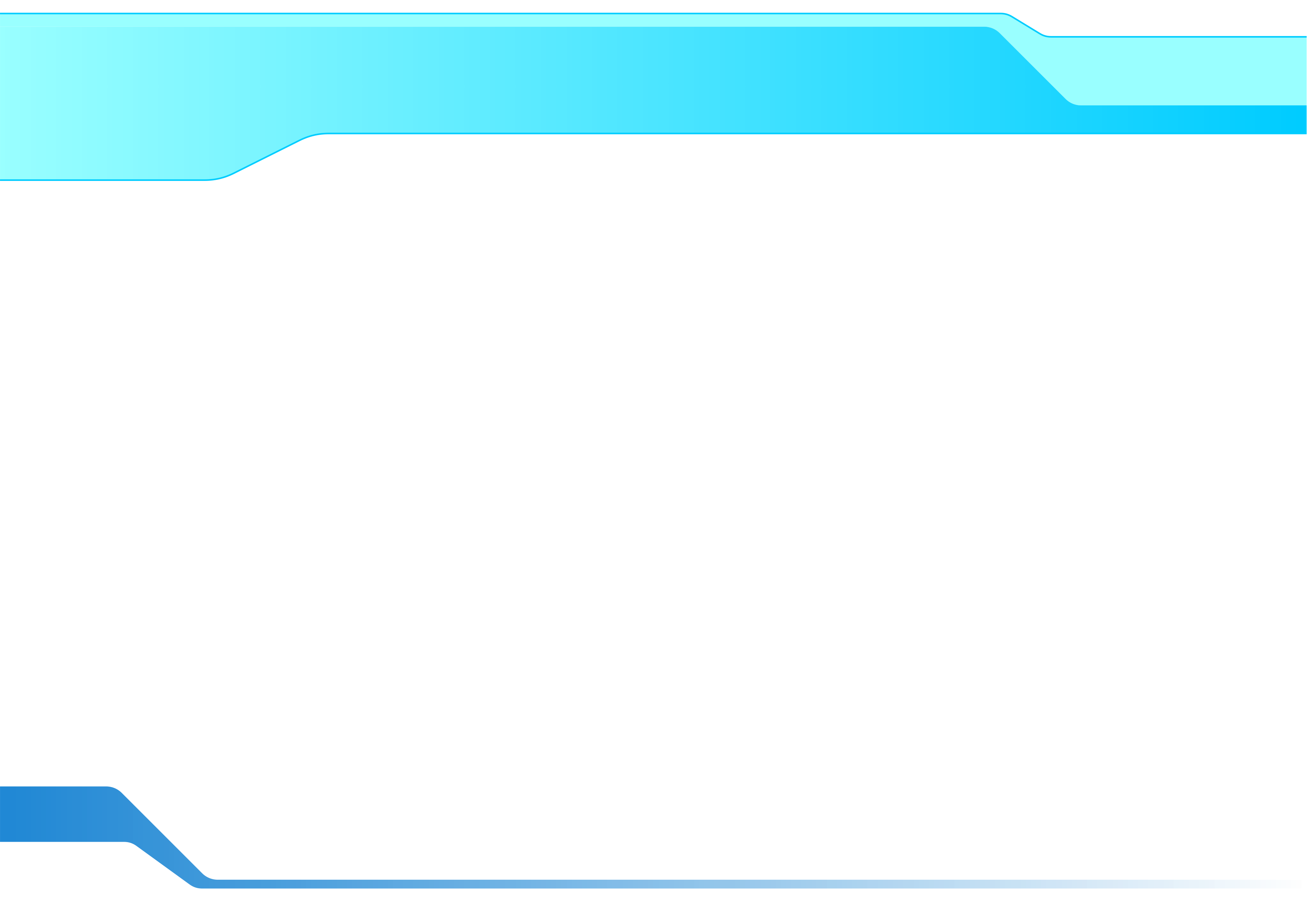 Vigilancia en contexto empresarial …
Es el esfuerzo sistemático y organizado por la empresa de observación, captación, análisis, difusión precisa y recuperación de información sobre los hechos del entorno económico, tecnológico, social o comercial, relevantes para la misma por poder implicar una oportunidad o amenaza para ésta con objeto de poder tomar decisiones con menor riesgo y poder anticiparse a los cambios. 
(Fernando Palop and José Miguel Vicente. 1999)
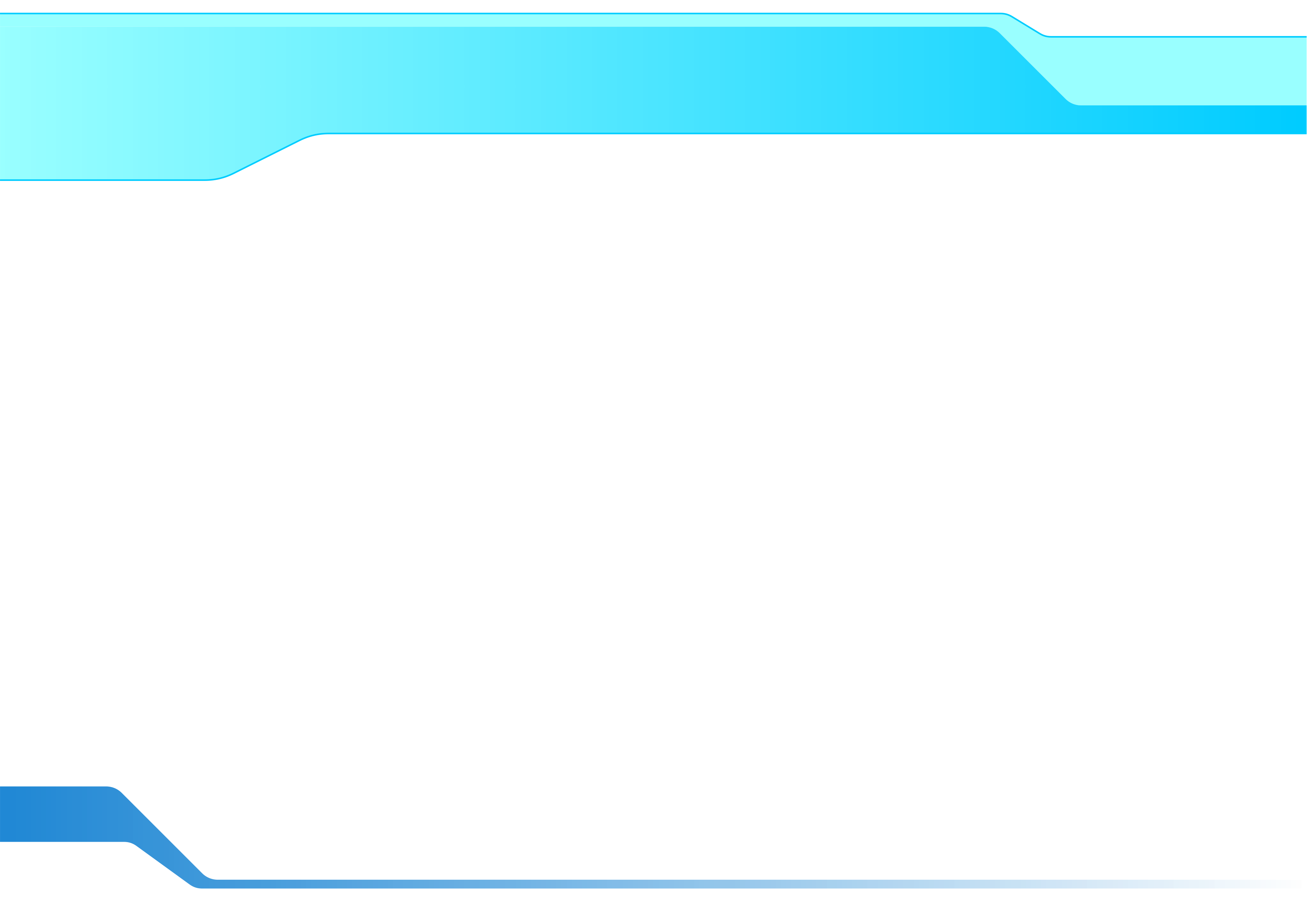 VT según la Norma UNE 166006:2006
La Vigilancia Tecnológica es un proceso organizado, selectivo y permanente, de captar información del exterior y de la propia organización sobre ciencia y tecnología, seleccionarla, analizarla, difundirla y comunicarla, para convertirla en conocimiento para tomar decisiones con menor riesgo y poder anticiparse a los cambios.
    (AENOR. UNE 166006:2006)
De la Información al Conocimiento
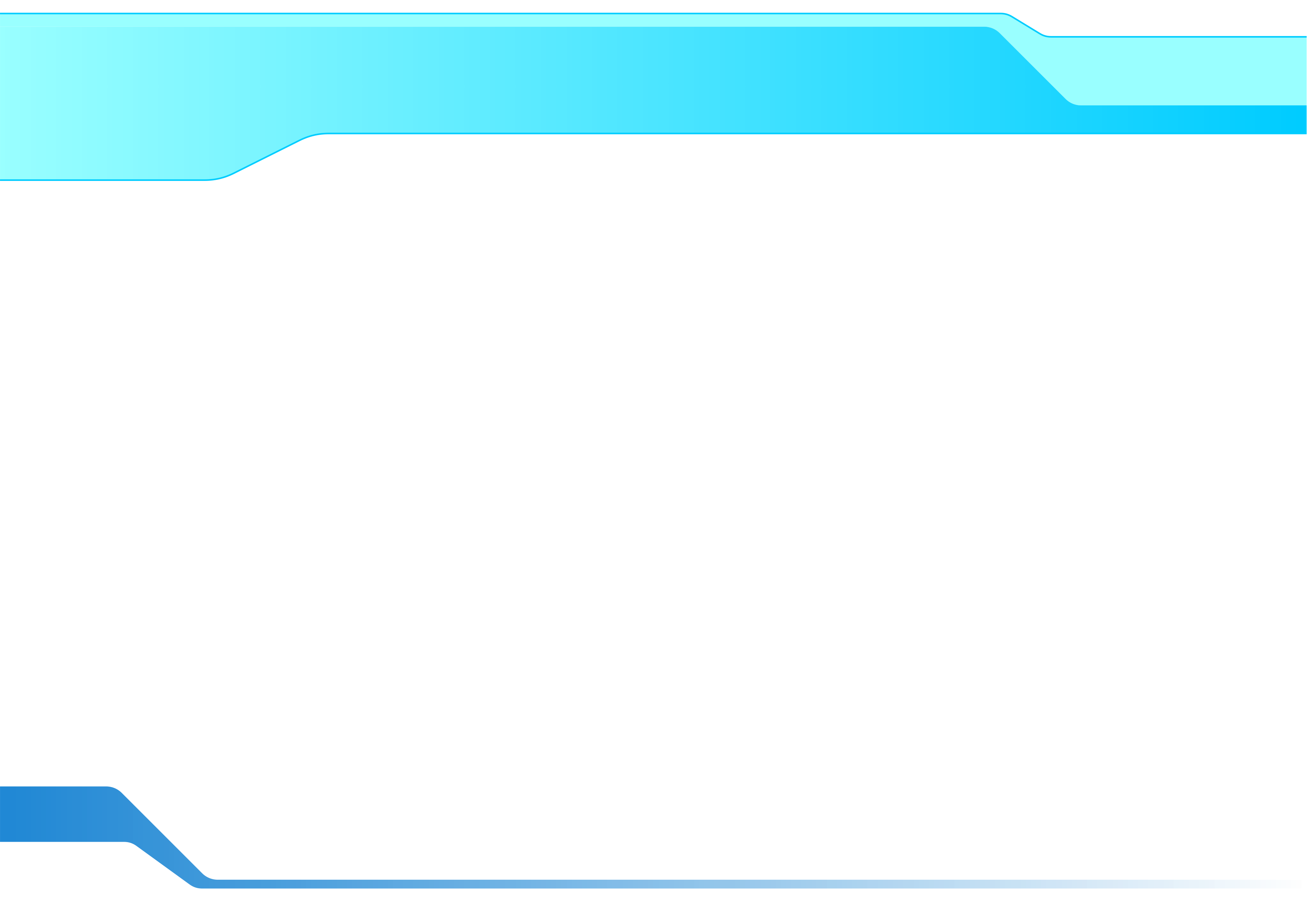 El objetivo principal de los procesos de Vigilancia Tecnológica es convertir información en conocimiento para la organización. 

Conocimiento para ser utilizado en los ajustes de proyectos, estrategias, entre otros, de la Organización. 

Este conocimiento se refleja en informes que describen las tendencias y cambios significativos para la organización, denominados: «Informes de Vigilancia Tecnológica».
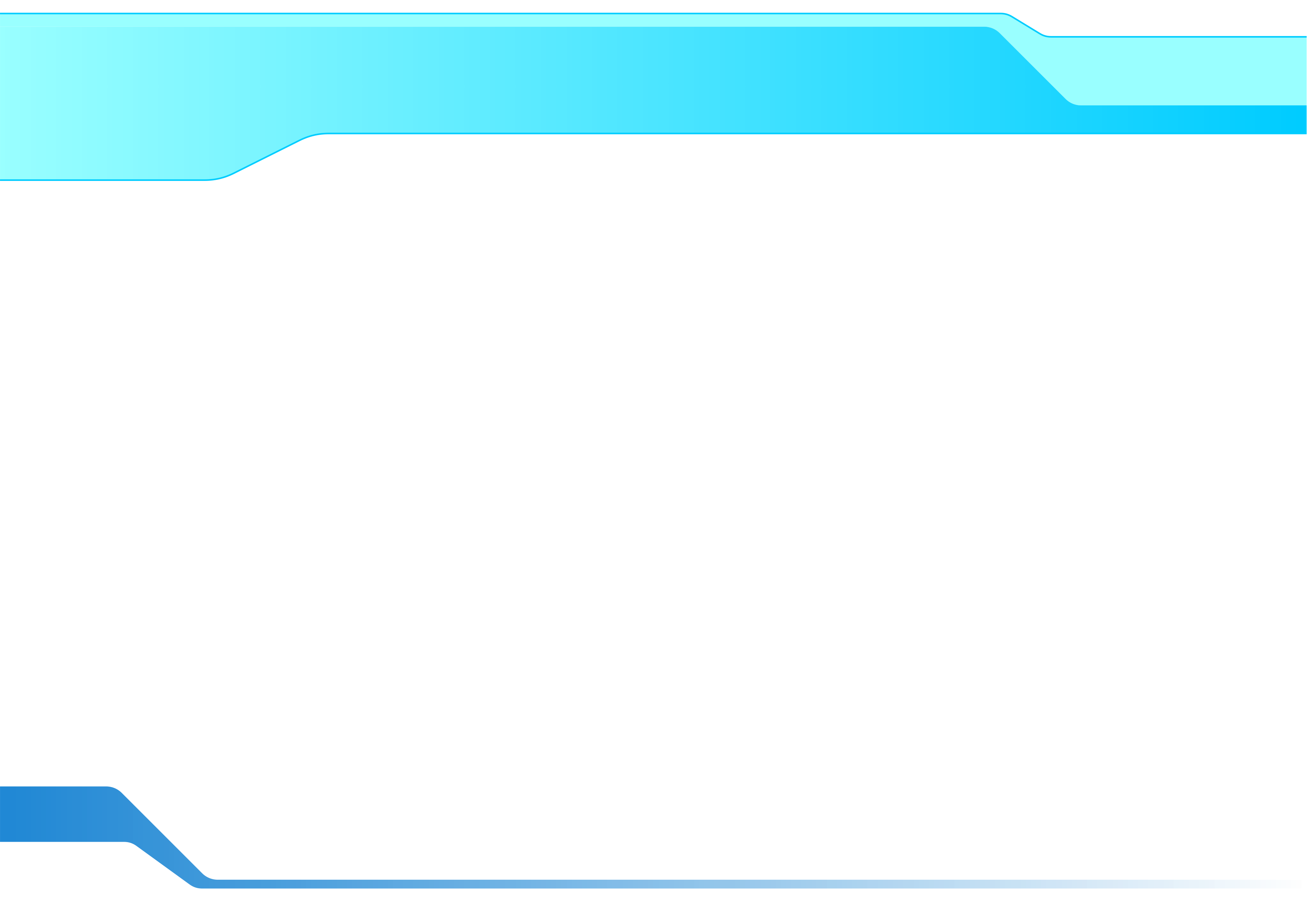 Vigilancia tecnológica tradicional
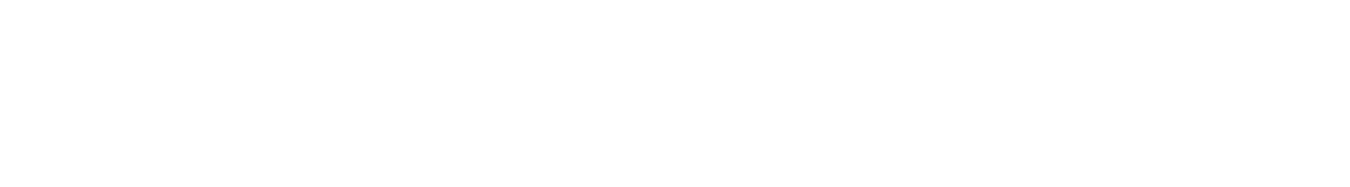 Ferias/Congresos/Seminarios
Revistas Técnicas
Mercado
Google, Internet
Conversaciones con Clientes, Proveedores, Colegas, Competencia.
En universidades, hablar con Estudiantes, Investigadores o Egresados
Empresas
Necesidades de información
Tradicional
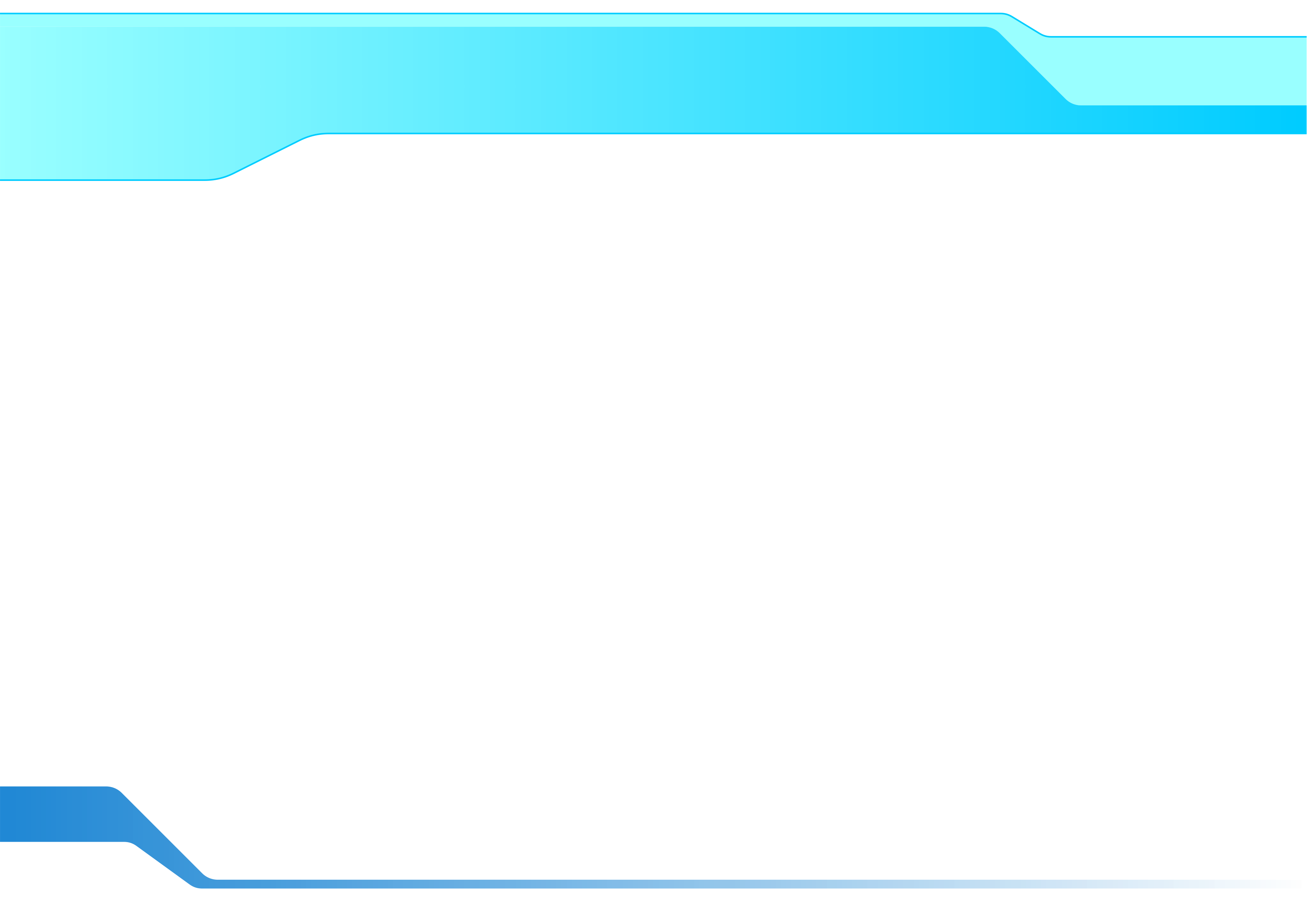 ¿Cómo evoluciona el entorno Tecnológico?
¿Cuál es la estructura y el tamaño del mercado?
¿Perfiles estratégicos: Persona, Cliente, Organización, Sector, País? ¿Perfil de los competidores líderes?
¿Cuáles son los competidores emergentes? ¿Tecnologías utilizadas?
¿Qué estrategia tecnológica adoptan nuestros competidores? ¿Qué tecnologías están desarrollando?
¿En qué estado se encuentran nuestras tecnologías? 
¿Cuáles son los retos tecnológicos del futuro?
¿ Qué derechos están vigentes ?
Universidades
Necesidades de información
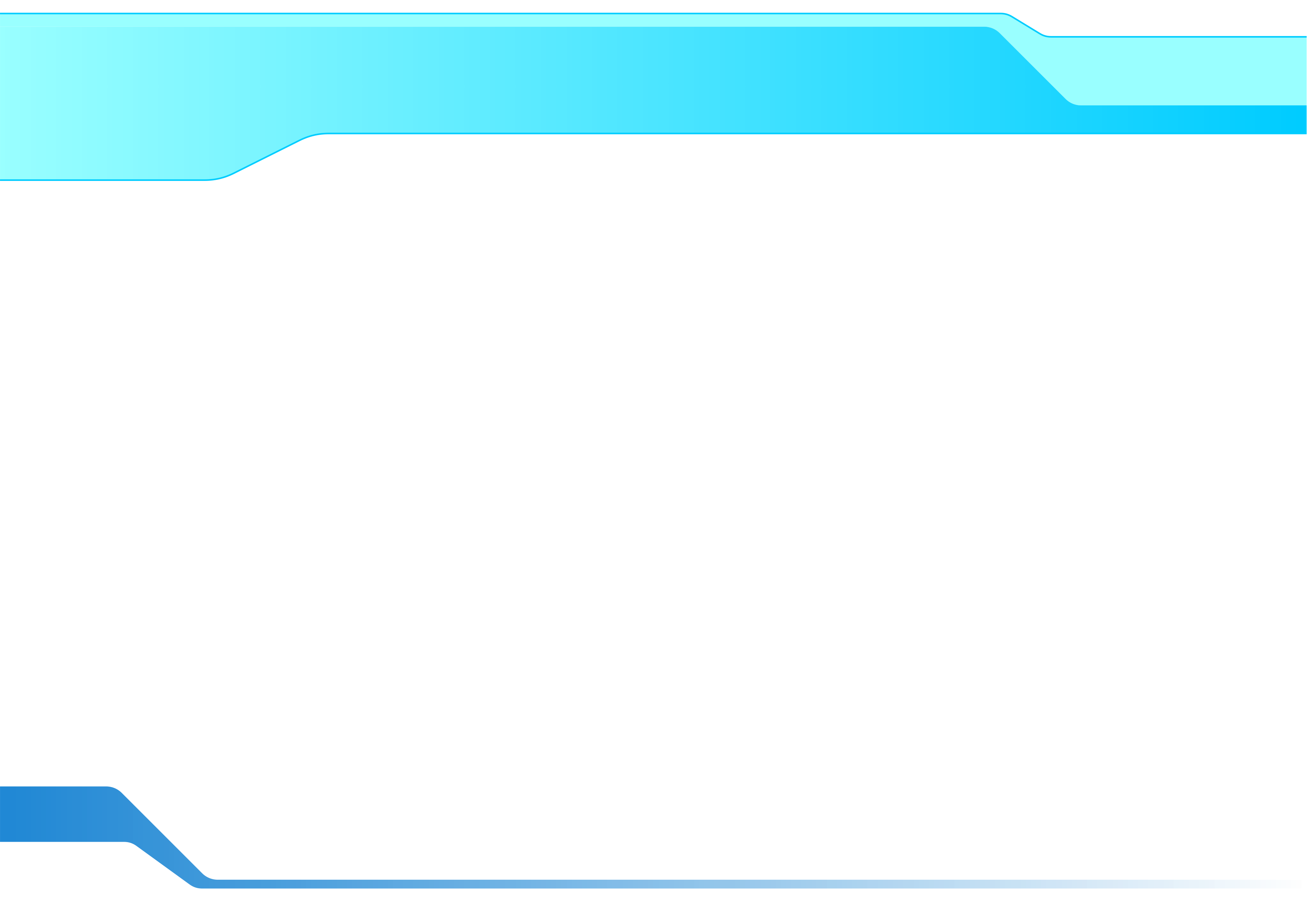 Proyectos de I+D que han sido y están siendo financiados 
 Instituciones de C+T+I en países y regiones líderes
Temáticas emergentes de investigación 
Grupos de investigación e Investigadores relevantes
Universidades y centros líderes y emergentes
Redes de colaboración entre Grupos de Investigación y Universidades
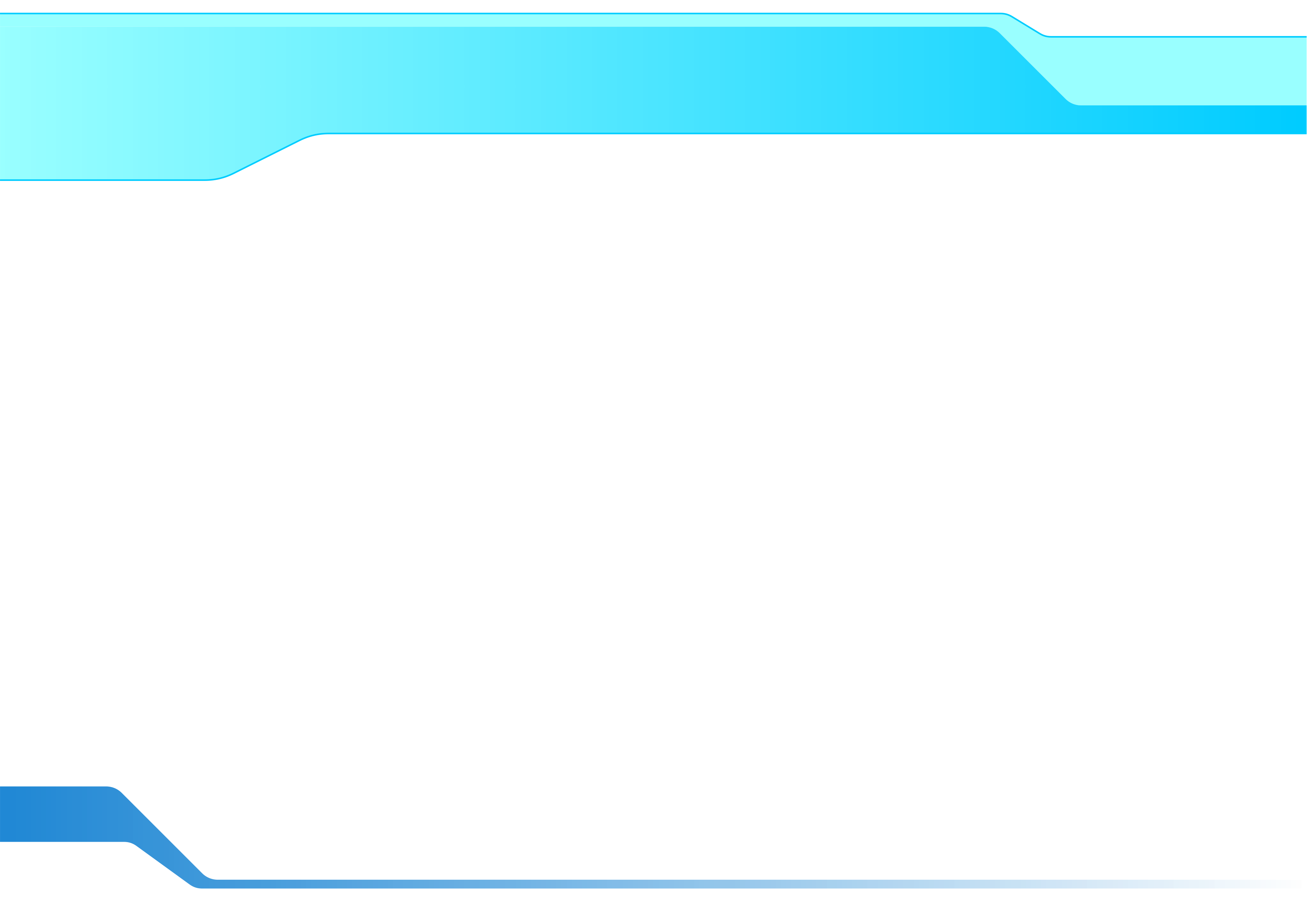 Gobierno
Necesidades de información
Retos tecnológicos del futuro
Temáticas emergentes de investigación 
Instituciones C+T+I relevantes a nivel internacional
Identificación de Buenas Prácticas en Políticas de C+T+I
Principales Instrumentos exitosos de C+T+I
Productos y servicios de instituciones de C+T+I
Instituciones de C+T+I en países y regiones líderes
Proyectos de I+D que han sido y están siendo financiados
¿ Preguntas iniciales de toda VT ?
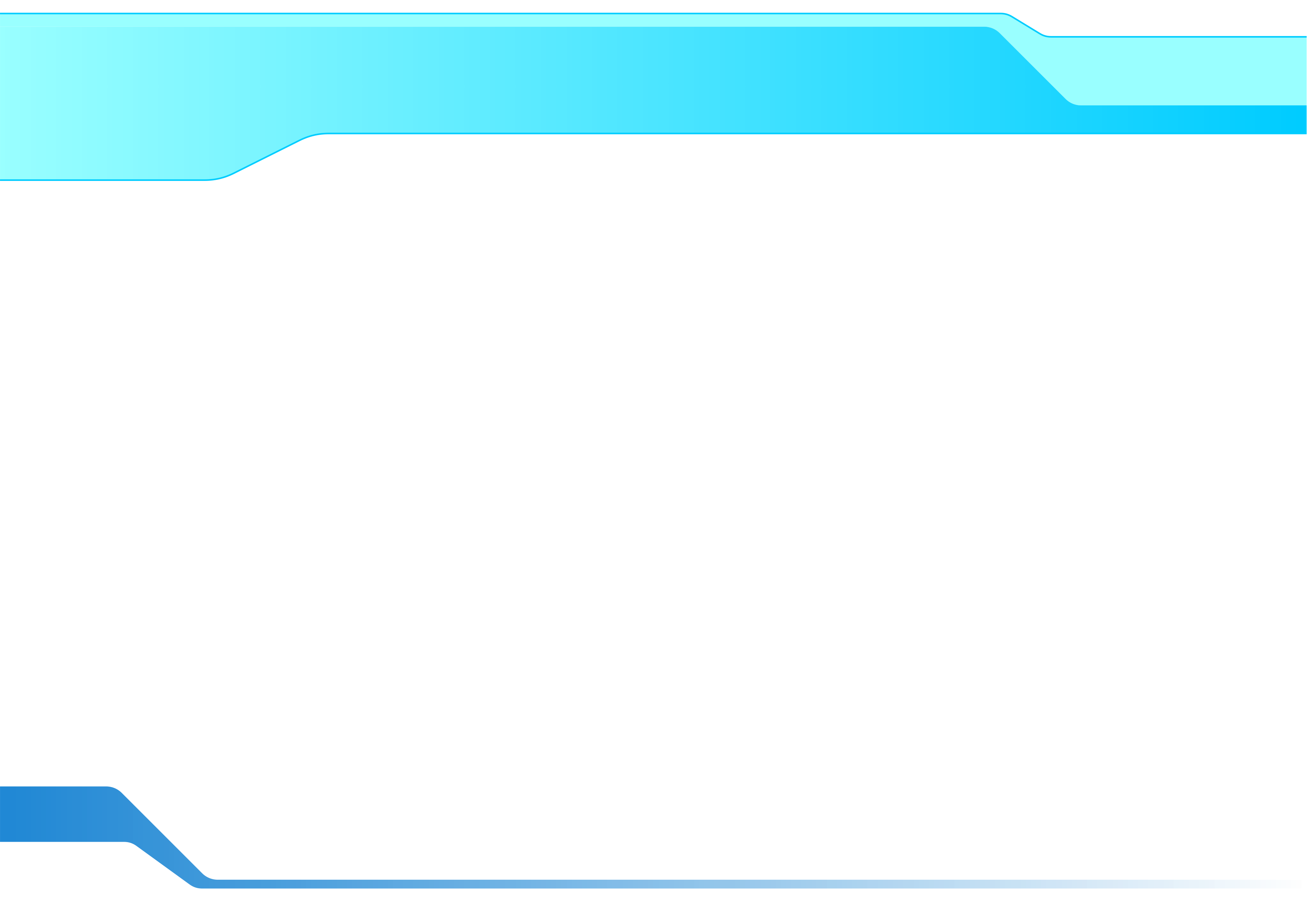 ¿De qué se necesita estar enterado?

¿Dónde buscar la información? 

¿Con qué frecuencia?

¿Cómo organizar, procesar y analizar la  información?

¿Cómo presentar y comunicar los resultados? ¿Cuándo? ¿A quién/quienes?
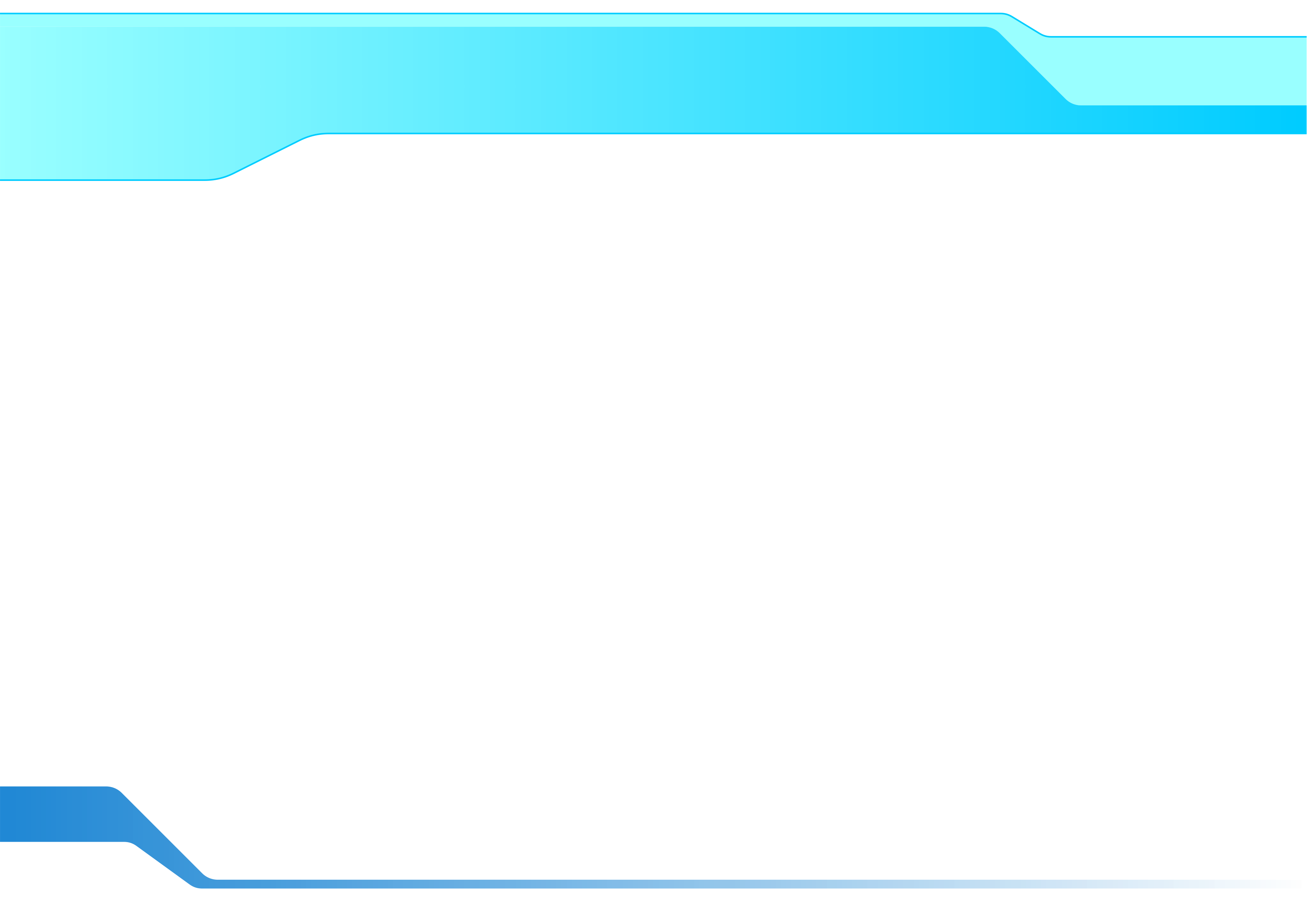 ¿ Qué impulsó a la Vigilancia Tecnológica ?
La multiplicación de las Bases de Datos (Patentes!).
La expansión asombrosa de Internet.
Los progresos de la Cienciometría y Bibliometría.
La aparición de nuevas y potentes herramientas de software capaces de tratar gran cantidad de información, llevar a cabo graficas de tendencias. visualización.
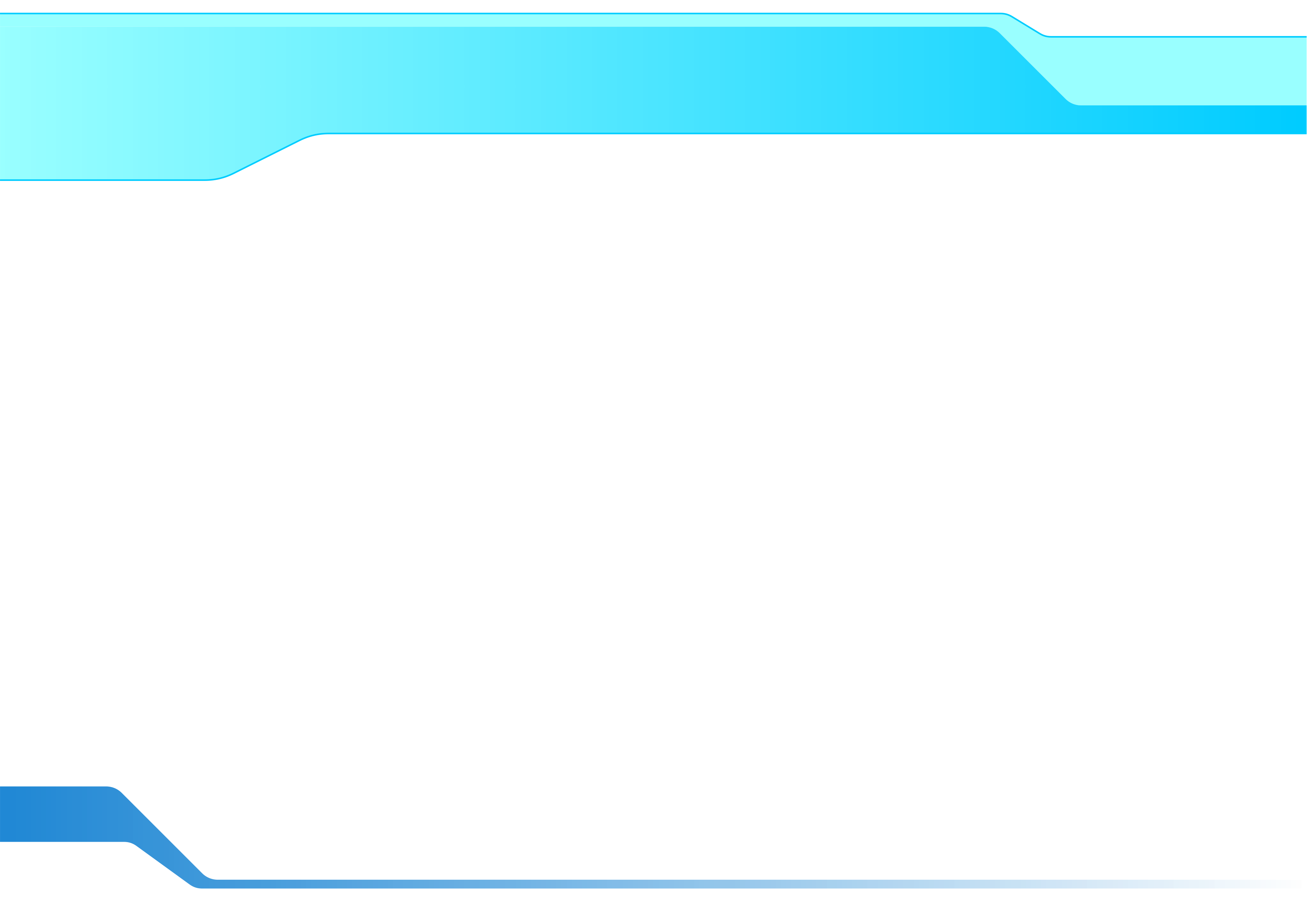 ¿ Porque patentes ?
 Calidad de información
Información novedosa: garantizada por el cumplimiento de los requisitos de patentabilidad (patentes concedidas). 
Exclusiva: no divulgada en otros medios. Se calcula que entre el 70 y el 80% de la información contenida no es publicada en otro tipo de bibliografía. 
Clara y completa: la descripción es tan detallada que permite que la invención sea reproducida por un experto en la materia
Reciente: Su divulgación como patente se anticipa muchos años al ingreso en el mercado.
Pura: profesional, no publicitaria. 
Diversa: abarca todos los sectores de la industria.
¿ Porque patentes ? 
Recuperación de la información
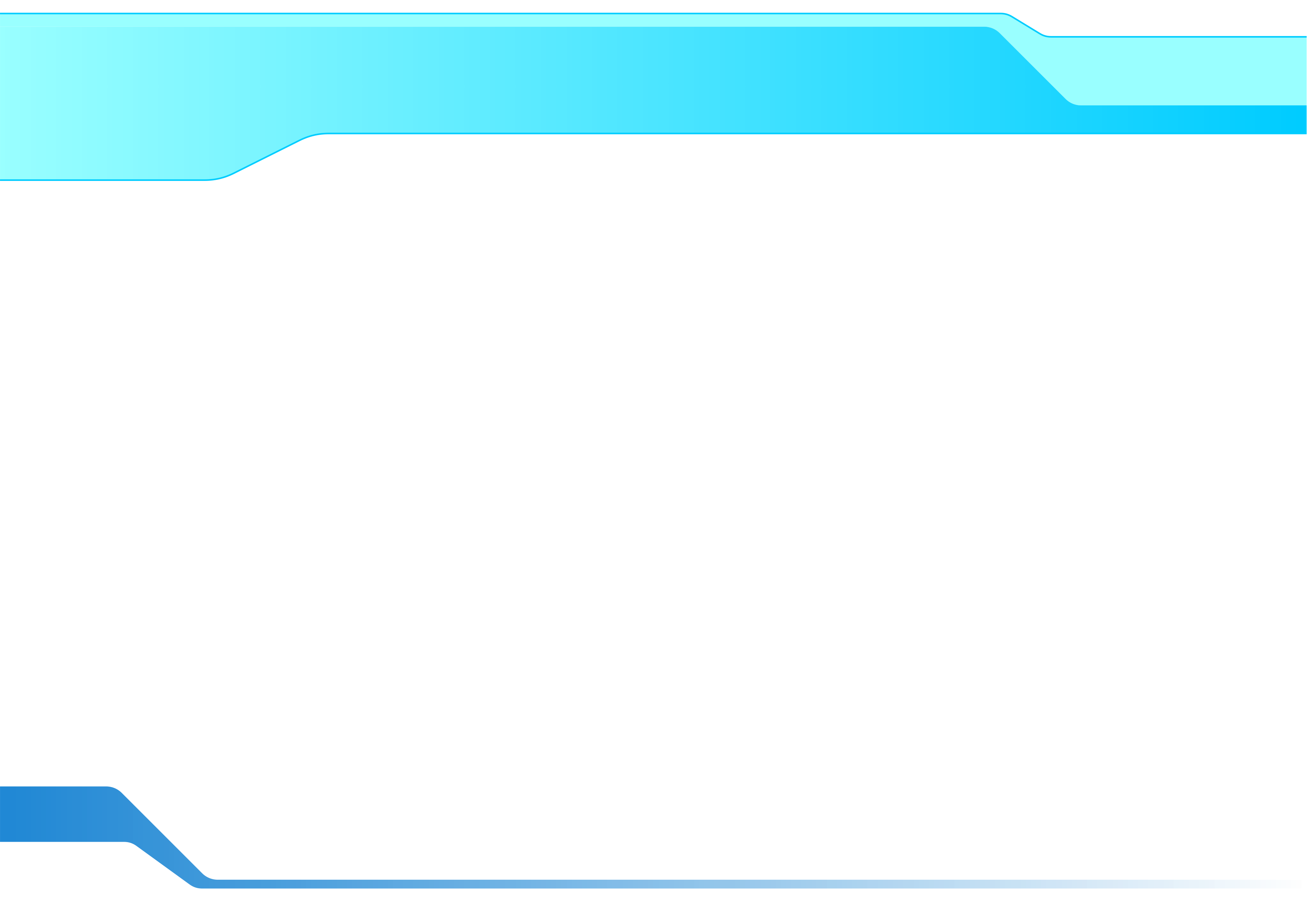 Clasificada: la aplicación de una clasificación temática CIP/CPC favorece la rápida y eficiente recuperación de la información buscada.
Estructurada: Todos los documentos poseen la misma estructura
Contiene un resumen: simplifica la búsqueda al contener lo mas relevante de la invención
Accesible desde internet en forma libre y gratuita a mas de 80 millones de documentos de todo el mundo.
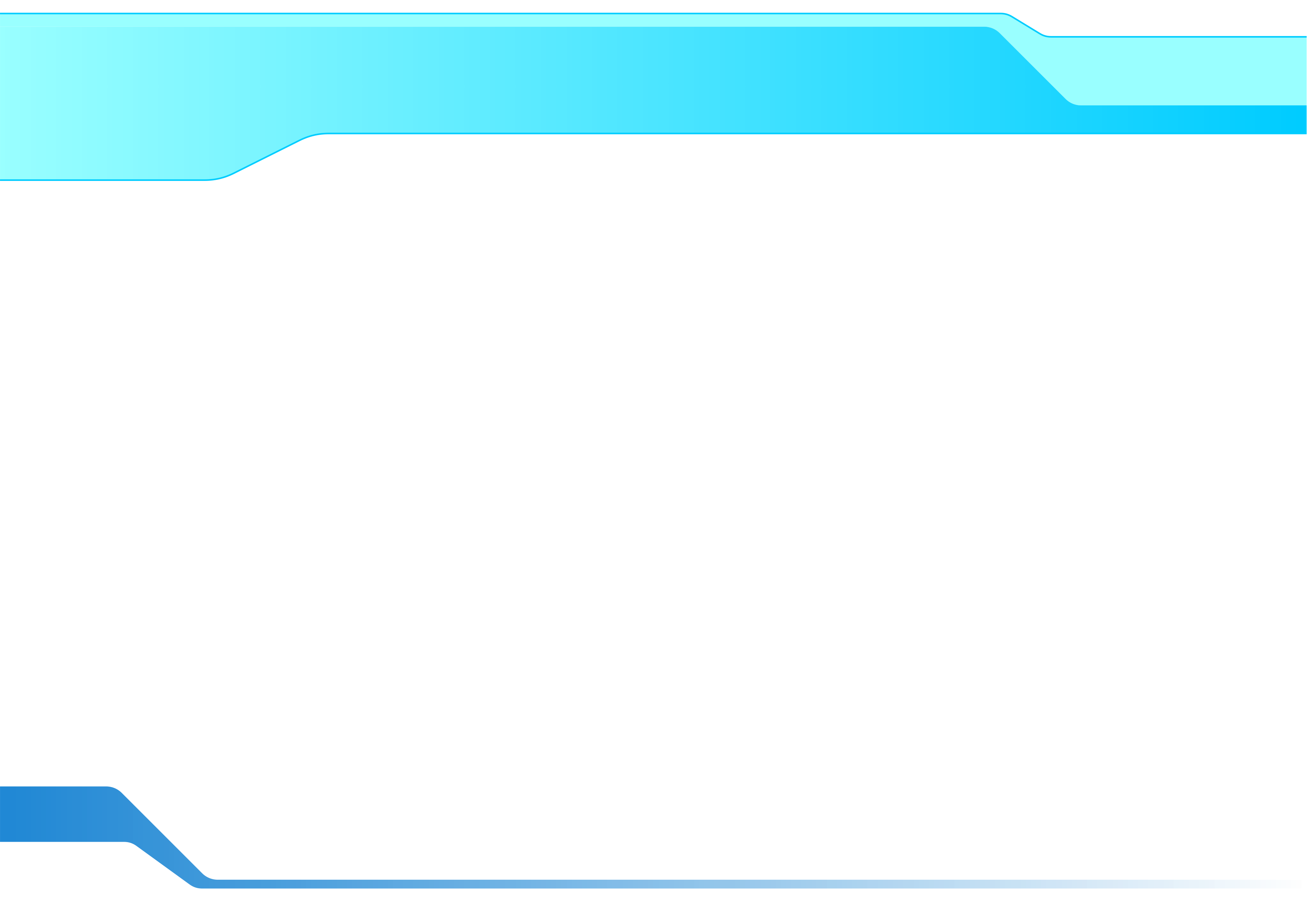 ¿ Porque patentes ?
Disponibilidad
Pública: inherente a la condición de la patente, ya que para ser titular de una patente el solicitante debe hacer pública su invención.
Accesible: los documentos de patentes dejan de ser confidenciales a partir de su publicación en un boletín de patentes (18 meses luego de su presentación ó prioridad).
Gratuita: es el caso de la información disponible en bases de datos de las oficinas de patentes .
Informatizadas/digitalizadas: todos los documentos actuales de patentes poseen al menos el titulo, resumen, datos bibliográficos accesibles desde internet.
¿ Qué podremos observar con patentes?
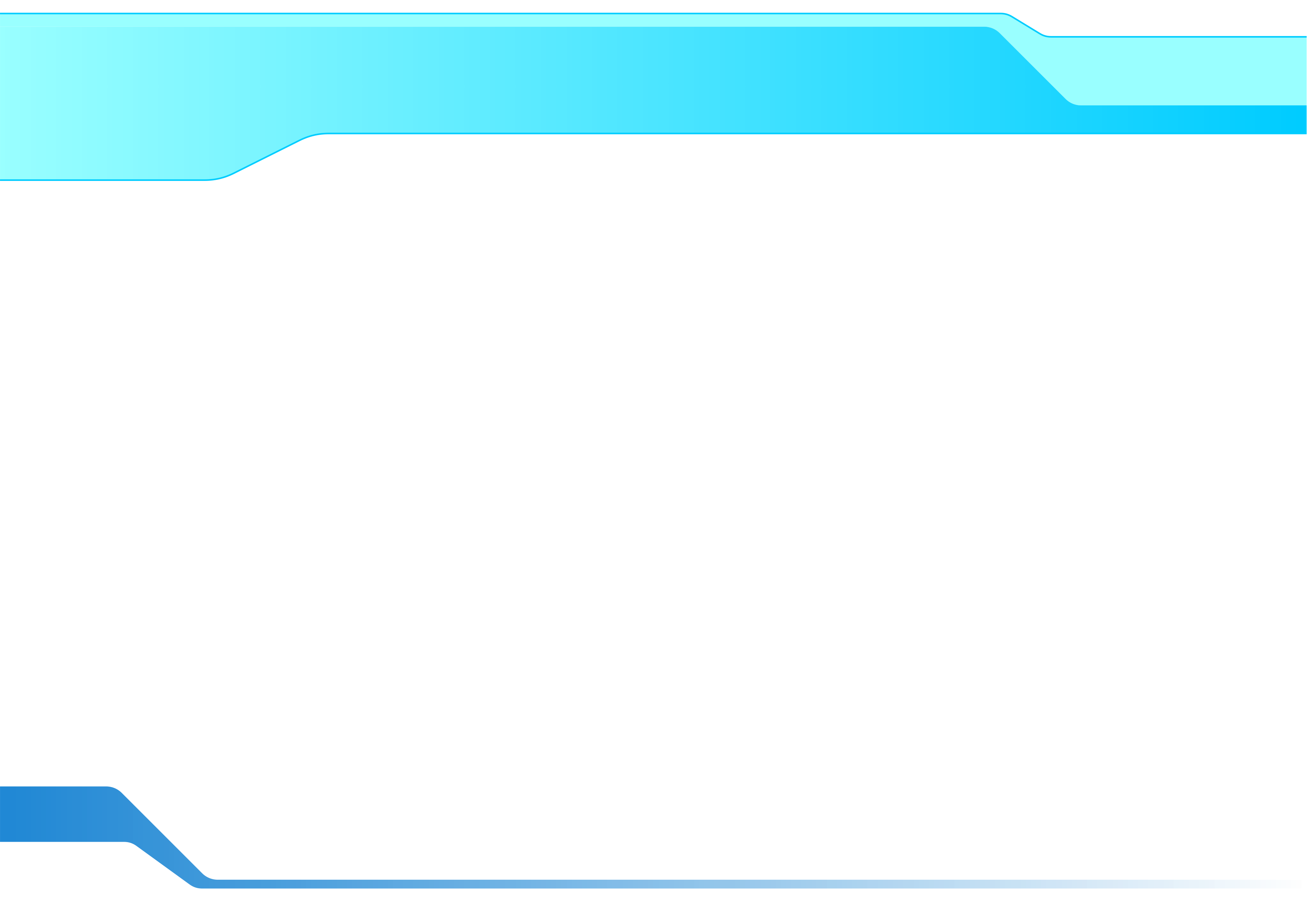 Actividad innovadora en un país ó región geográfica de países
La actividad innovadora y perfil tecnológico de una empresa 
La empresa/s líder/es en un campo tecnológico
Mercados nacionales estratégicos de una empresa
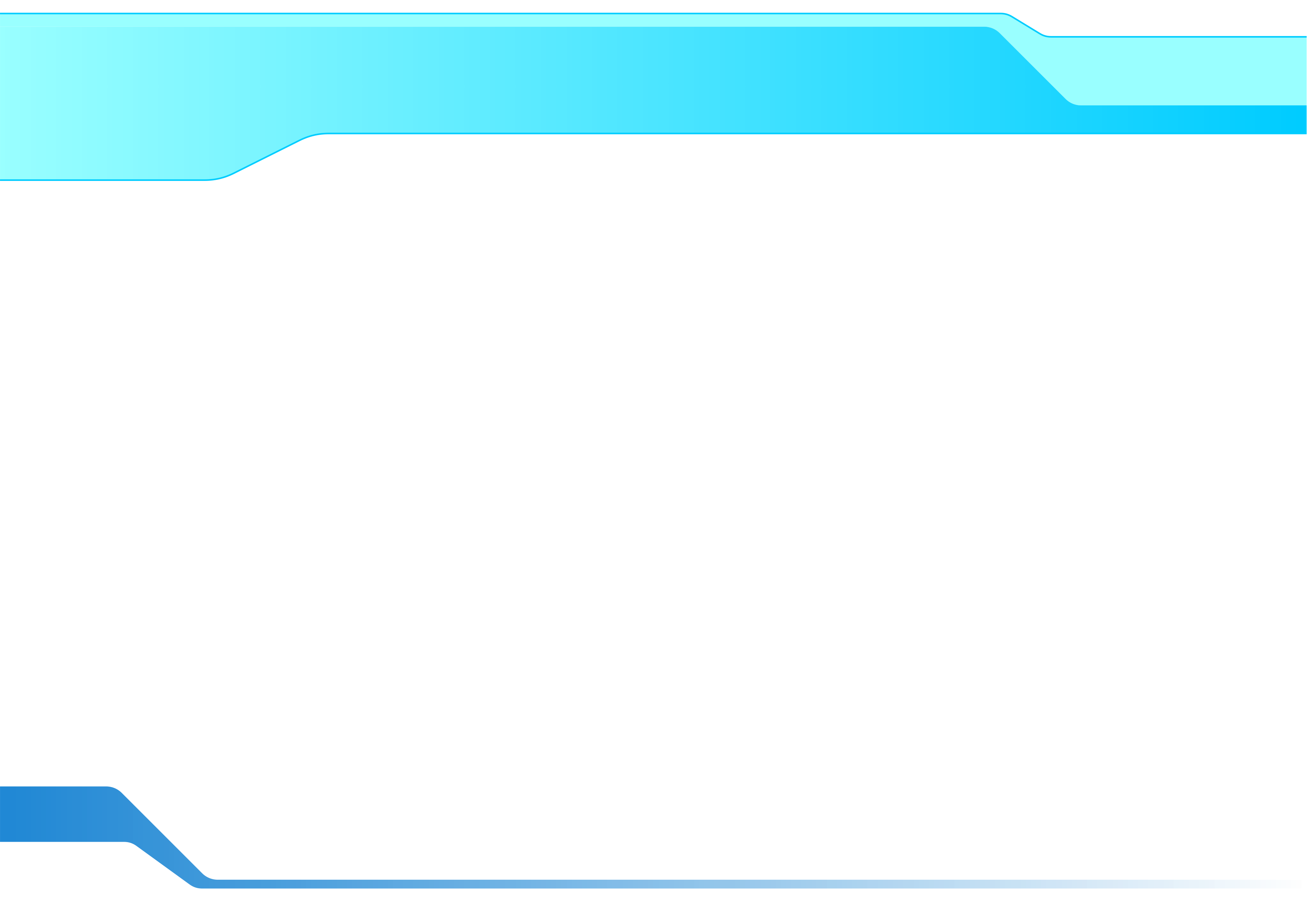 ¿ Qué podremos observar con patentes?
Si una empresa tiene tecnología líder en el campo tecnológico de alguna patente

El ciclo de vida de una tecnología

Los inventores claves en una tecnología

Los inventores claves en una tecnología
¿ Qué podremos observar con patentes?
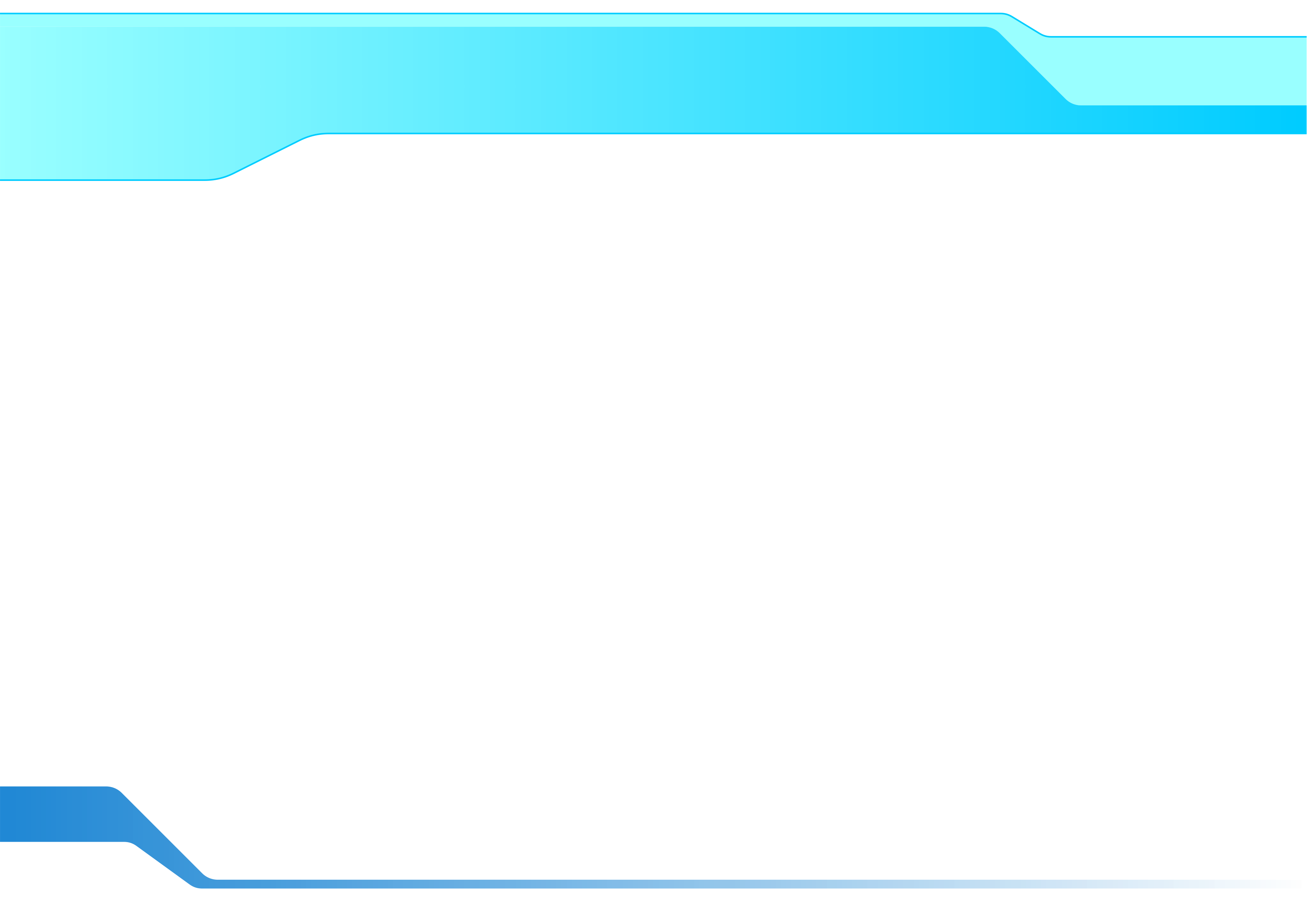 Patentes vigentes en un determinado país que puedan impedir el lanzamiento de un producto

Soluciones divulgadas por patentes que permitan solicitar la nulidad de patentes vigentes que afecten nuestro negocio
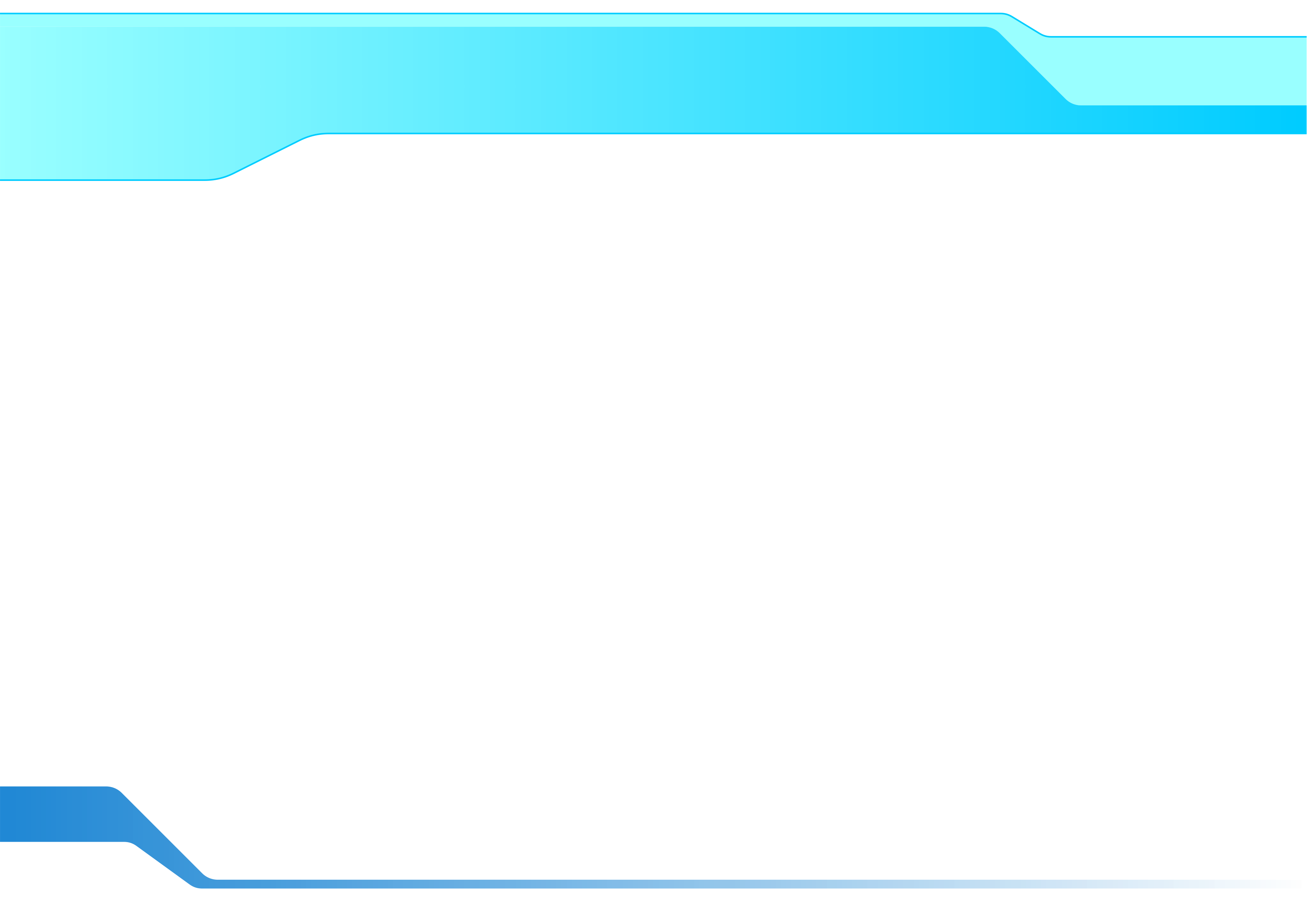 Que observar de toda base de patentes
Cobertura  de países
Periodo 
Idioma 
Campos de búsqueda (titulo, resumen, reivindicaciones, texto completo)
Nacionalidades de solicitantes/inventores
Patentes citadas, citantes, nro de citas
Familia de patentes
Estados Legales
Cesiones (actuales dueños)
Herramientas gratuitas para VT
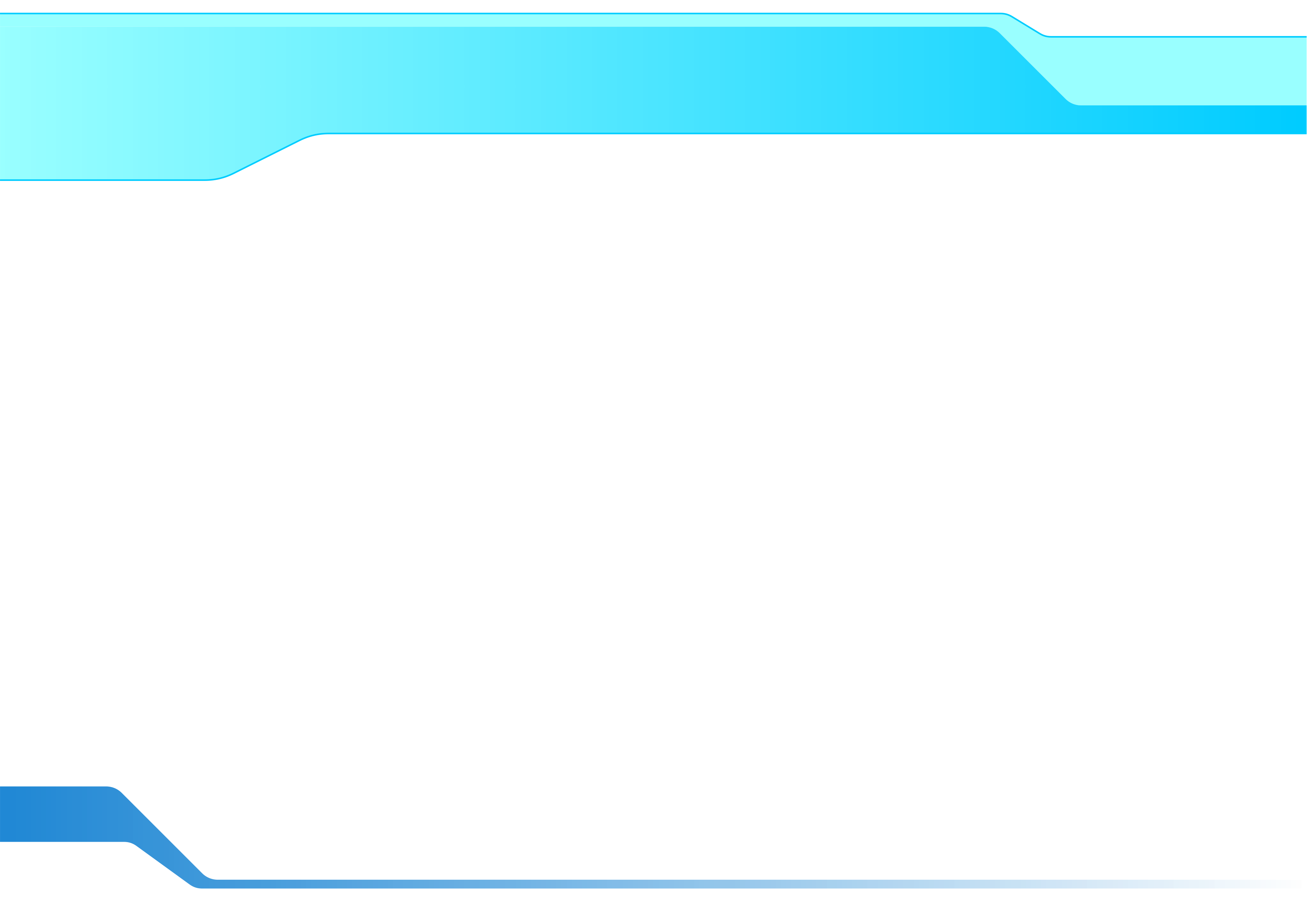 Principales bases de datos de patentes
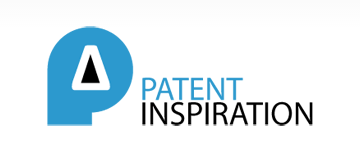 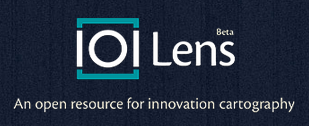 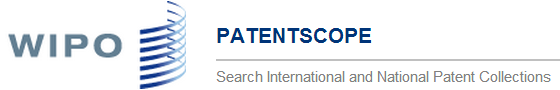 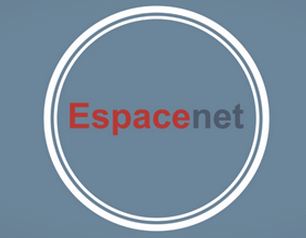 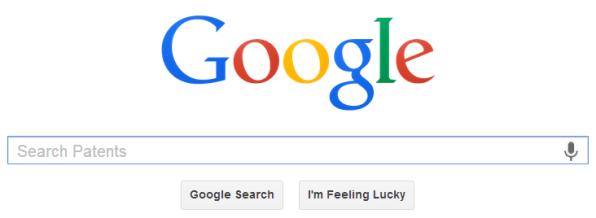 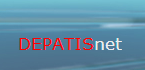 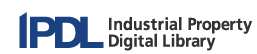 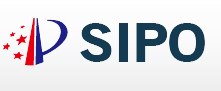 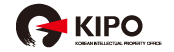 Herramientas gratuitas para VT
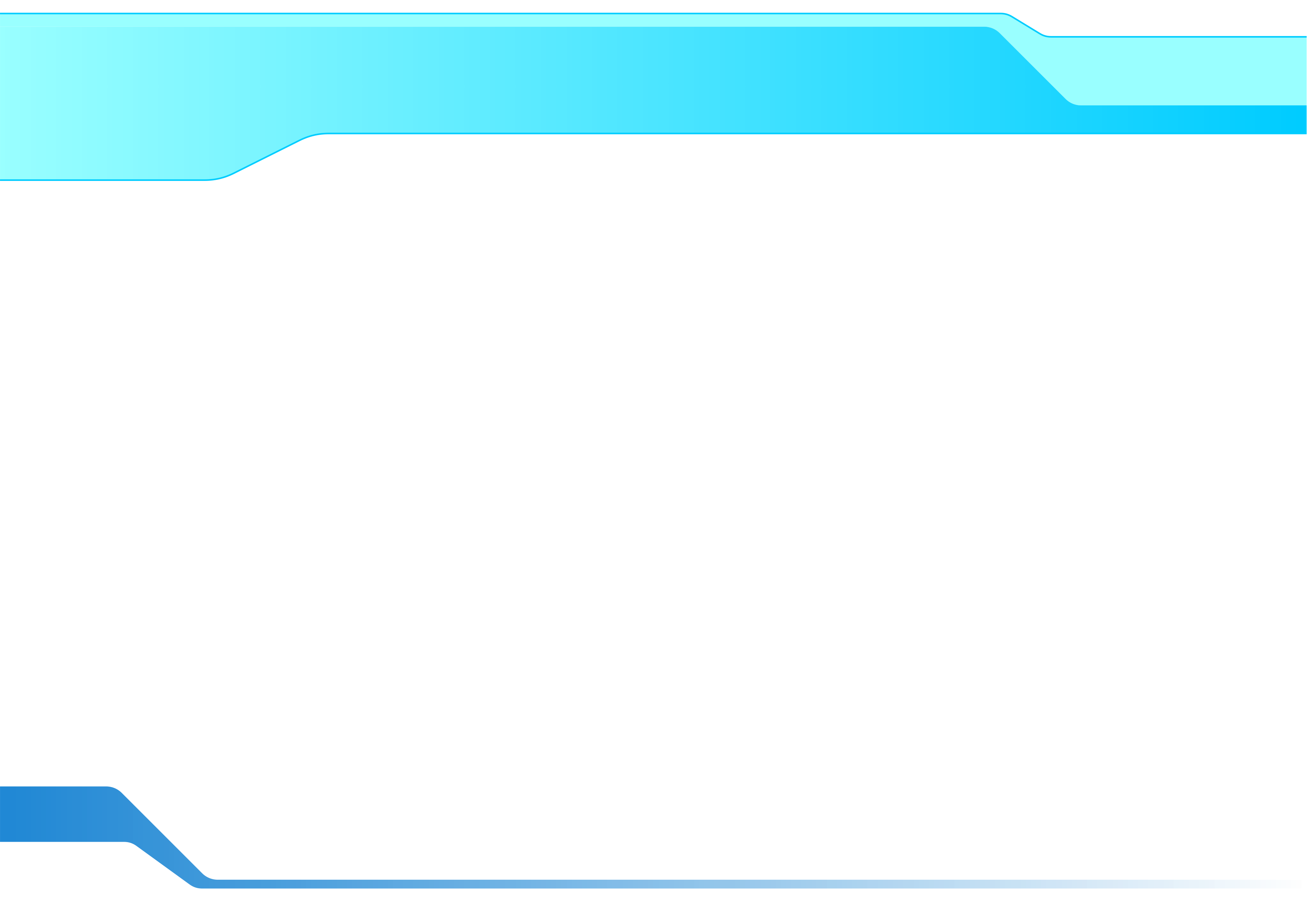 Principales bases de datos científicas
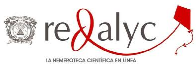 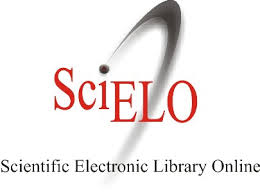 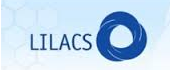 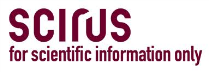 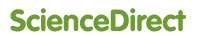 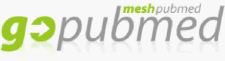 Bases para VT en Latinoamérica
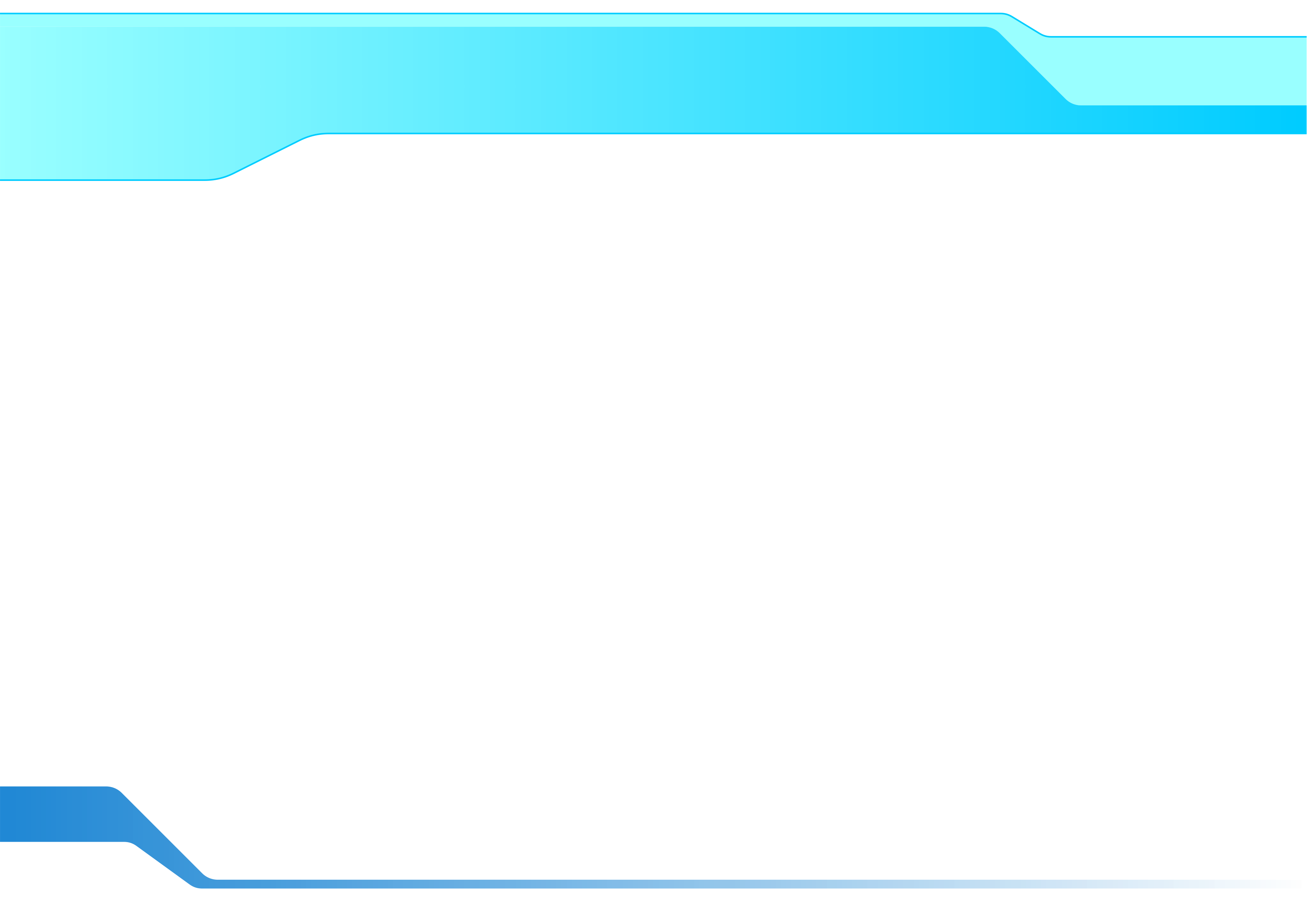 Lp.espacenet.com, países iberoamericanos
www.patentscope.org, Base de datos de OMPI, AR, BR, CO, PE, UY, EC, MX
www.depatisnet.com, base de la oficina alemana de patentes, países iberoamericanos
21
Bases para VT en Estados Unidos
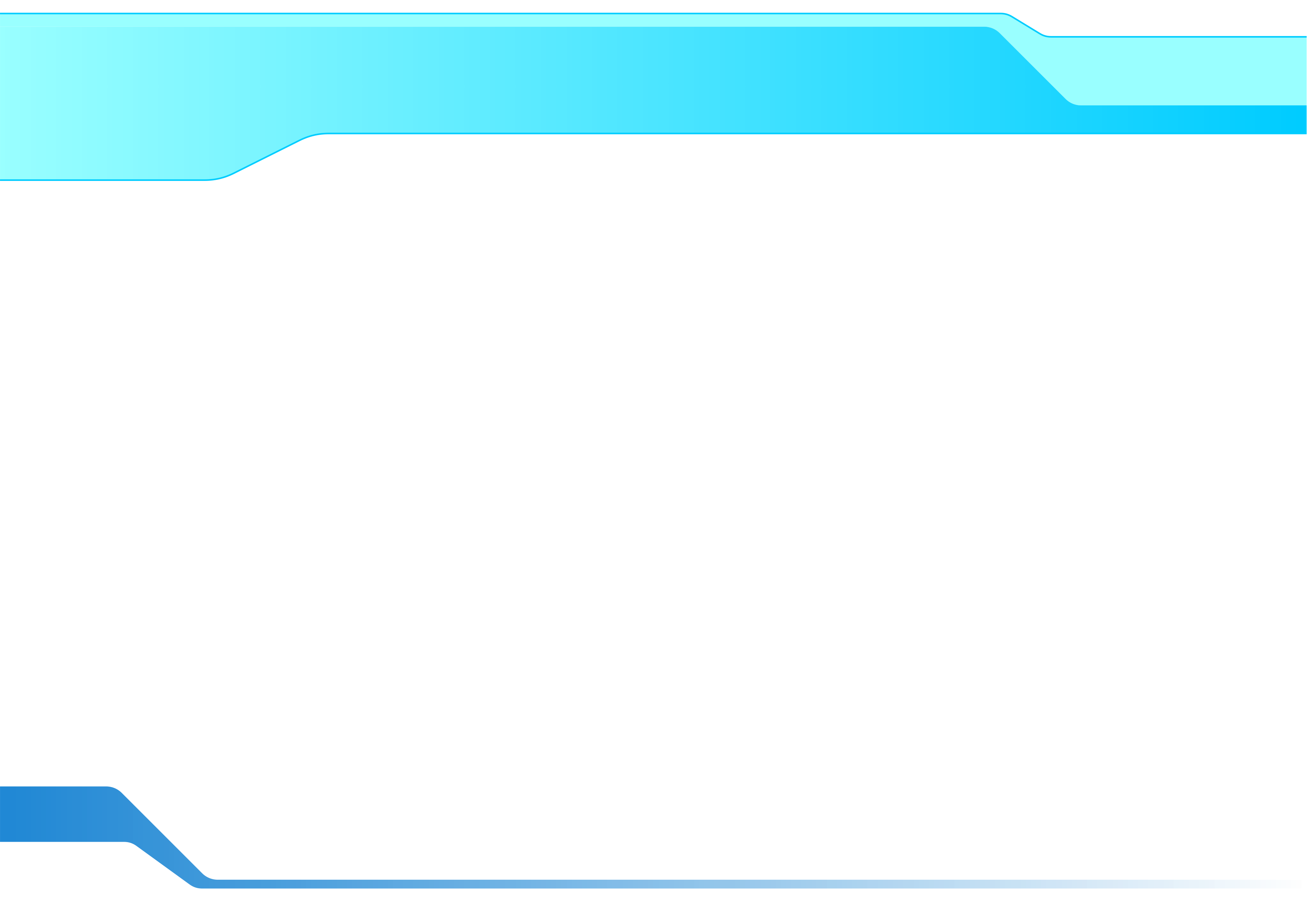 www.uspto.gov, Sitio Oficial
www.google.com/patents, base de la empresa Google 
worldwide.espacenet.com, base de la Oficina Europea de Patentes
www.depatisnet.de, base de la Oficina Alemana de Patentes
22
Bases De Patentes Internacionales
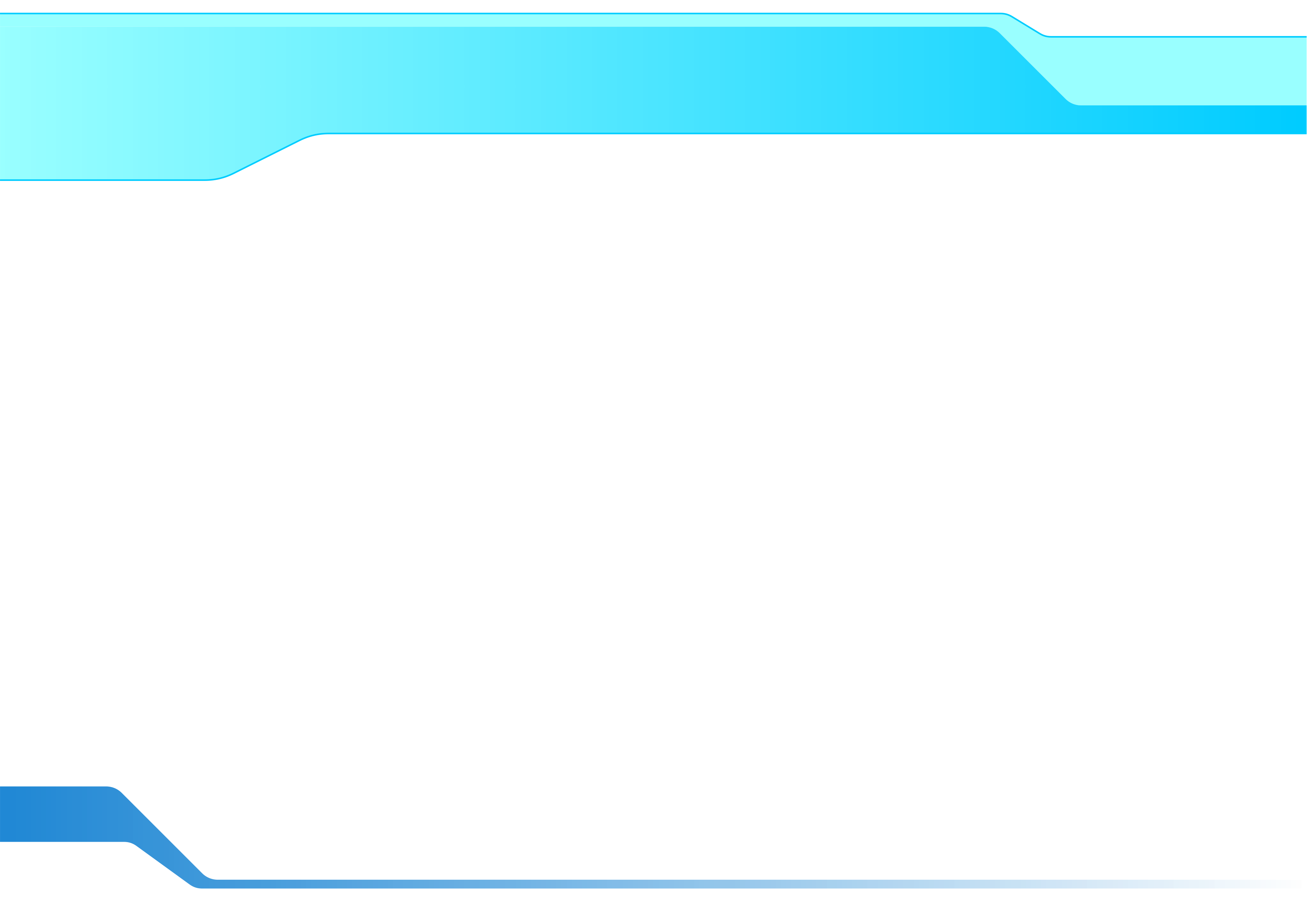 worldwide.espacenet.com, base de la Oficina Europea de Patentes, publicaciones posteriores a 1860 (DE, GB, CH, FR), US 1836, EP/WO 1978, JP 1976, +90 países
www.depatisnet.de, base de la Oficina Alemana de Patentes
www.patentscope.org, base de datos de la OMPI (12 millones de documentos de patentes)
www.lens.org, base de datos privada
www.freepatentsonline, base de datos privada
23
Bases De Patentes VT Asiáticas
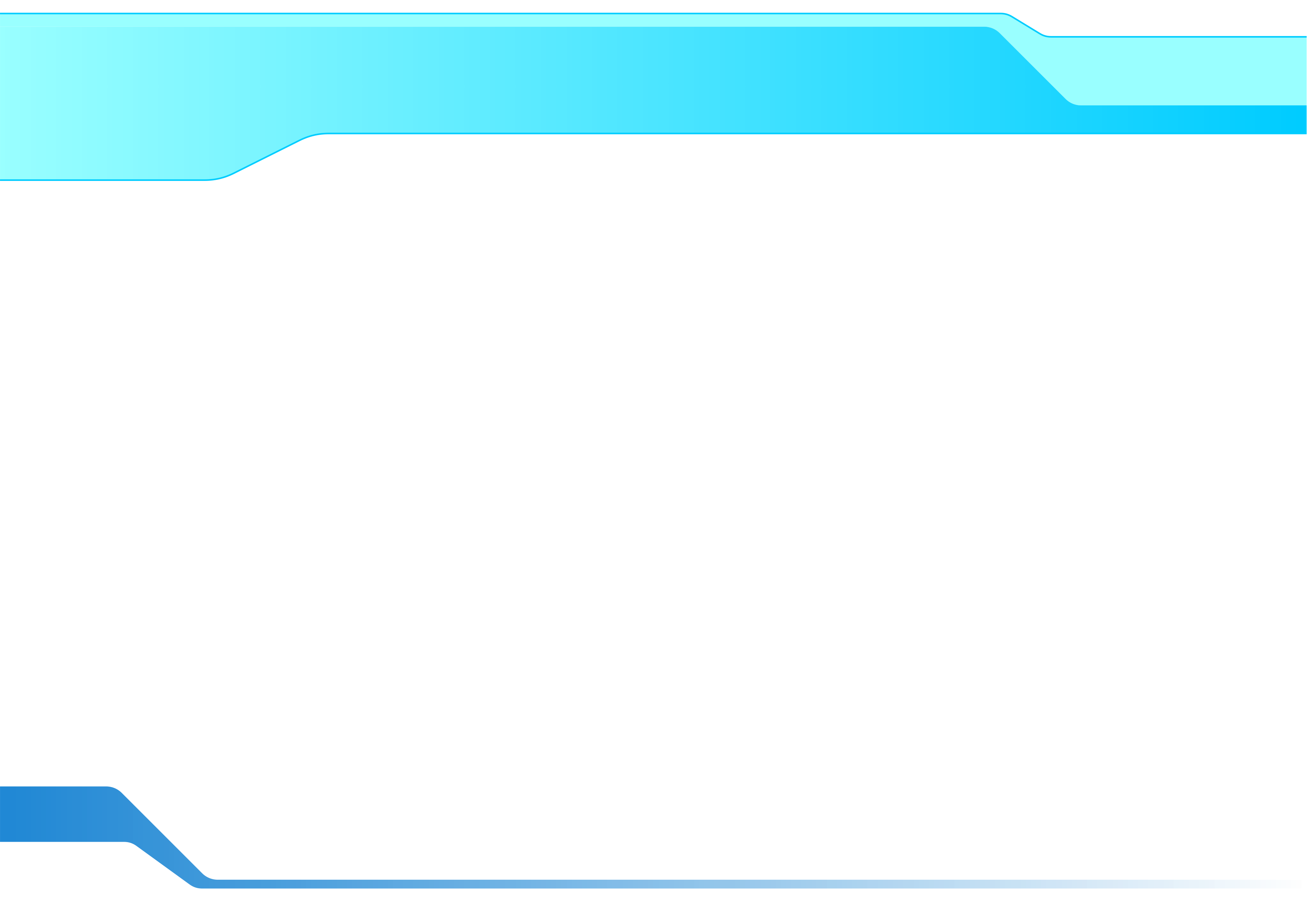 www.ipdl.inpit.go.jp/homepg_e.ipdl, Japón
eng.kipris.or.kr/eng/main/main_eng.jsp, Corea
Worldwide.espacenet.com, Japón, Corea, Malasia, Singapur, China
english.sipo.gov.cn/index.html, China
www.ipindia.nic.in/, India
24
Exportación de resultados
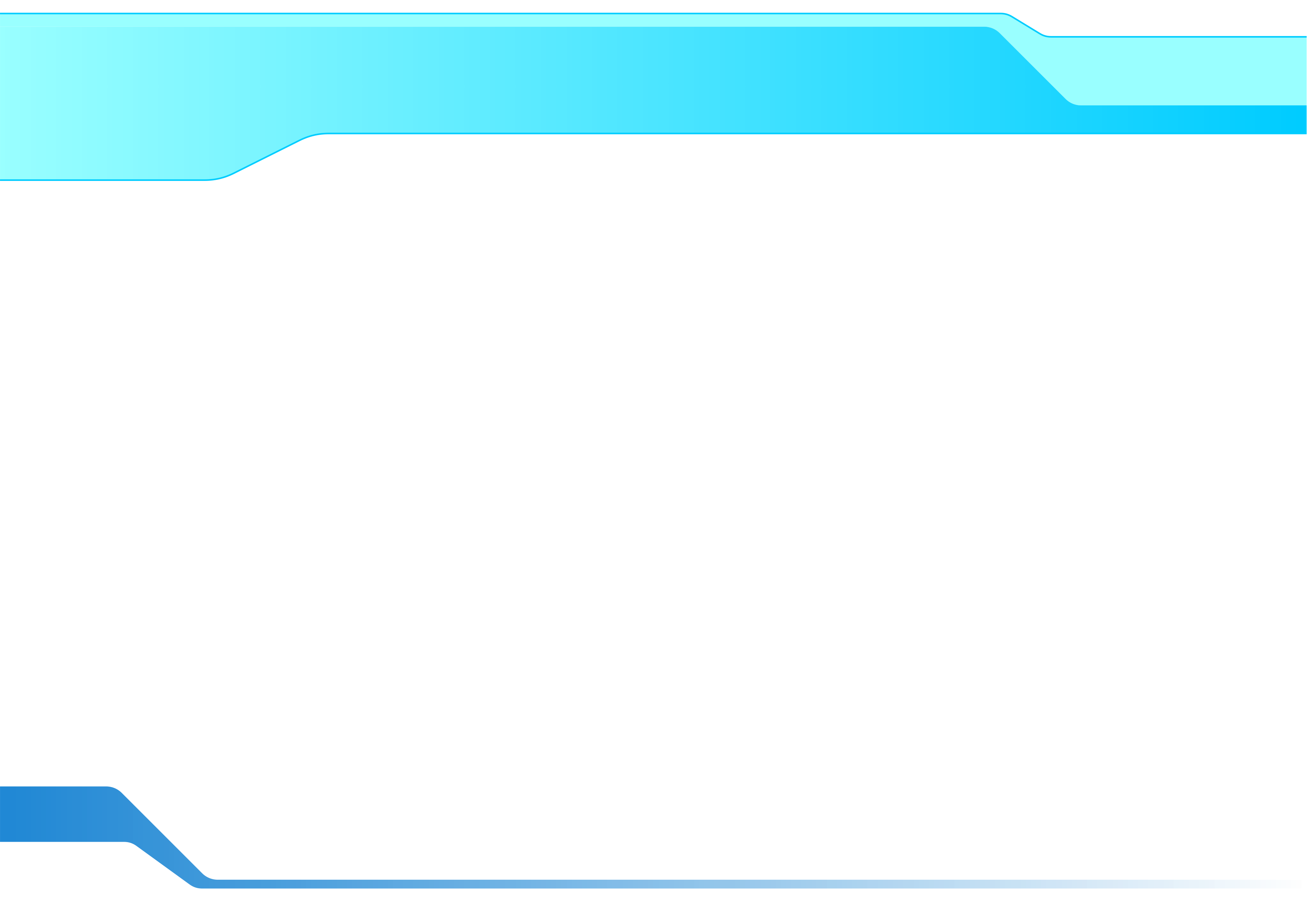 Espacenet (Worldwide, Latipat): Máx 500 docs.

Patentscope - Sin limite - Con registro

Freepatentsonline - Con registro

Depatisnet: Máx. 1000 docs.
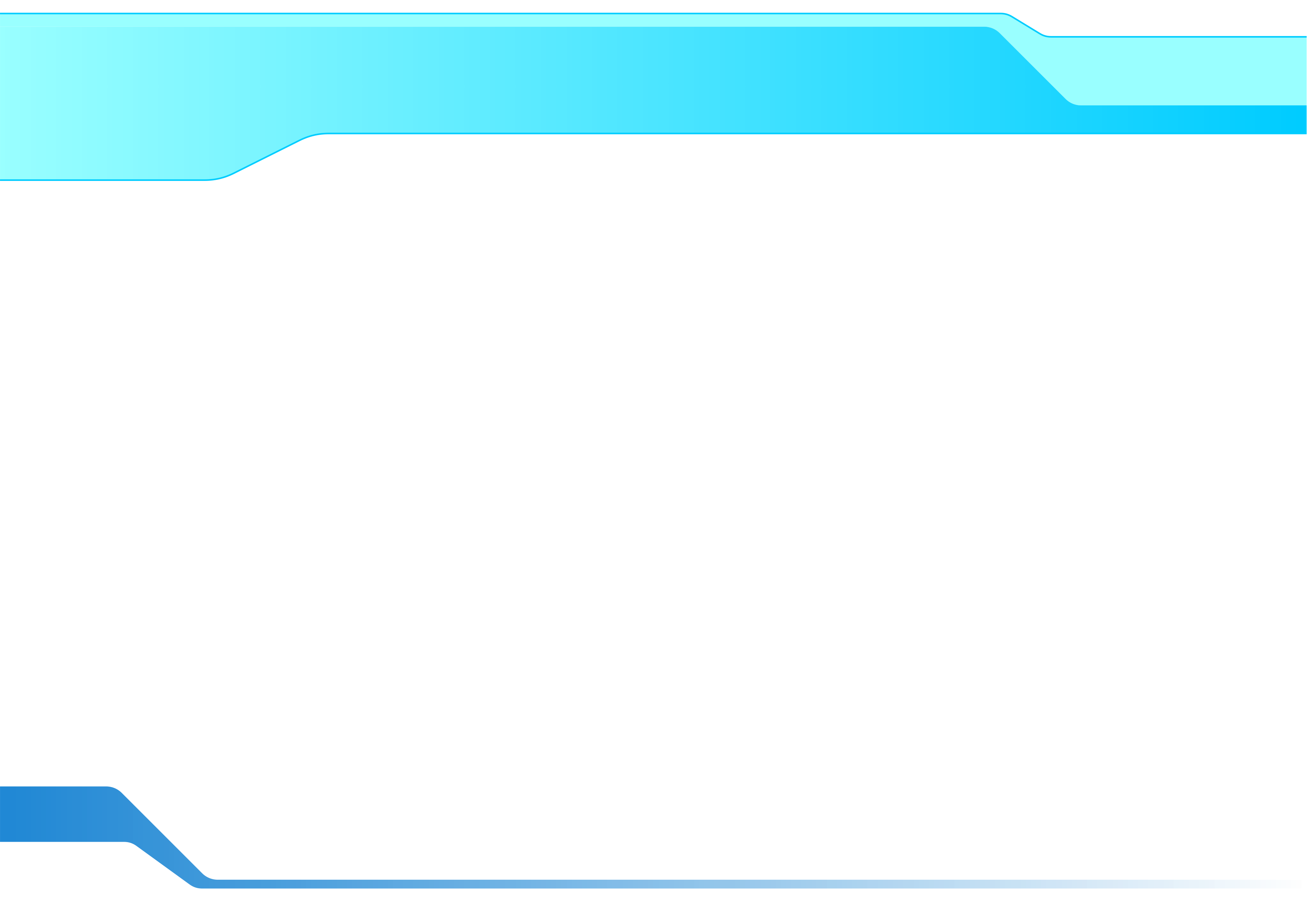 Base de datos - Espacenet
Worldwide, Latipat, EP, y WO

+90 millones de patentes, +90 países
Búsqueda por palabras en inglés (Worldwide, EP, WO)
Título, Resumen, CPC / CIP
Texto completo, titulo y resumen (Bases EP, WO)
Texto completo, titulo y resumen en español (Base Latipat)
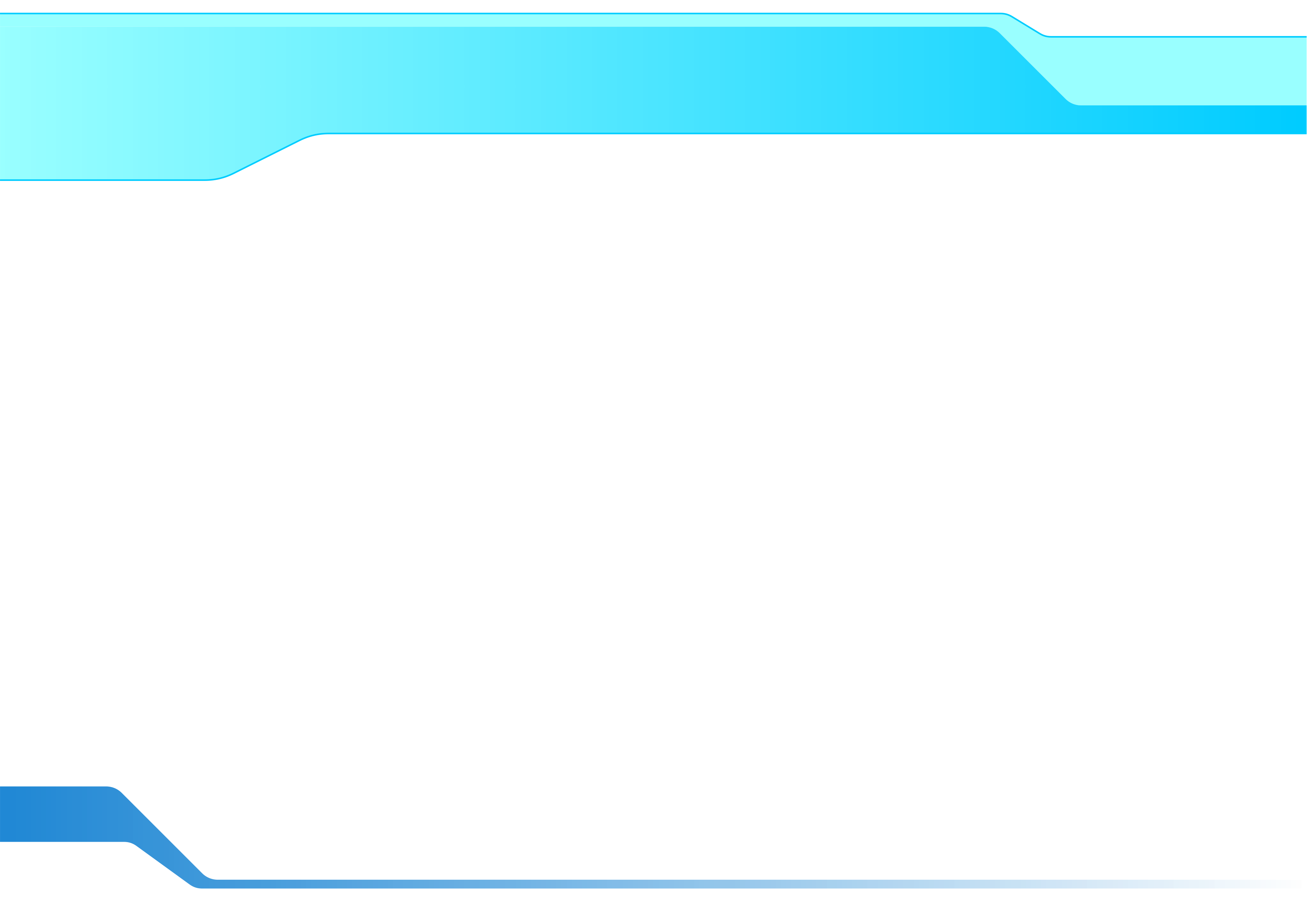 Espacenet: Worldwide, Latipat, EP, WO
Ingresando a: Lp.espacenet.com
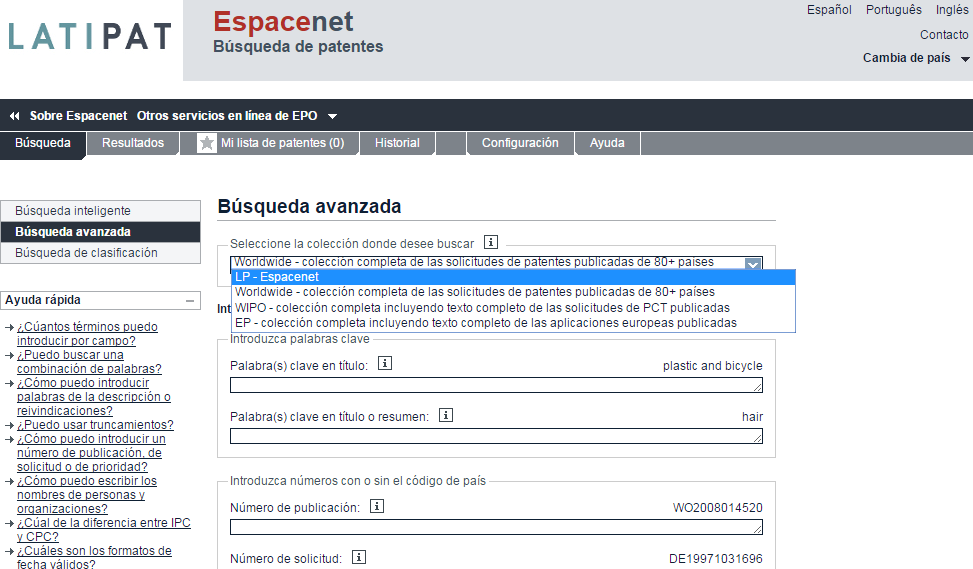 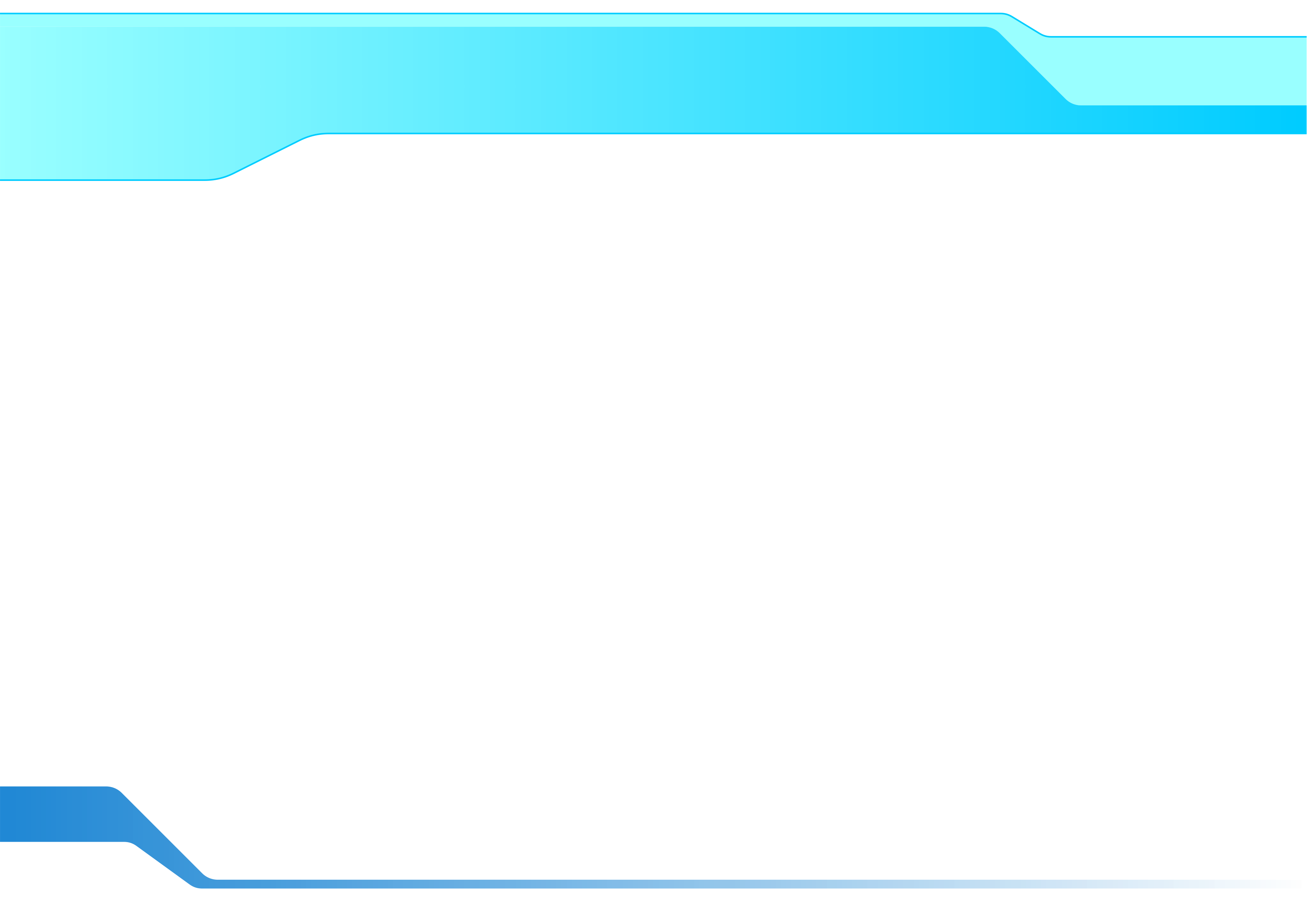 Base de datos Espacenet
Worldwide.espacenet.com

Búsqueda en inglés, francés y Alemán 
    (Base Worldwide EN, Worldwide FR, y Worldwide DE)

Documentos publicados oficialmente en inglés, francés y alemán
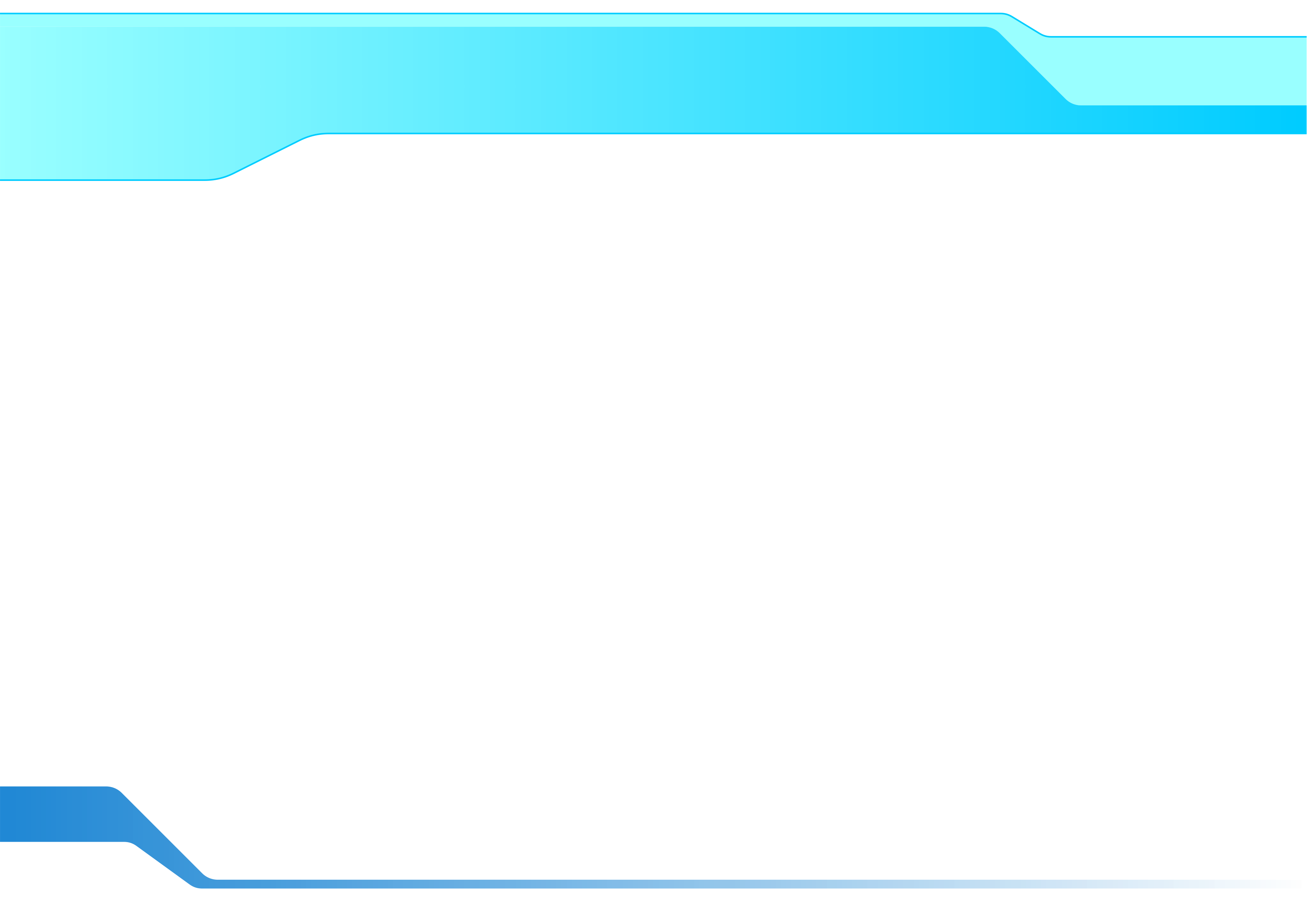 Espacenet: Worldwide EN, FR, y DE
Ingresando a: worldwide.espacenet.com
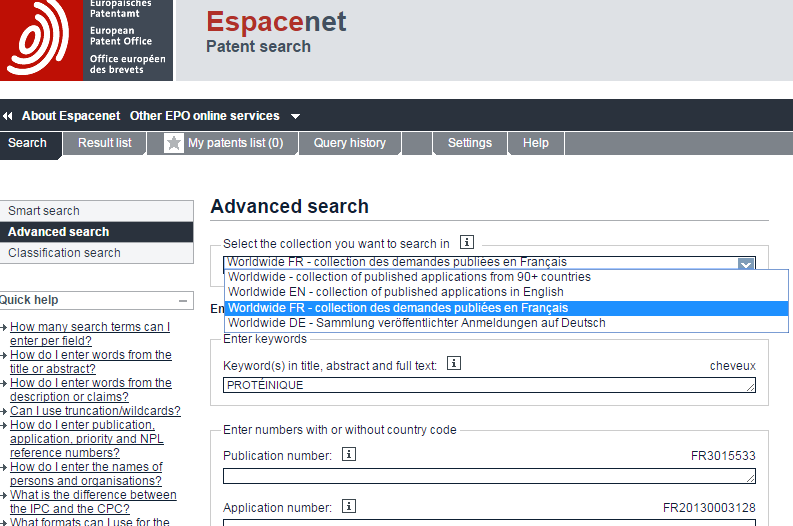 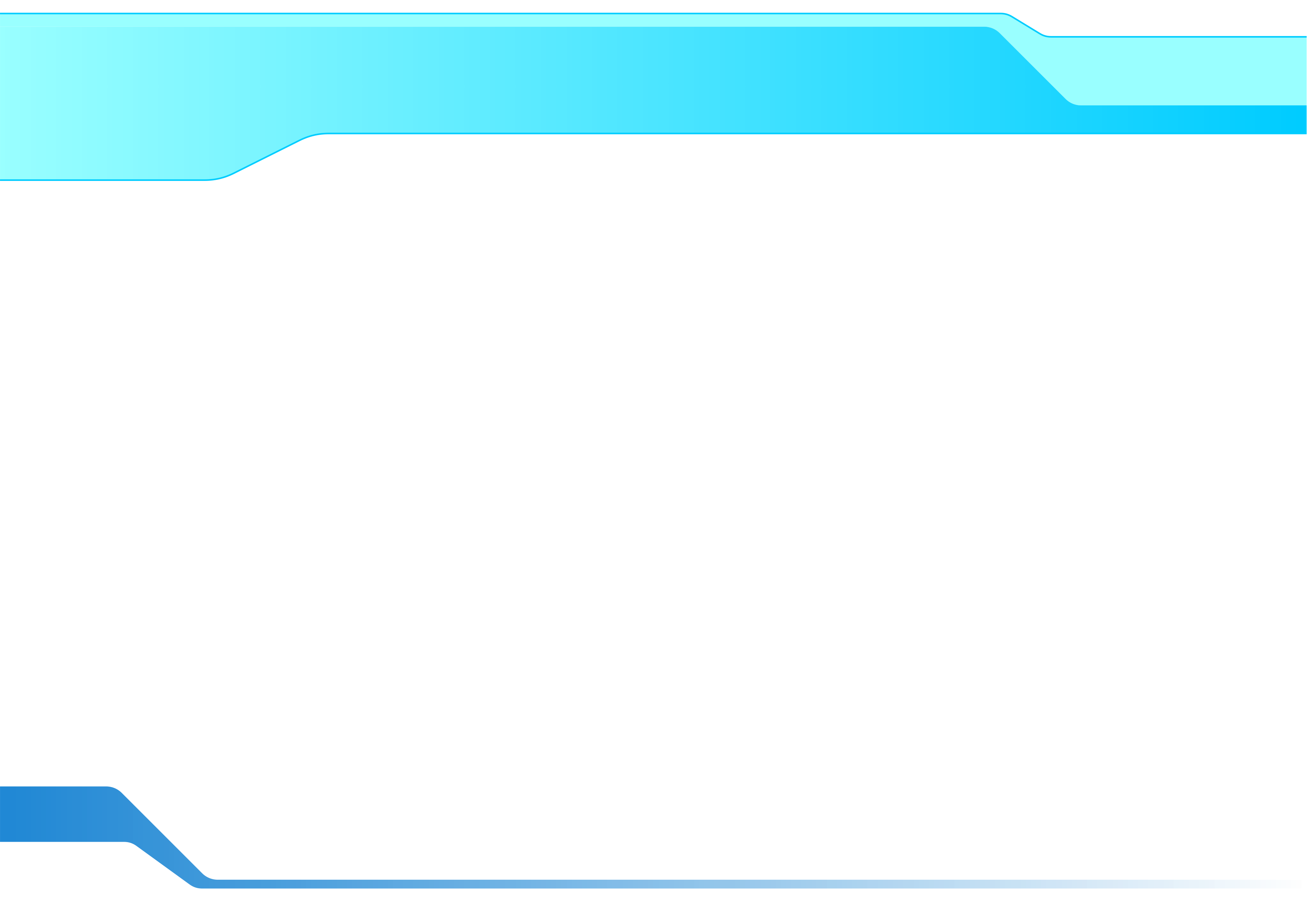 Herramienta de traducción
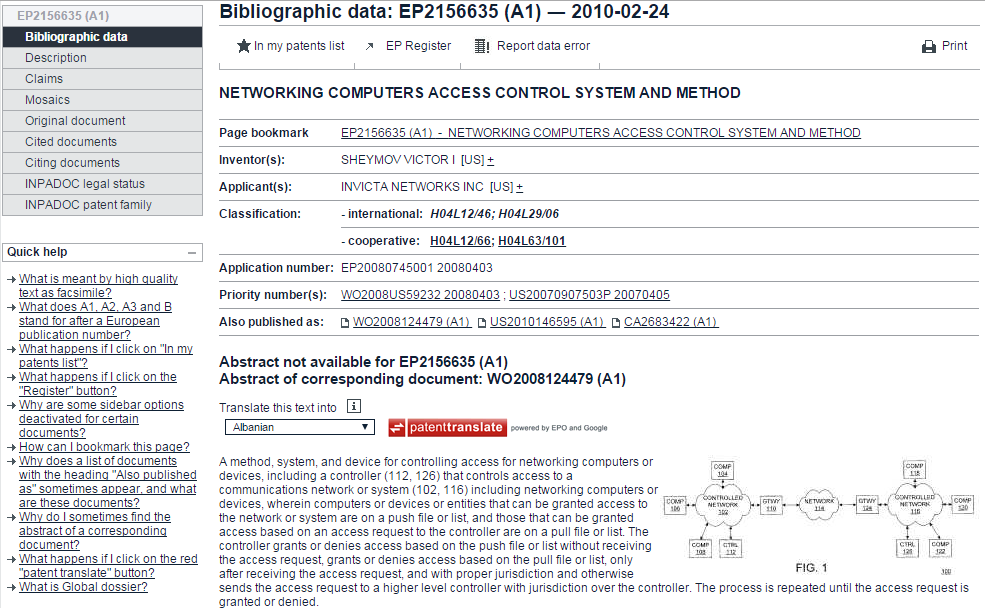 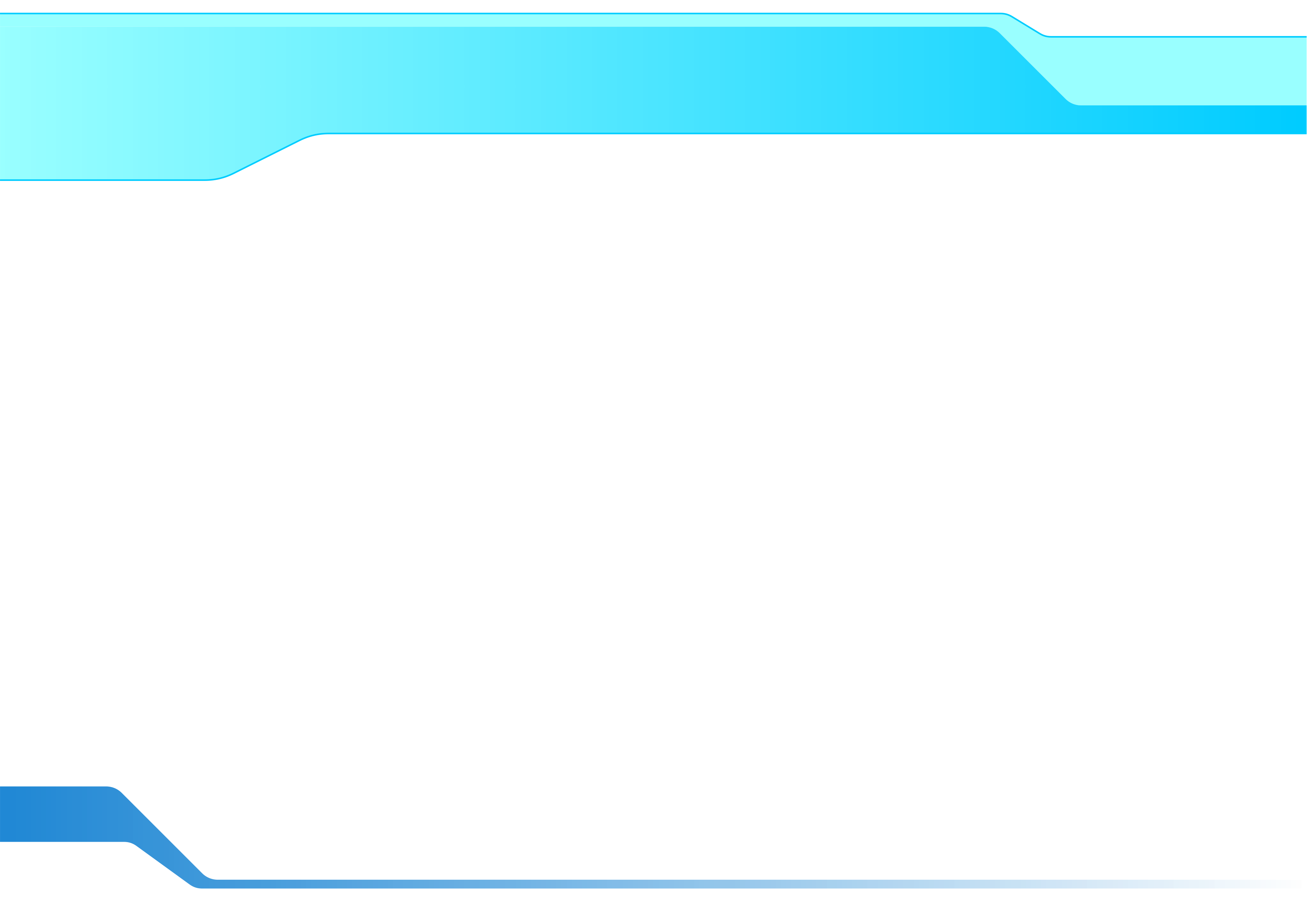 Herramientas de traducción
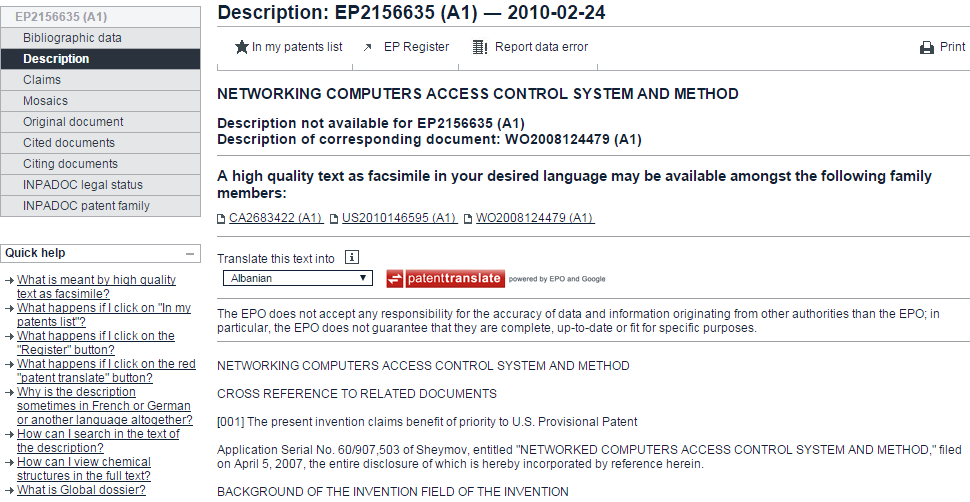 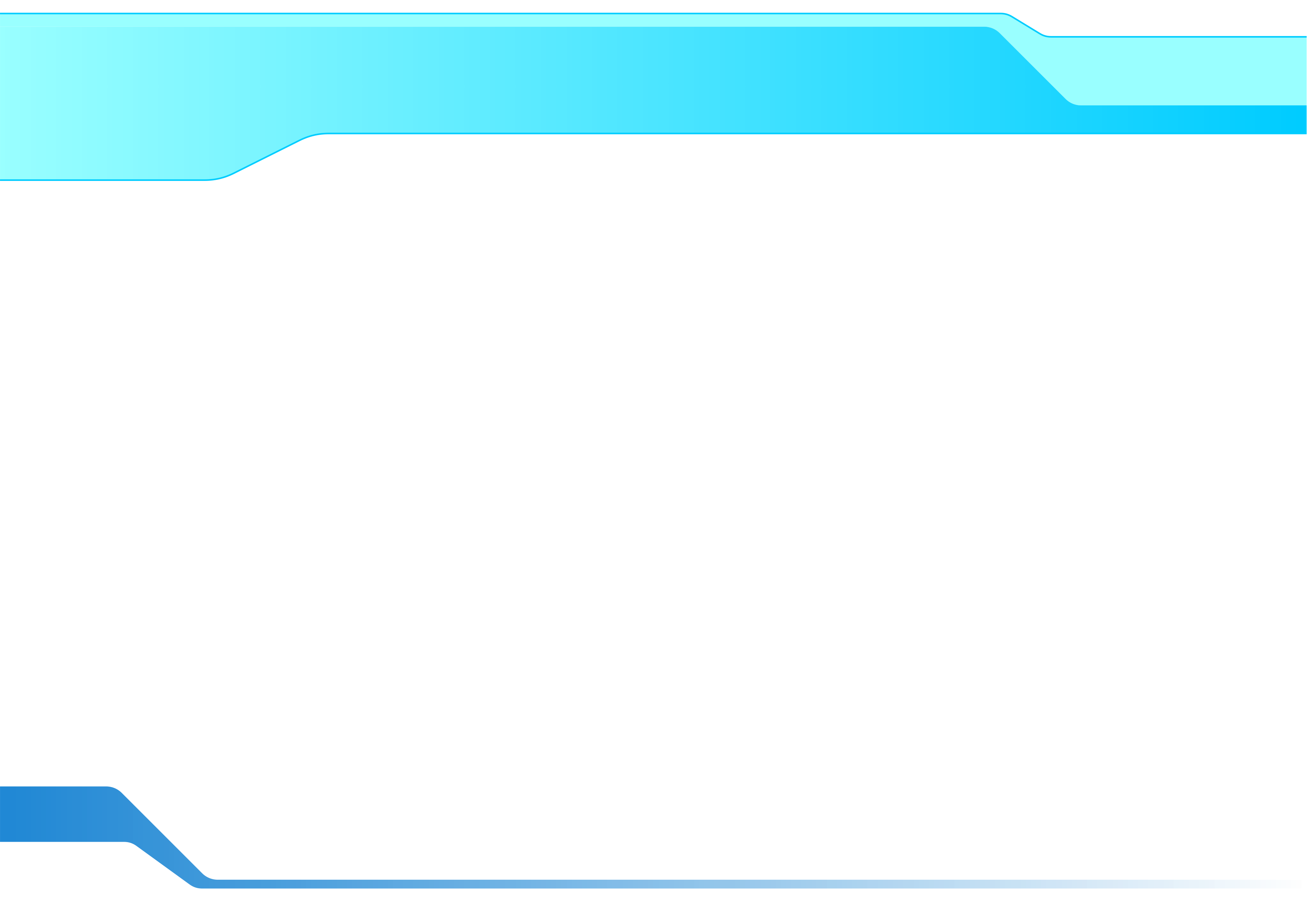 Actualización de base Worldwide
Alertas (RSS): 

Si están disponible los resúmenes en inglés se cargan aproximadamente un mes después de la fecha de publicación .

Si el resumen se publica en un idioma distinto del inglés, 
     se suele traducir al inglés a menos que haya resúmenes
    en inglés de algún miembros de la familia. 

Las clasificaciones CPC están disponibles pocos meses después de la fecha de publicación.
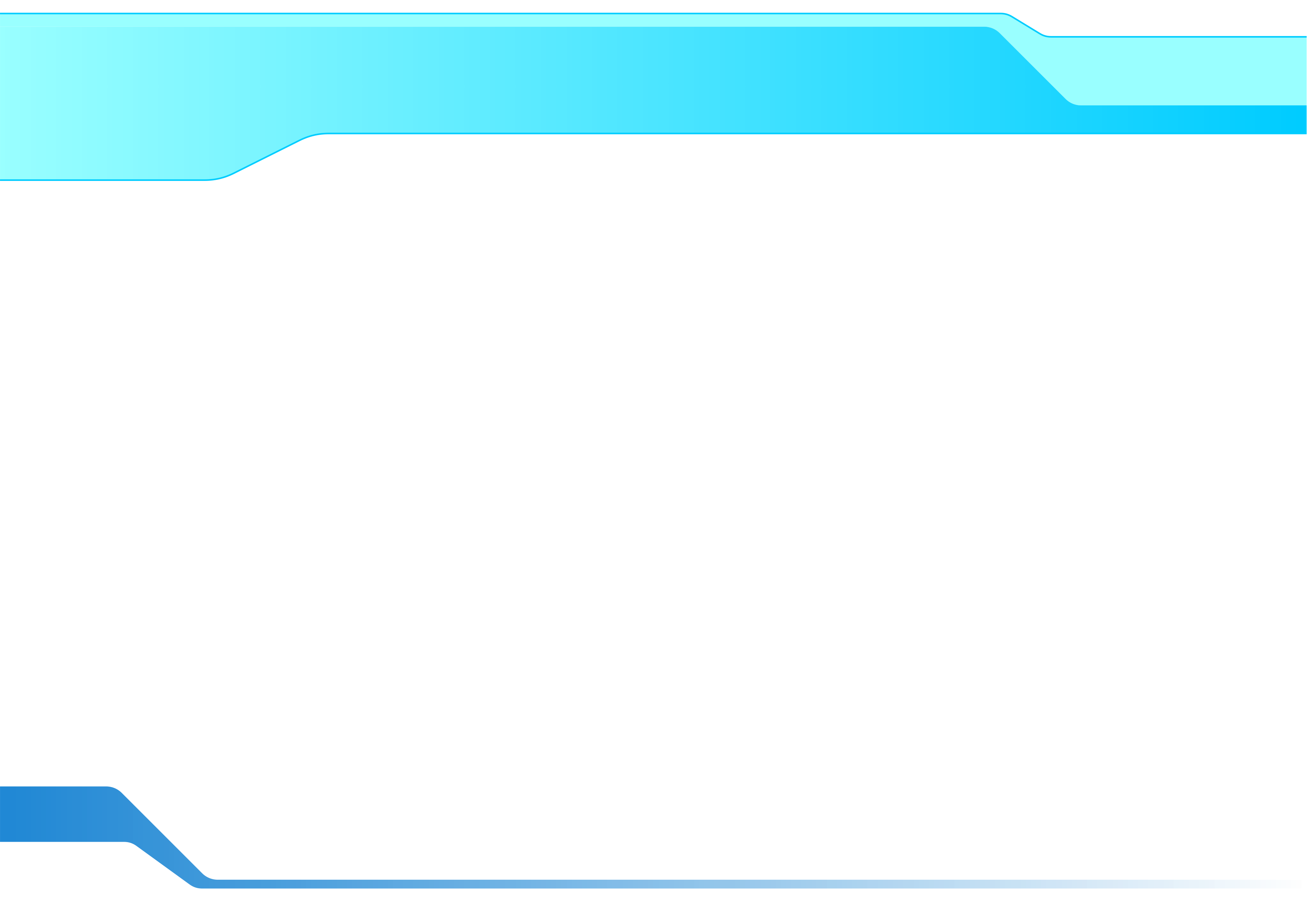 RSS
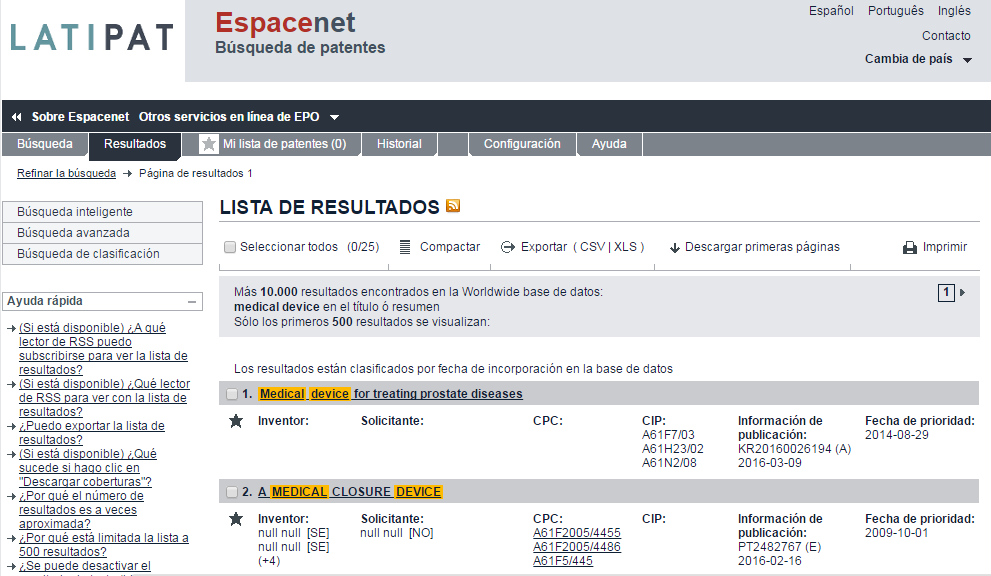 RSS
33
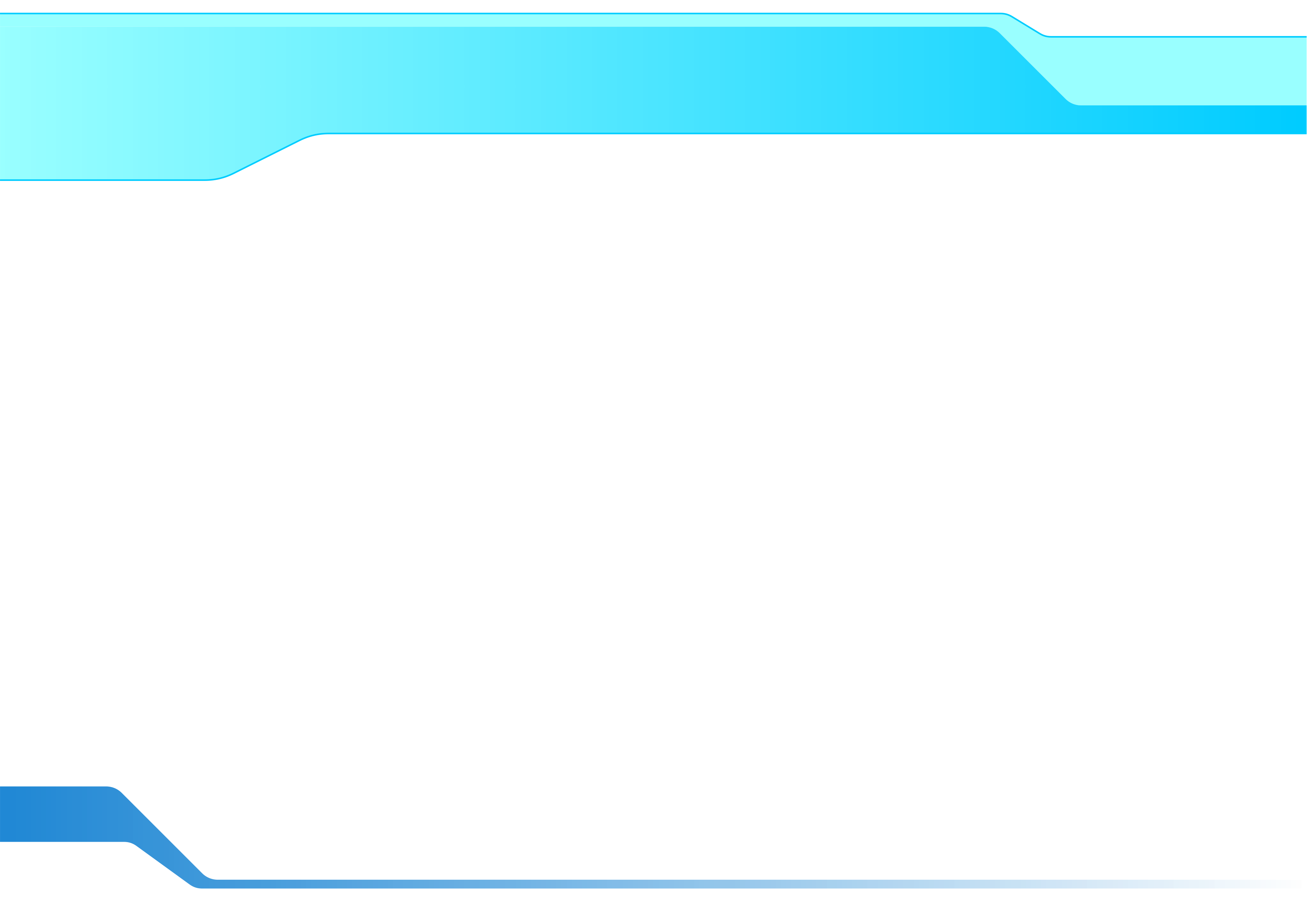 Alerta RSS
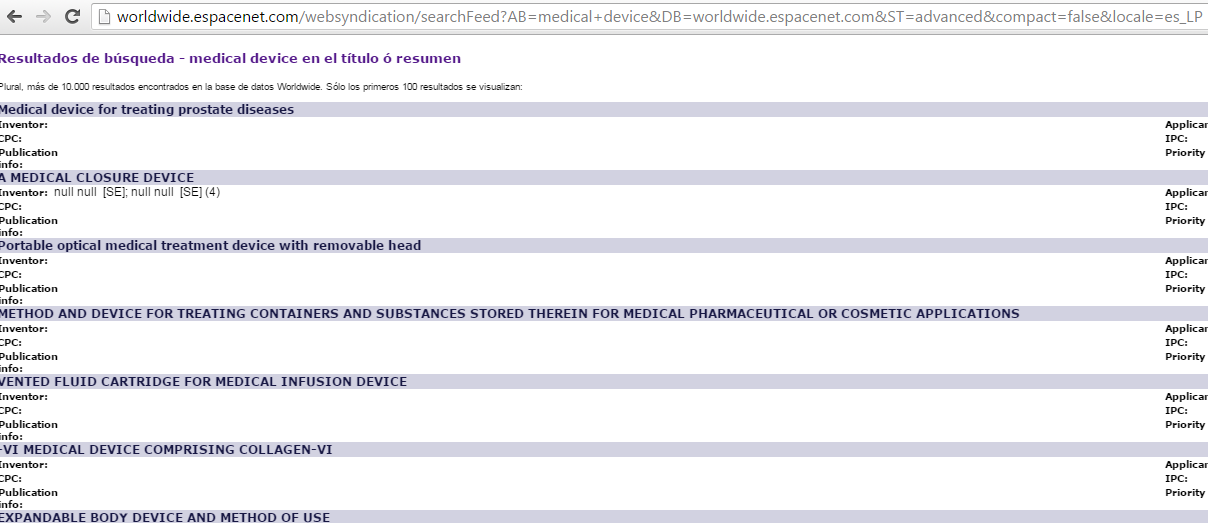 34
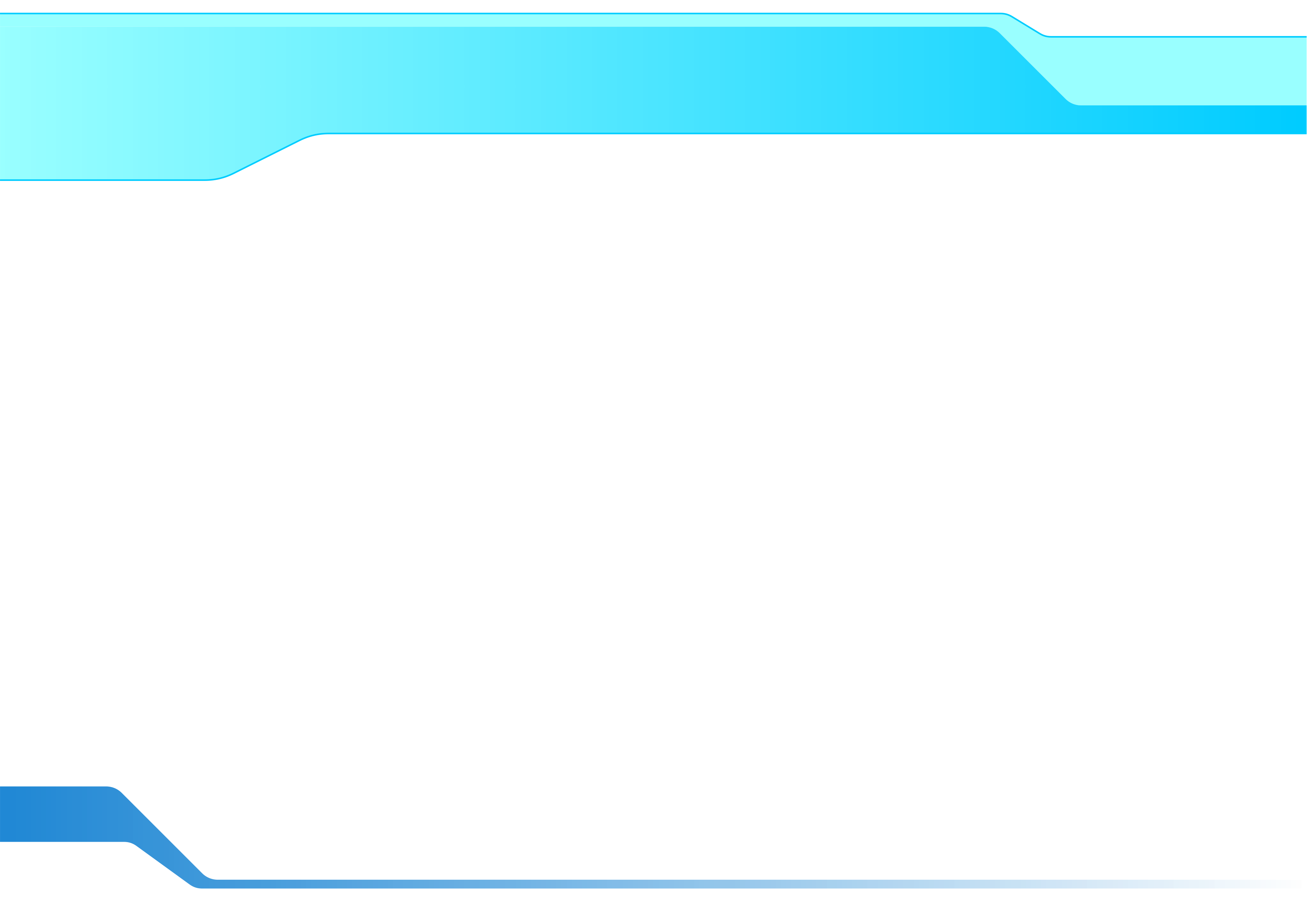 RSS
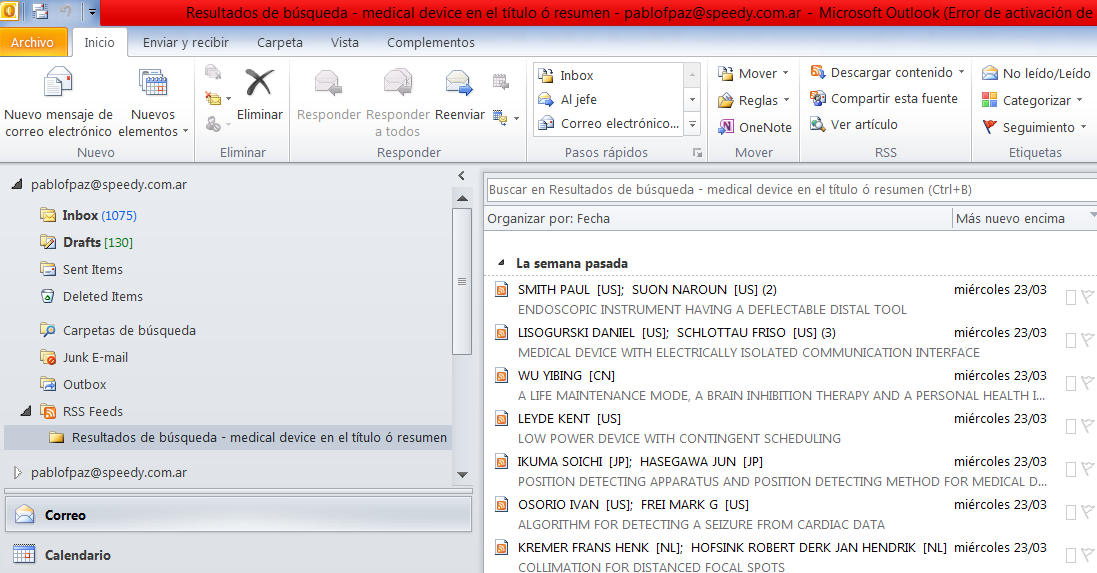 35
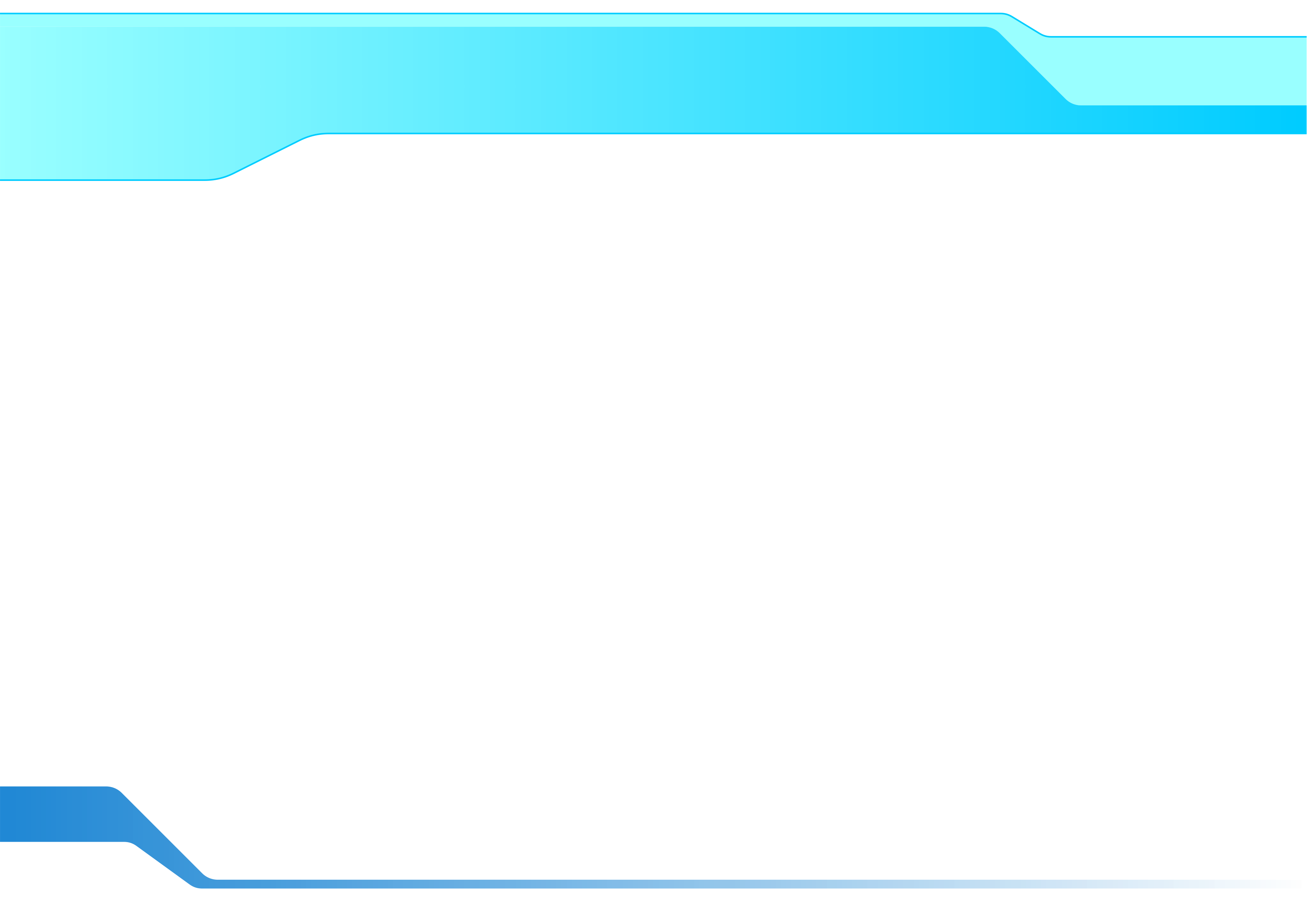 Lens.org
+96 millones (52 millones de familias), +90 países
Búsqueda por palabras en inglés, español, japonés, ruso, chino, francés y alemán 
Título, Resumen, Reivindicaciones (en forma individual o en conjunto)
Incorpora documentos científicos (PUBMED)
CPC / CIP
Gráficas estadísticas
Función stemming
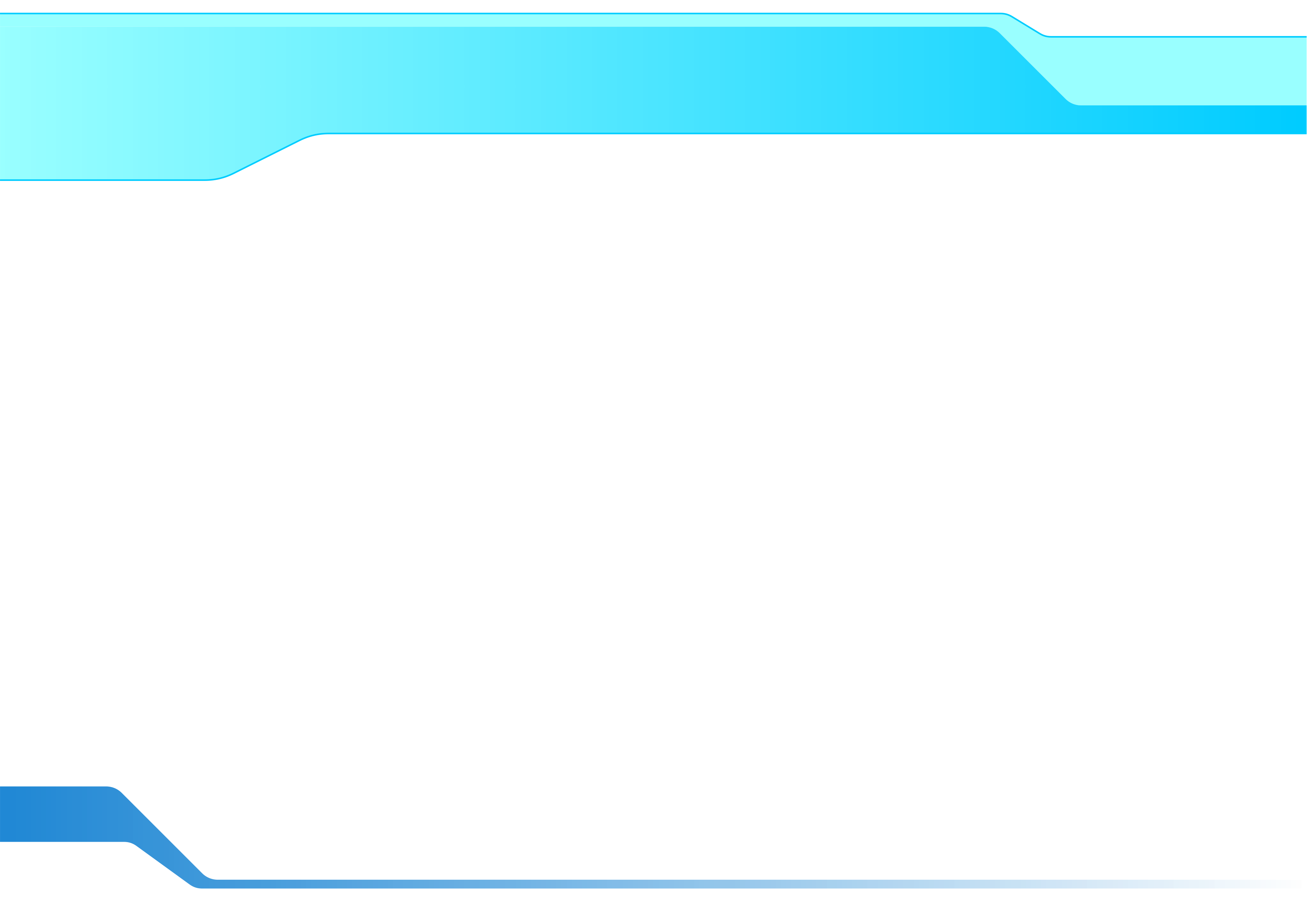 Lens.org
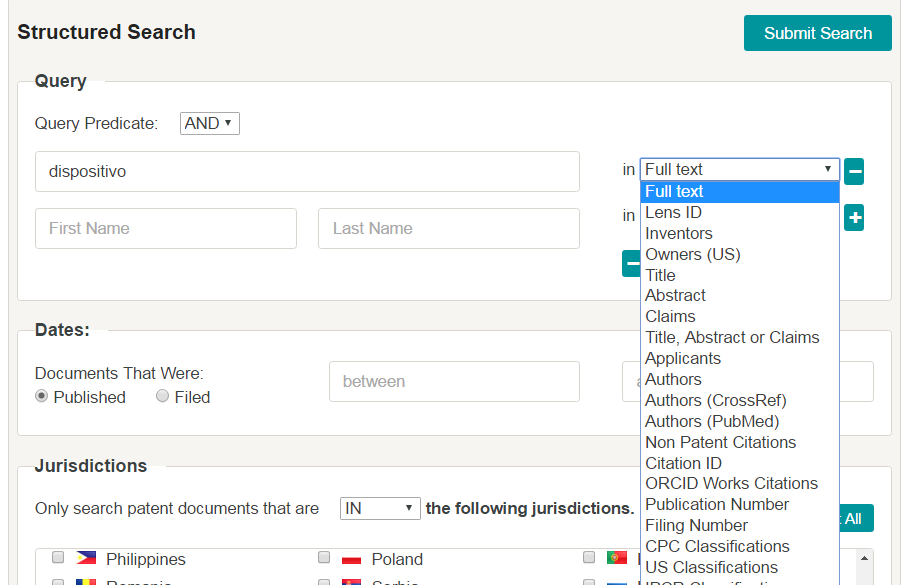 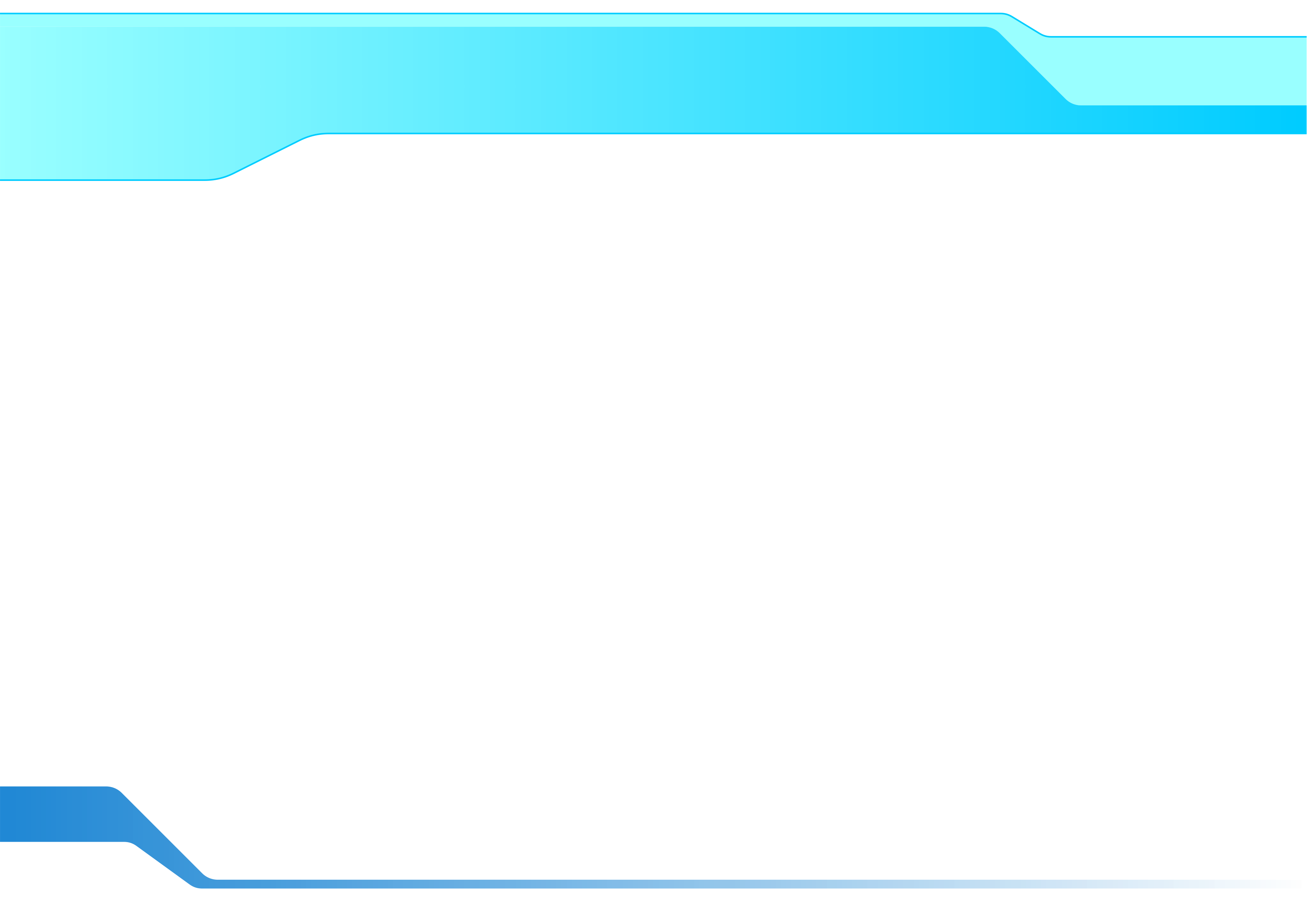 Lens.org
Dispositivo médico - CIP ó CPC +Frec.
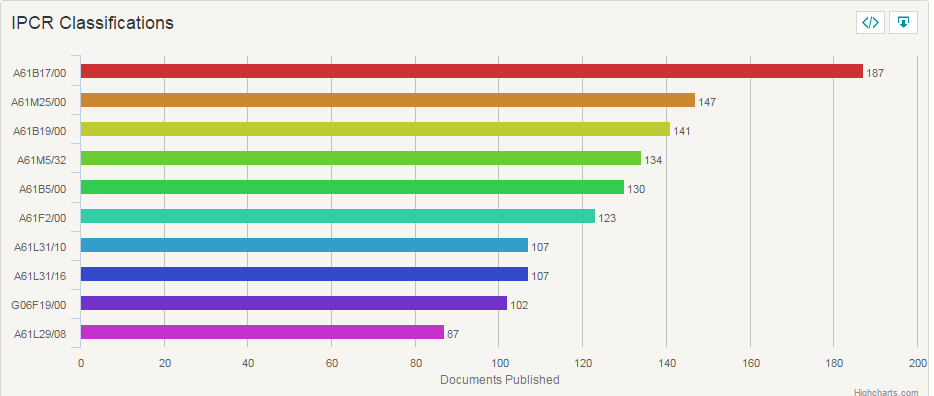 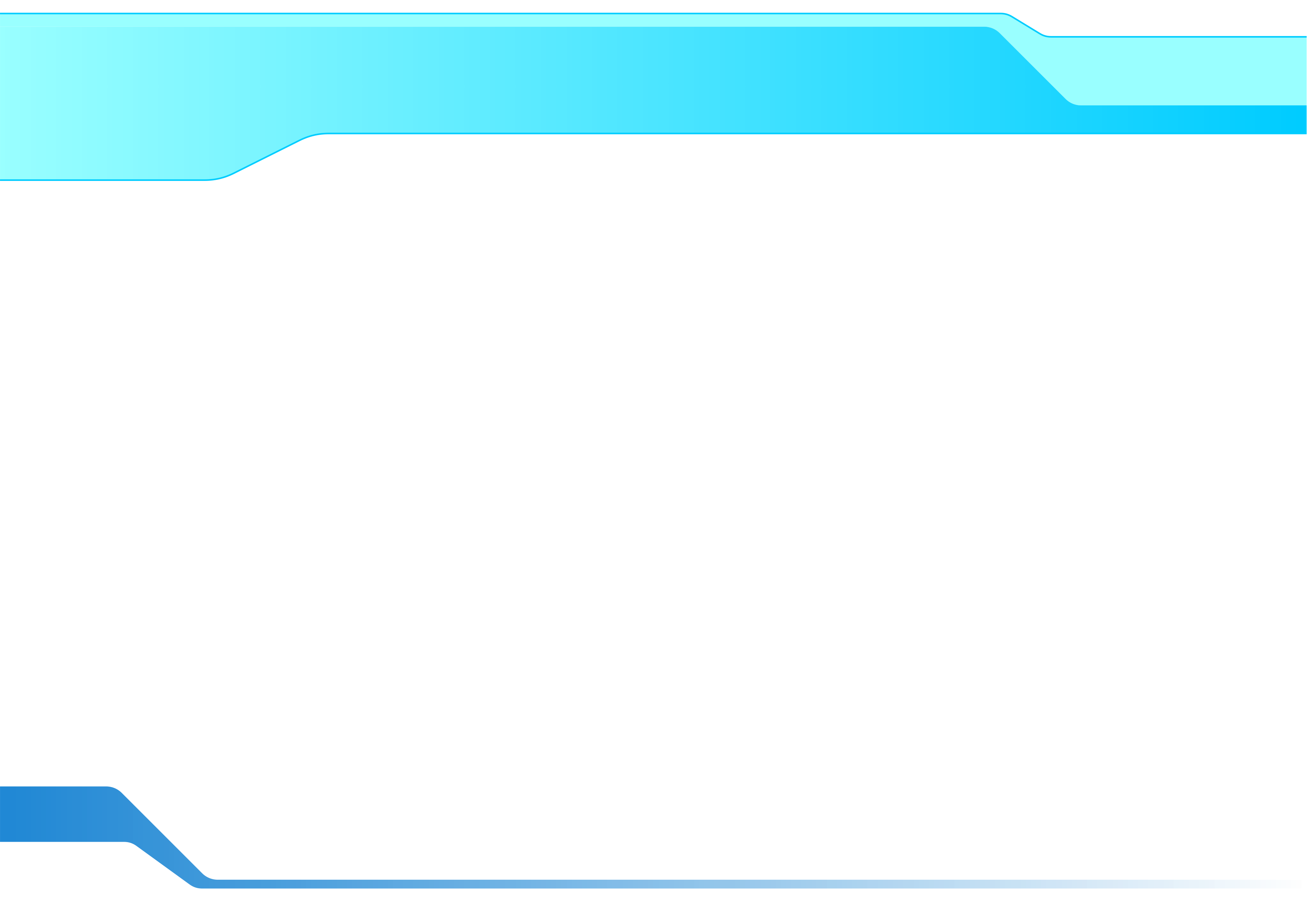 Patentscope.org
+56 millones de documentos, + 42 países
Búsqueda por palabras en los idiomas de presentación de las patentes
Título, Resumen, Reivindicaciones, Texto completo, CIP
Búsqueda por figuras
Graficas estadísticas
Función stemming
CLIR (Cross-Lingual Information Retrieval)
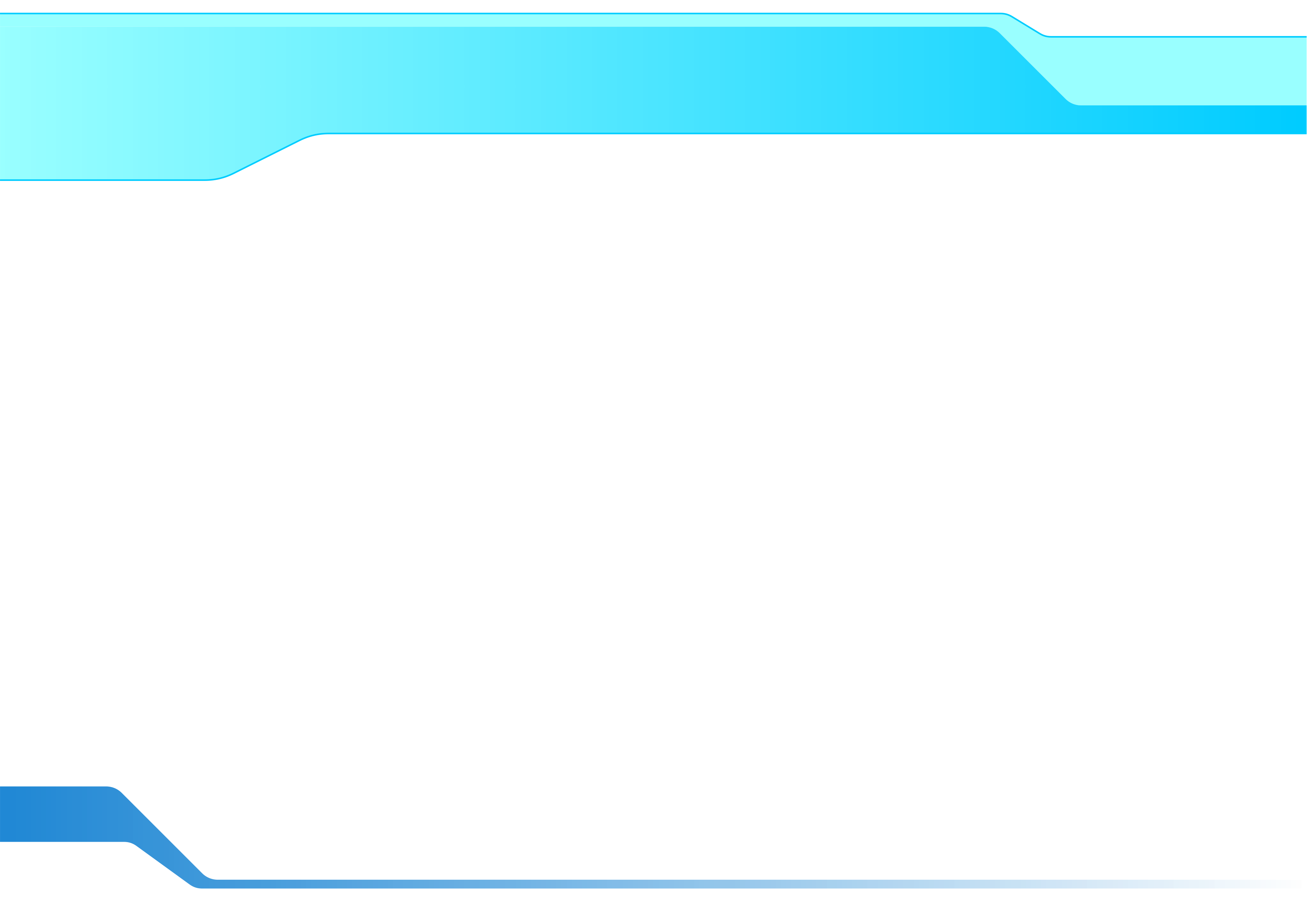 Patentscope.org
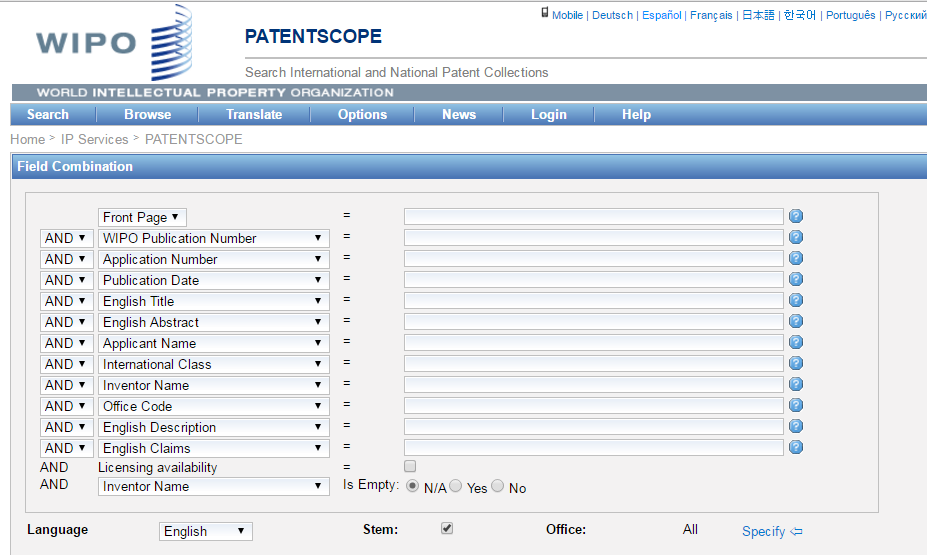 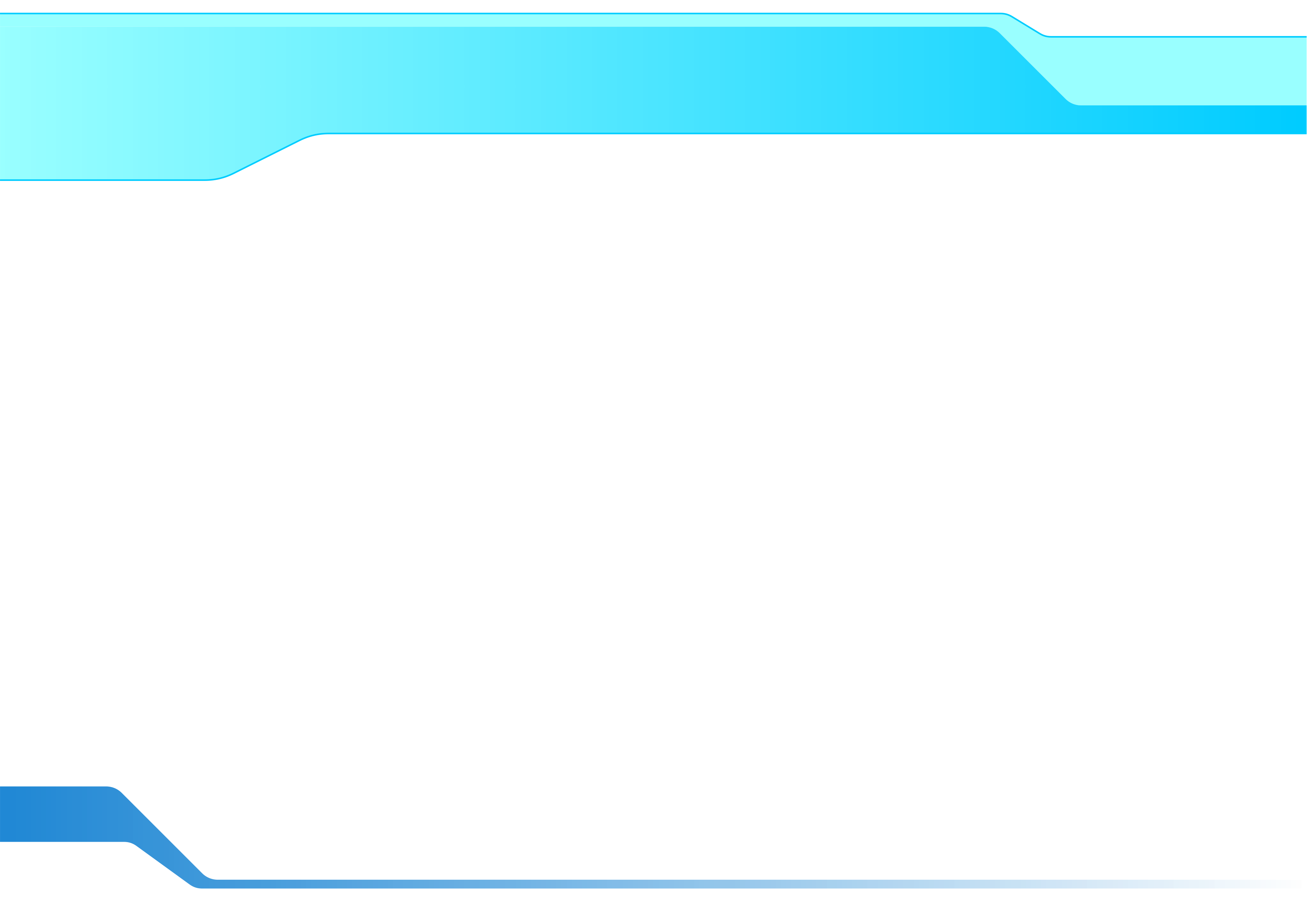 Patentscope: Búsqueda mediante figuras
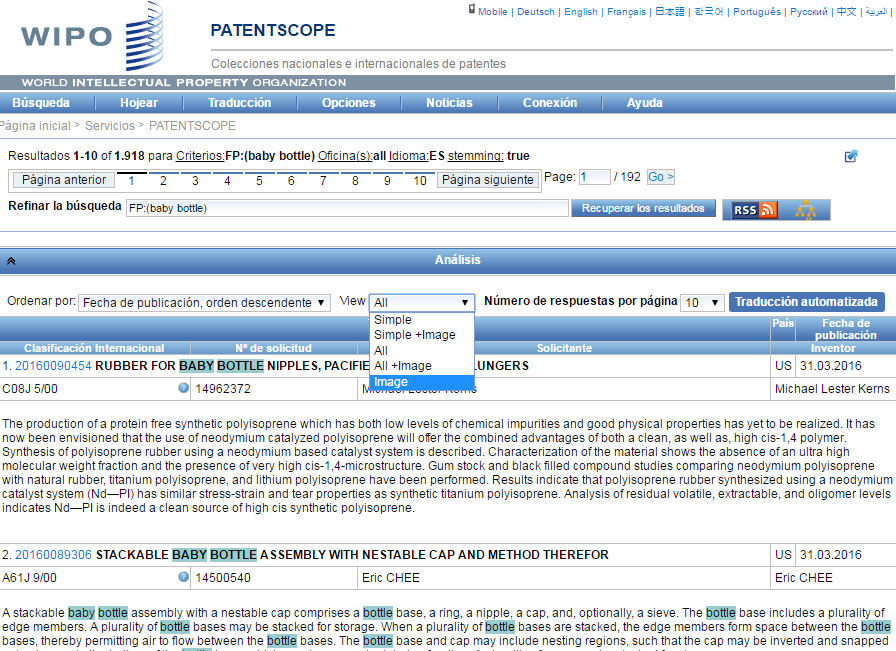 41
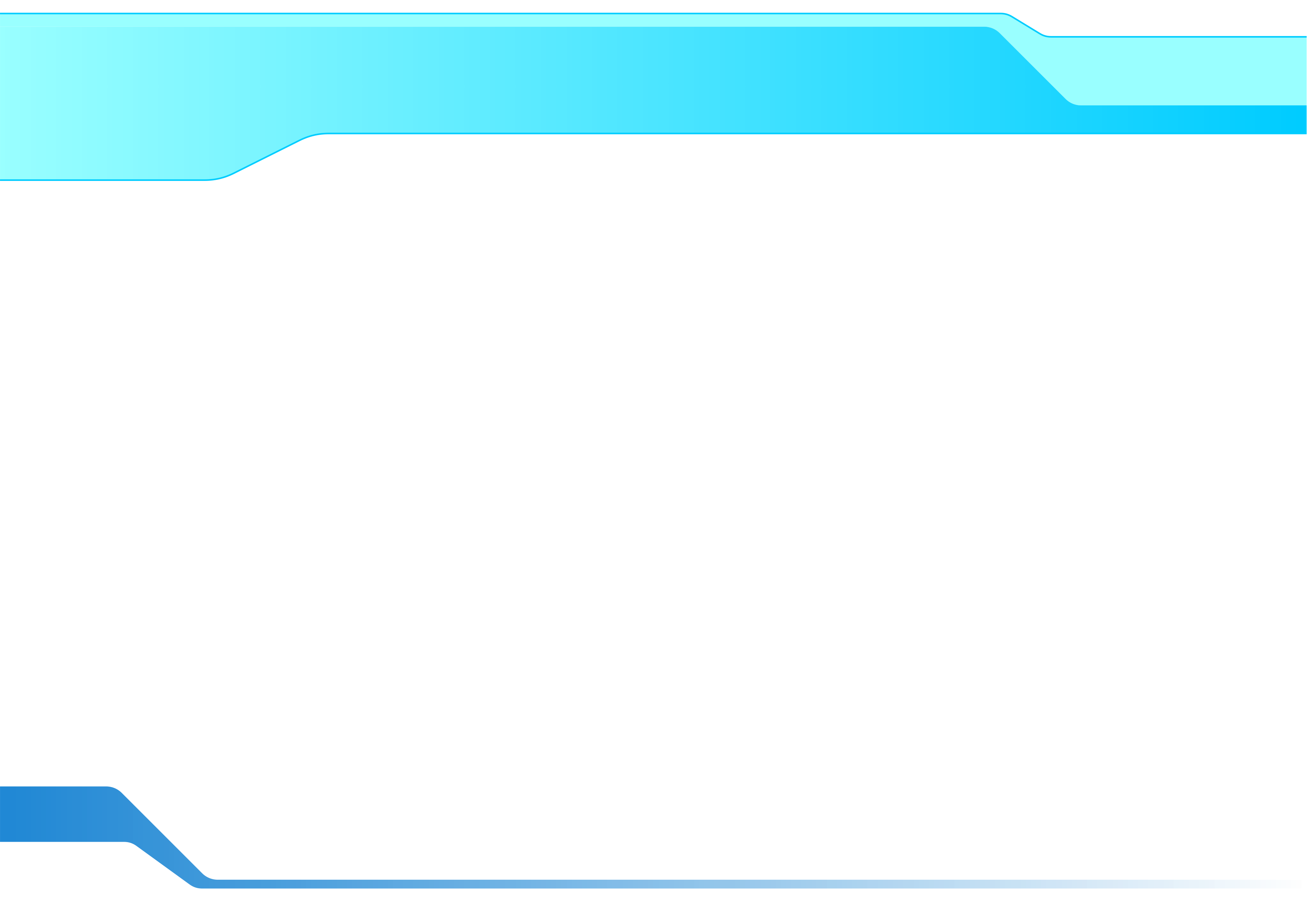 Patentscope: Búsqueda mediante figuras
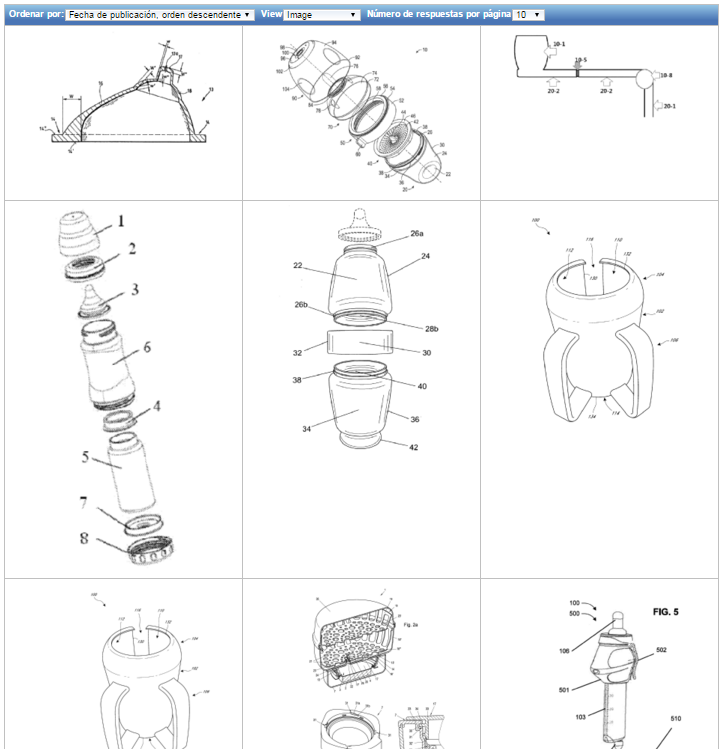 42
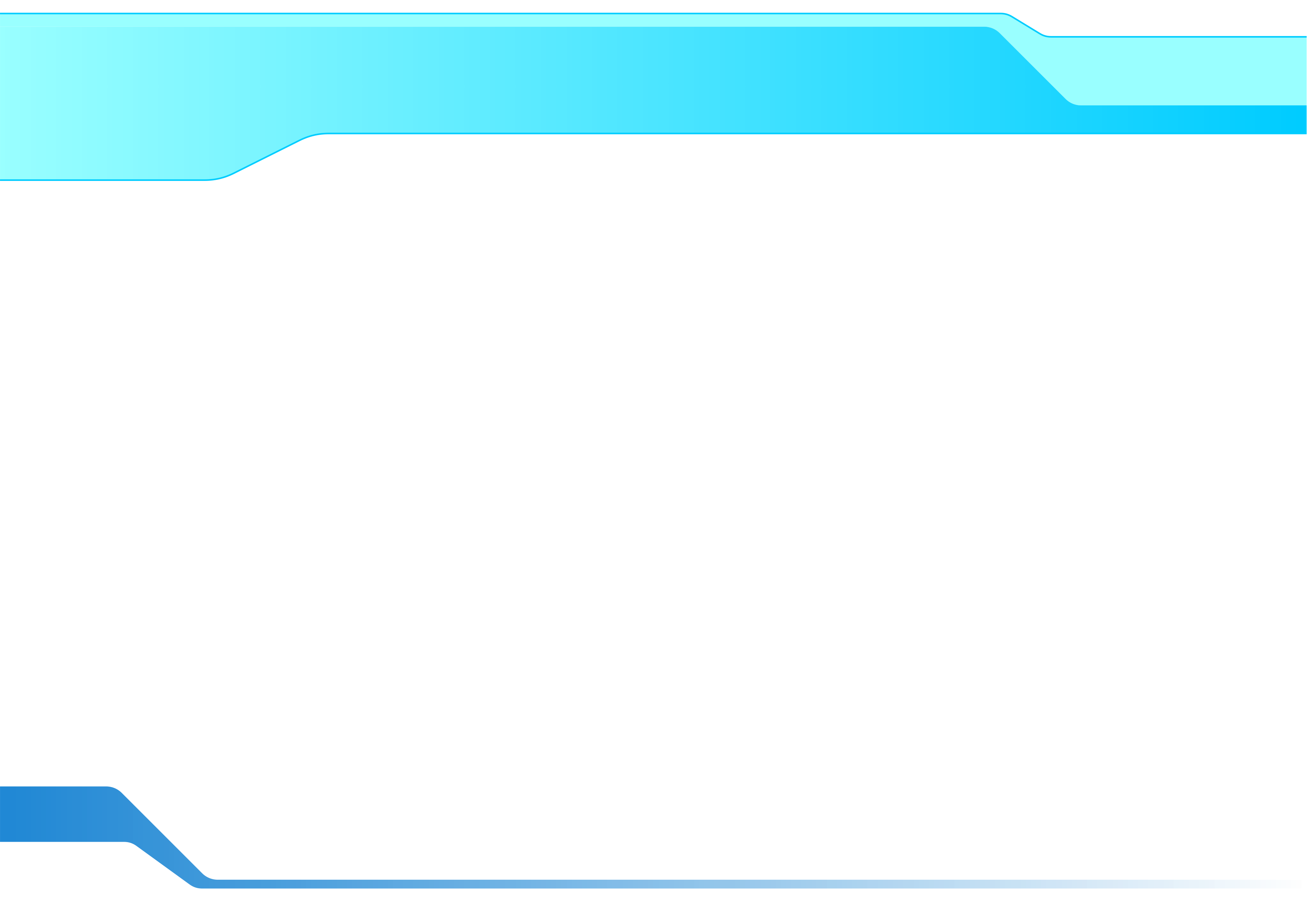 CLIR
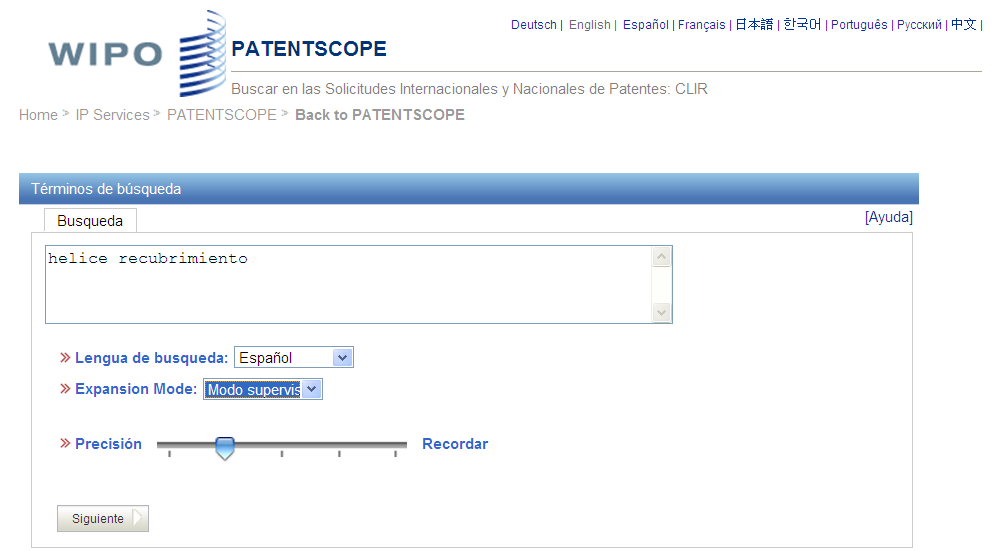 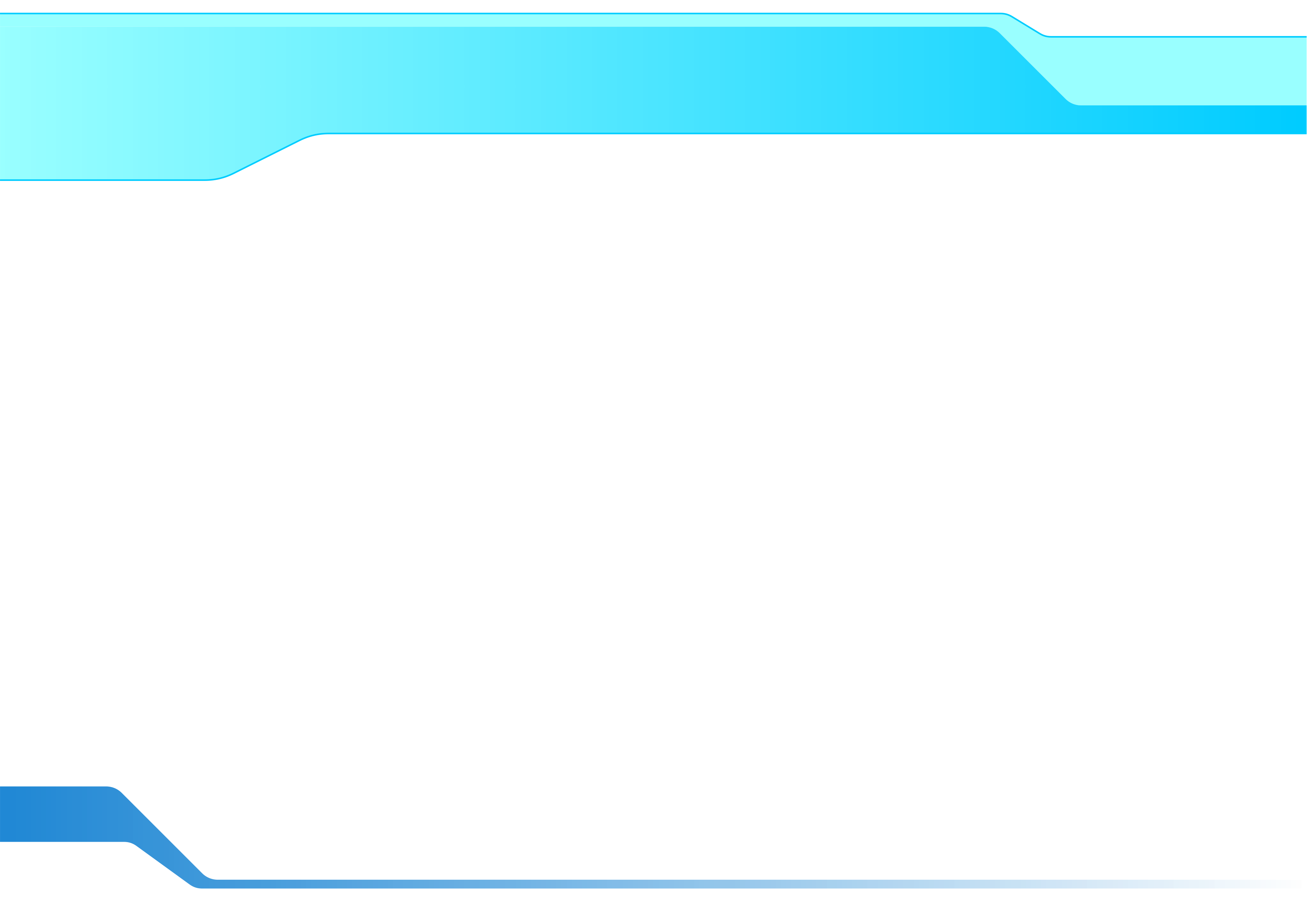 Especificar campo técnico
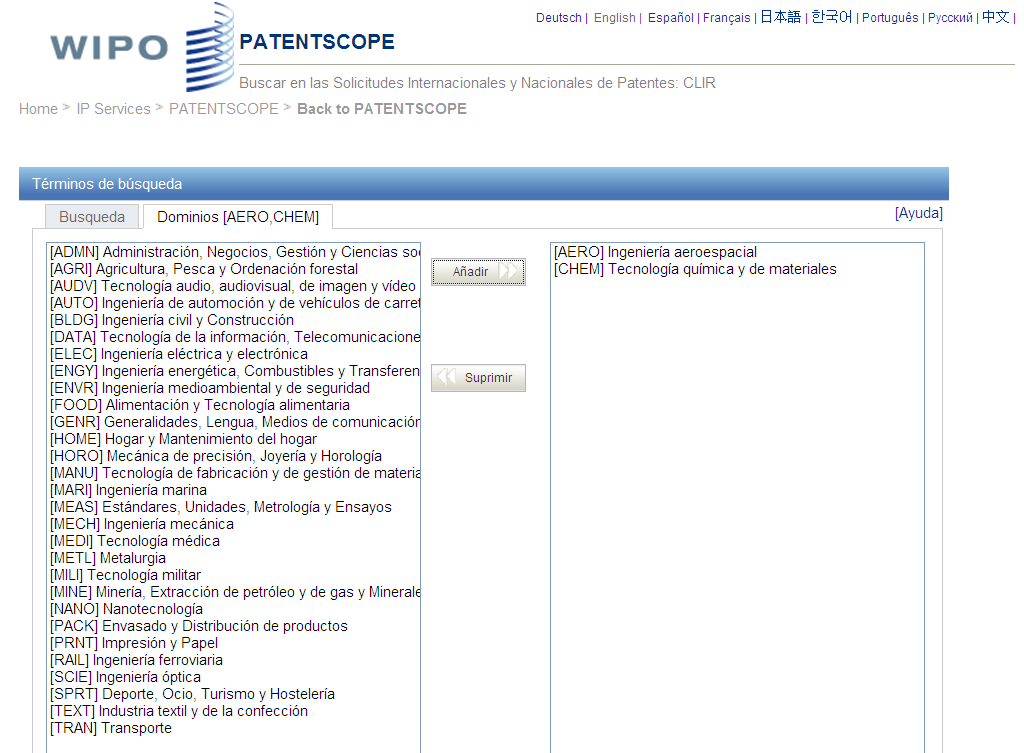 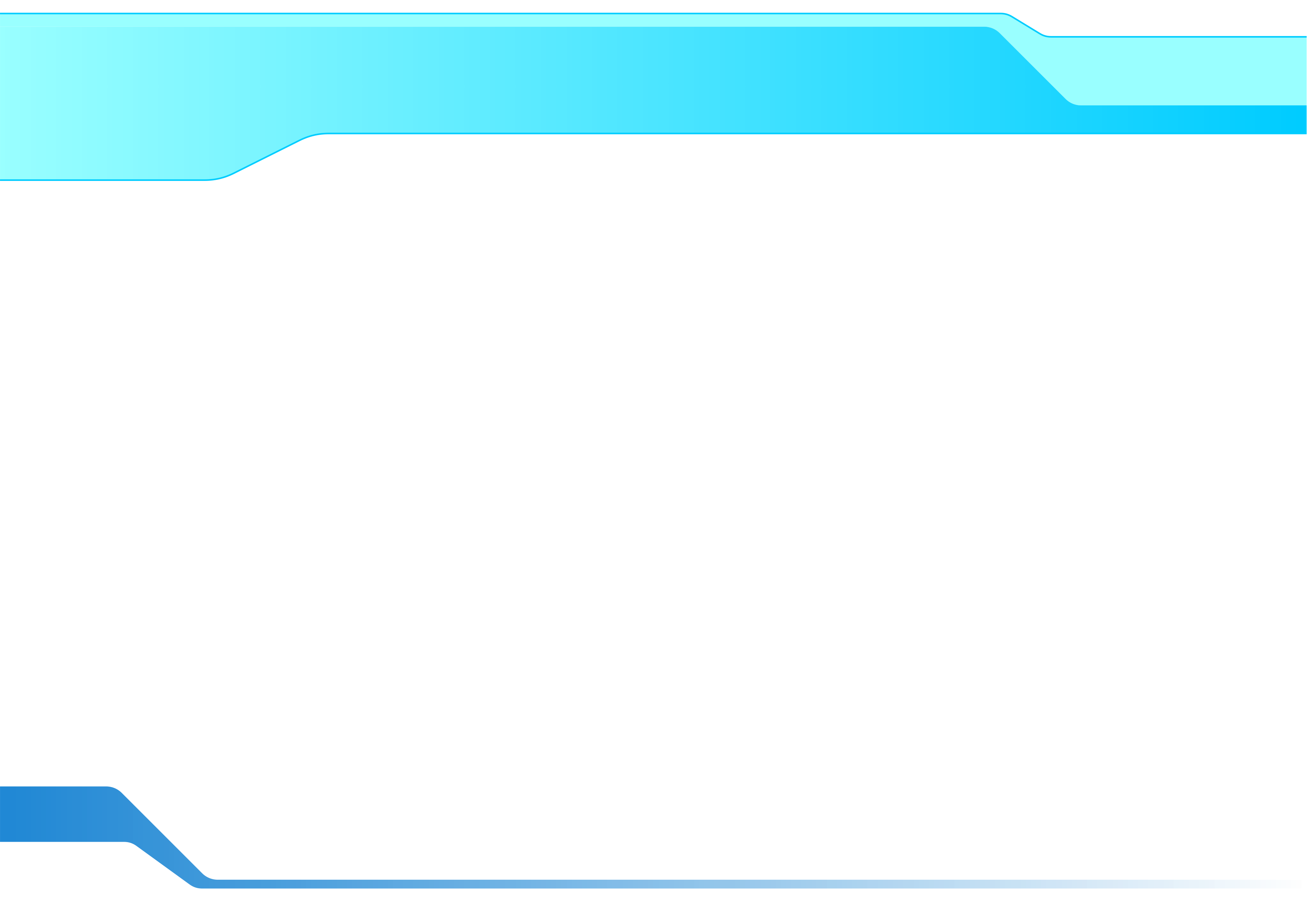 CLIR
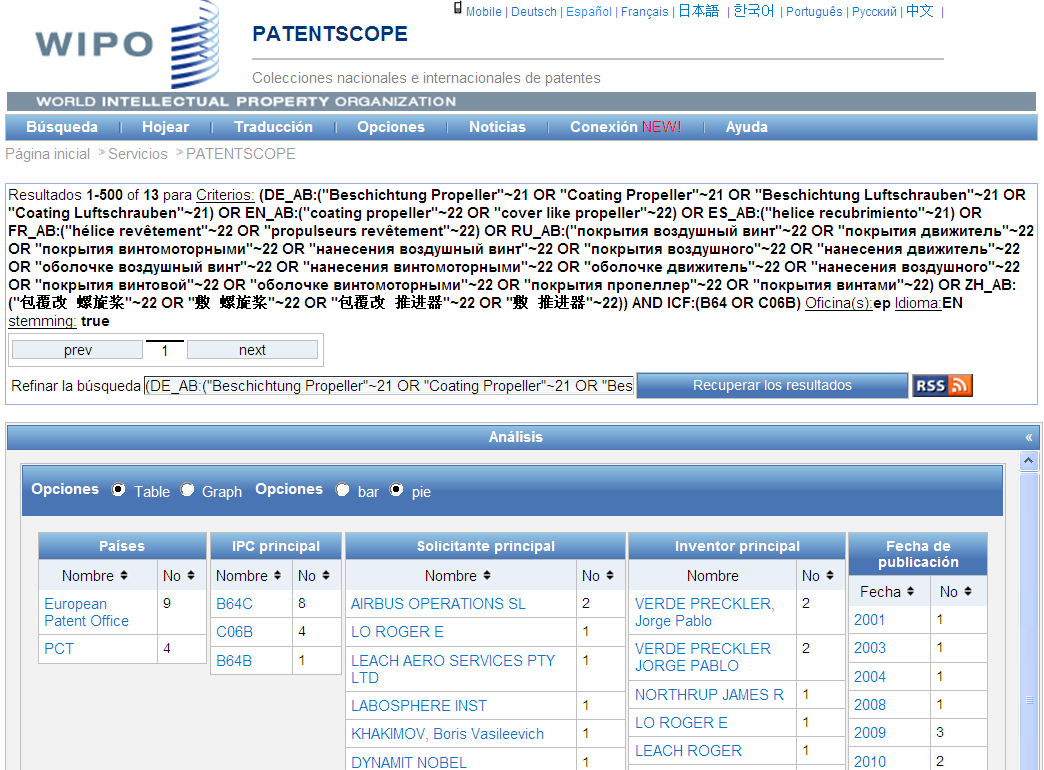 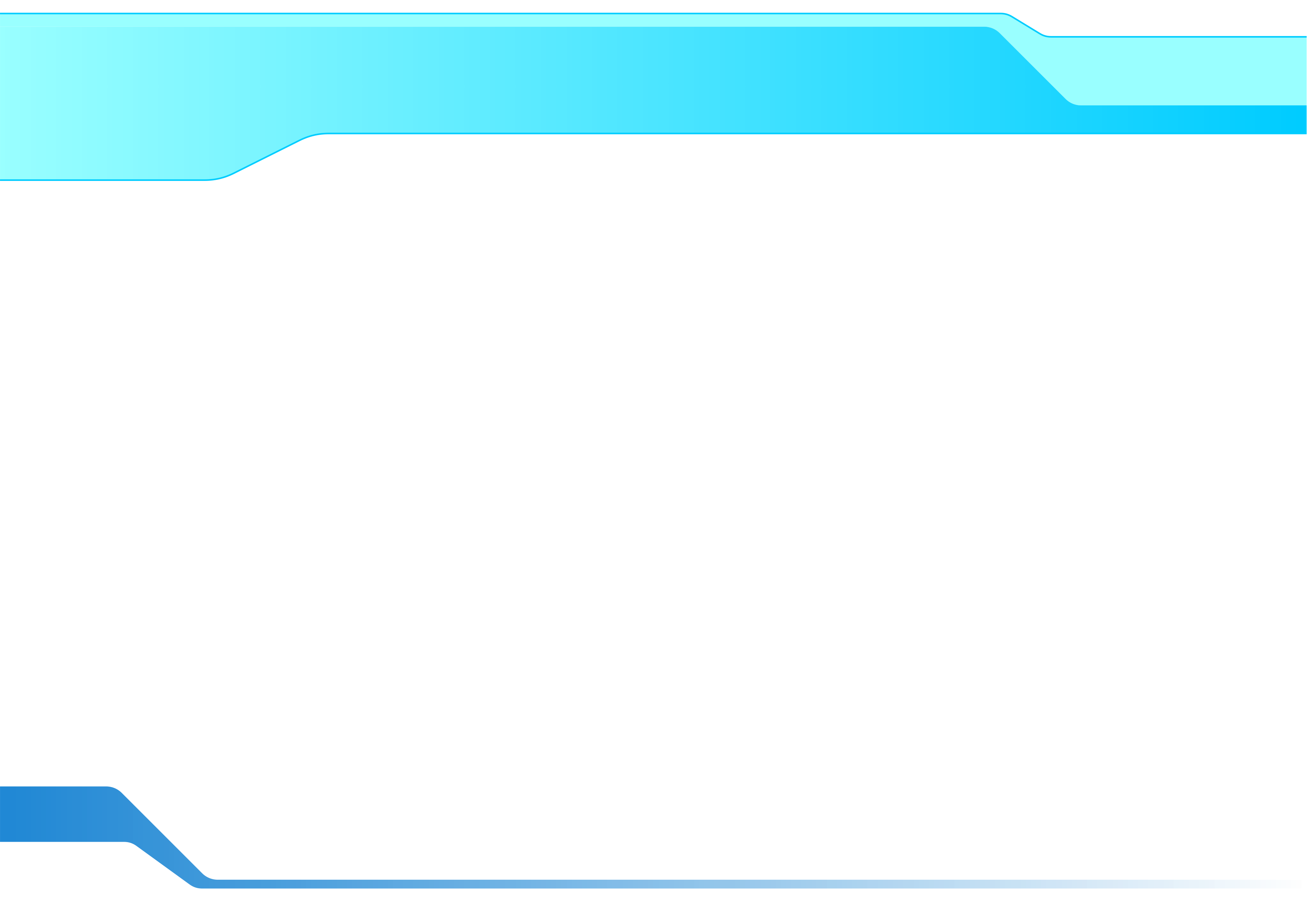 Google Patents
+50 millones de documentos, CN, DE, CA, US, EP y WO
Búsqueda en inglés o idiomas de presentación de documentos PCT
Búsqueda en documentos completos para las patentes de EEUU desde 1836
Título y Texto completo 
CIP y CPC
Find prior Art (plataforma de información)
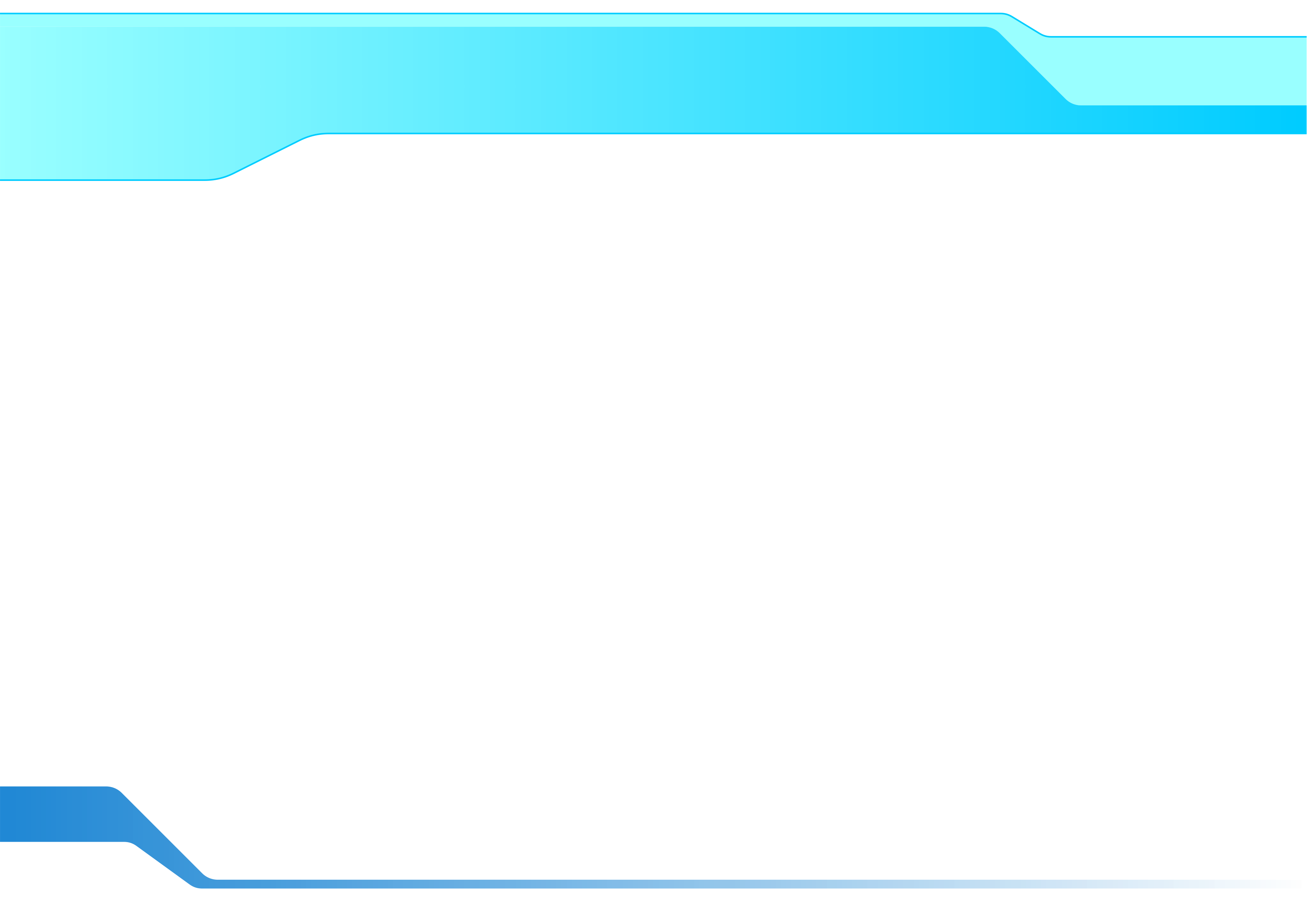 Google Patents
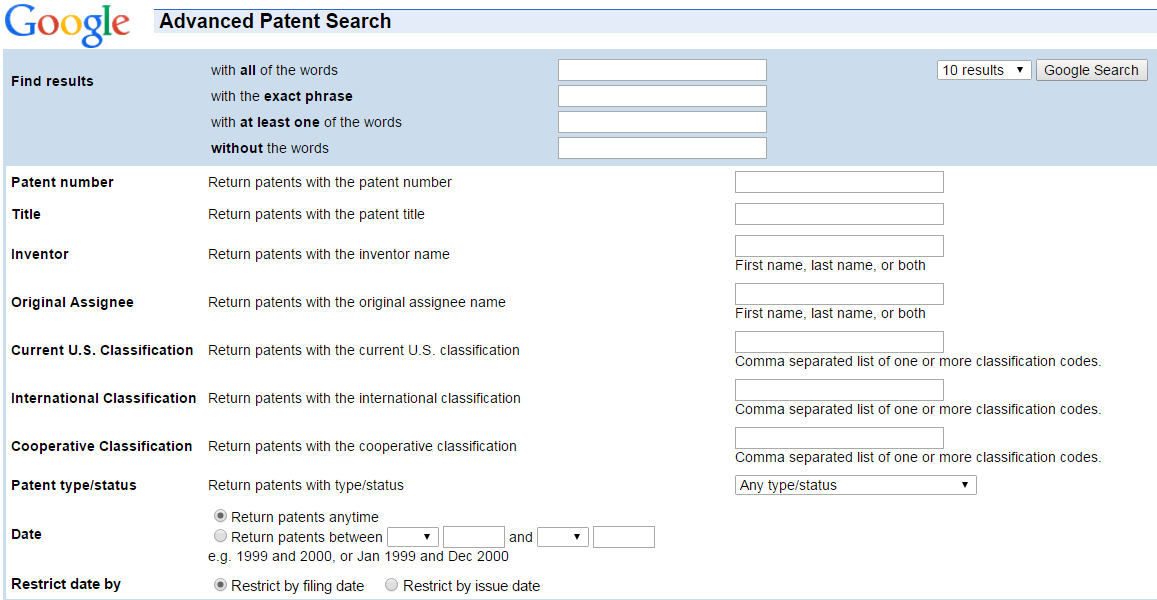 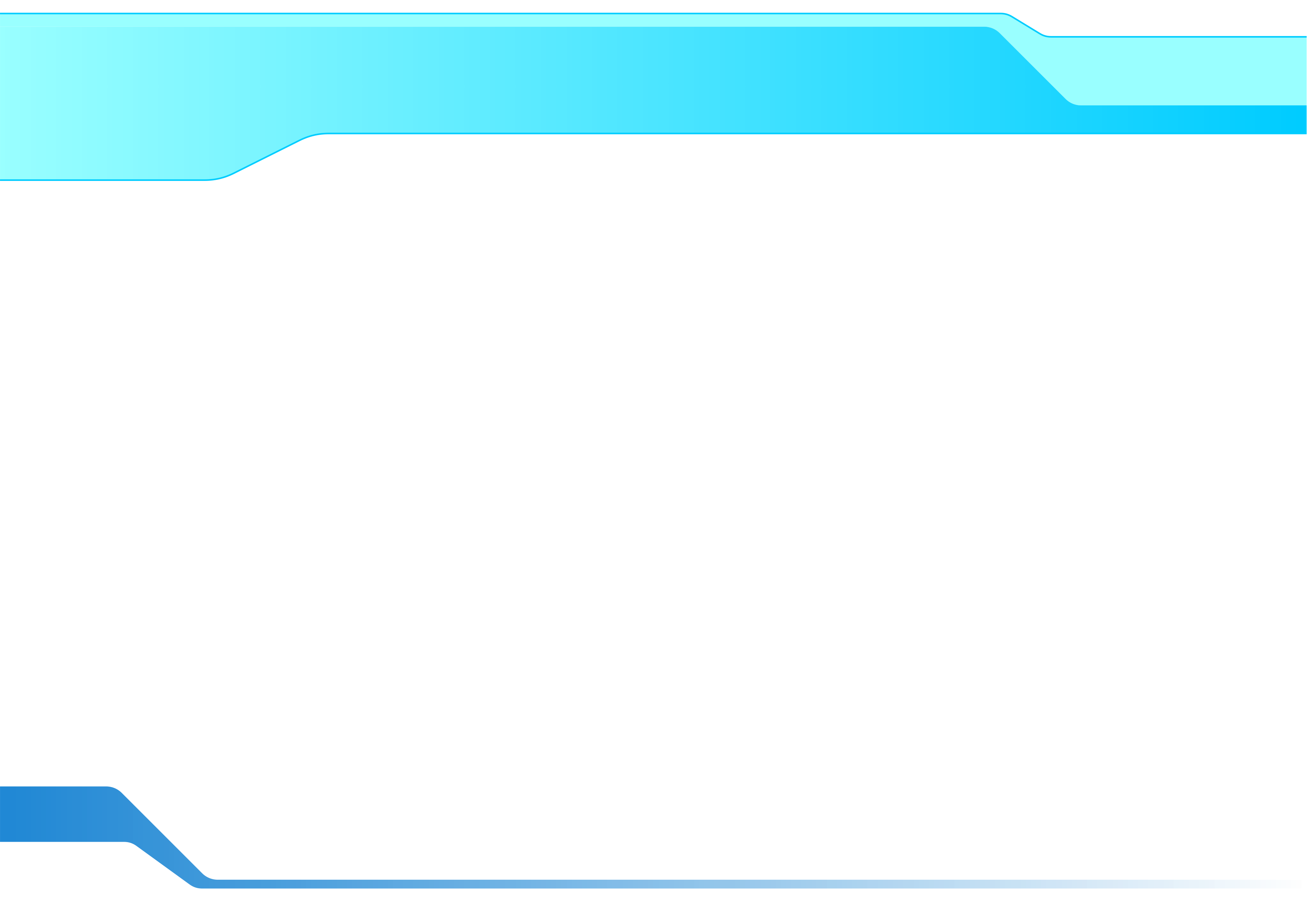 Patentinspiration.com
+90 millones de documentos, +90 países
Búsqueda en inglés o idiomas de presentación de documentos 
Título, Resumen, Reivindicaciones y Descripción 
CIP y CPC
Función stemming
Gráficas estadísticas (limitadas en versión gratuita)
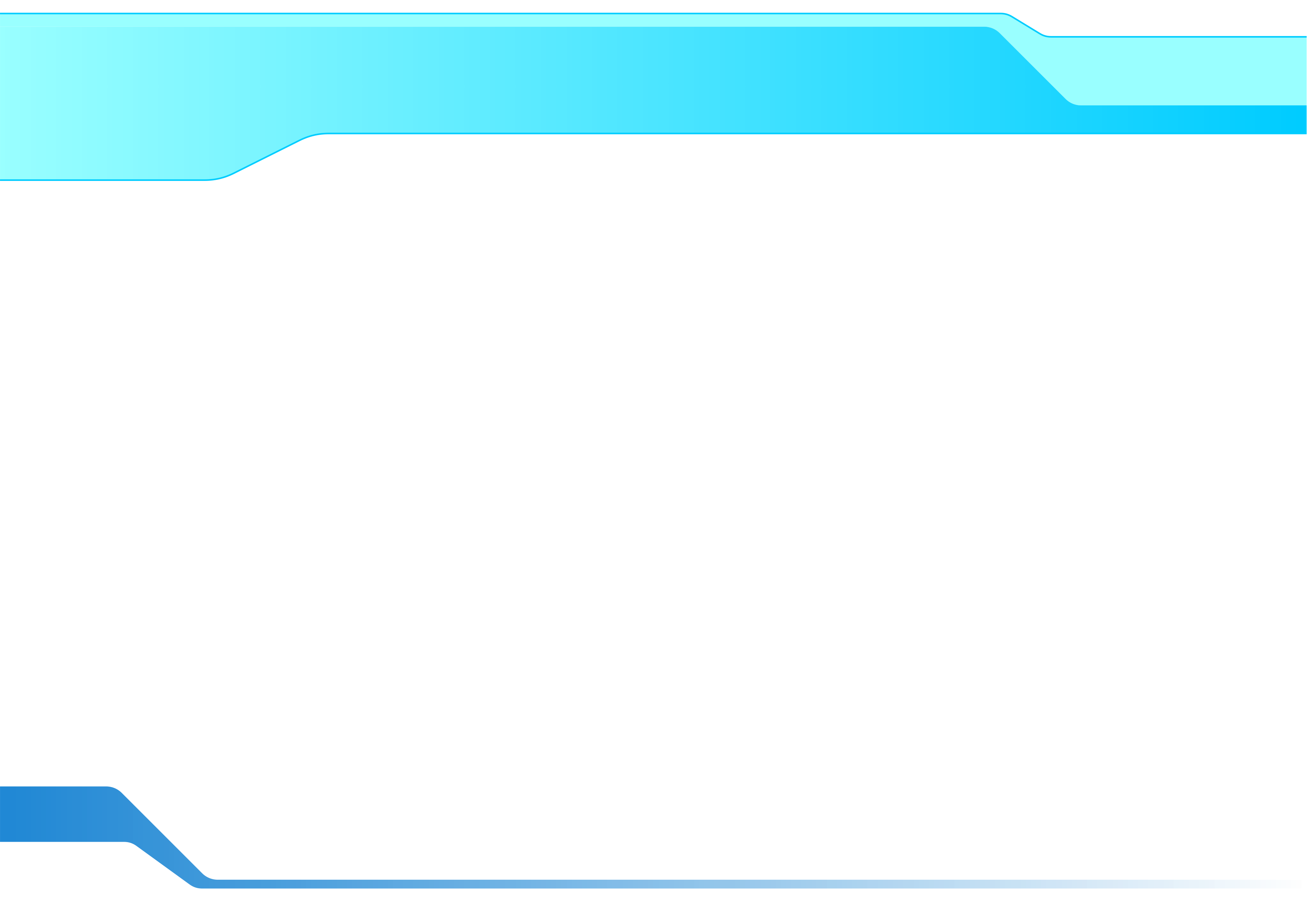 Patentinspiration.com
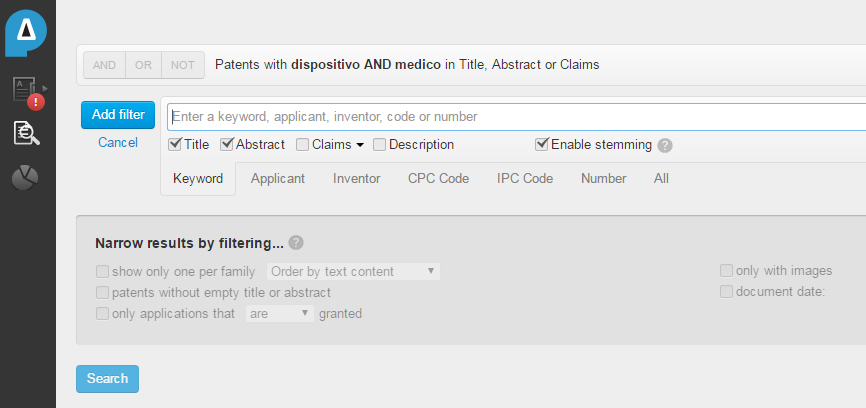 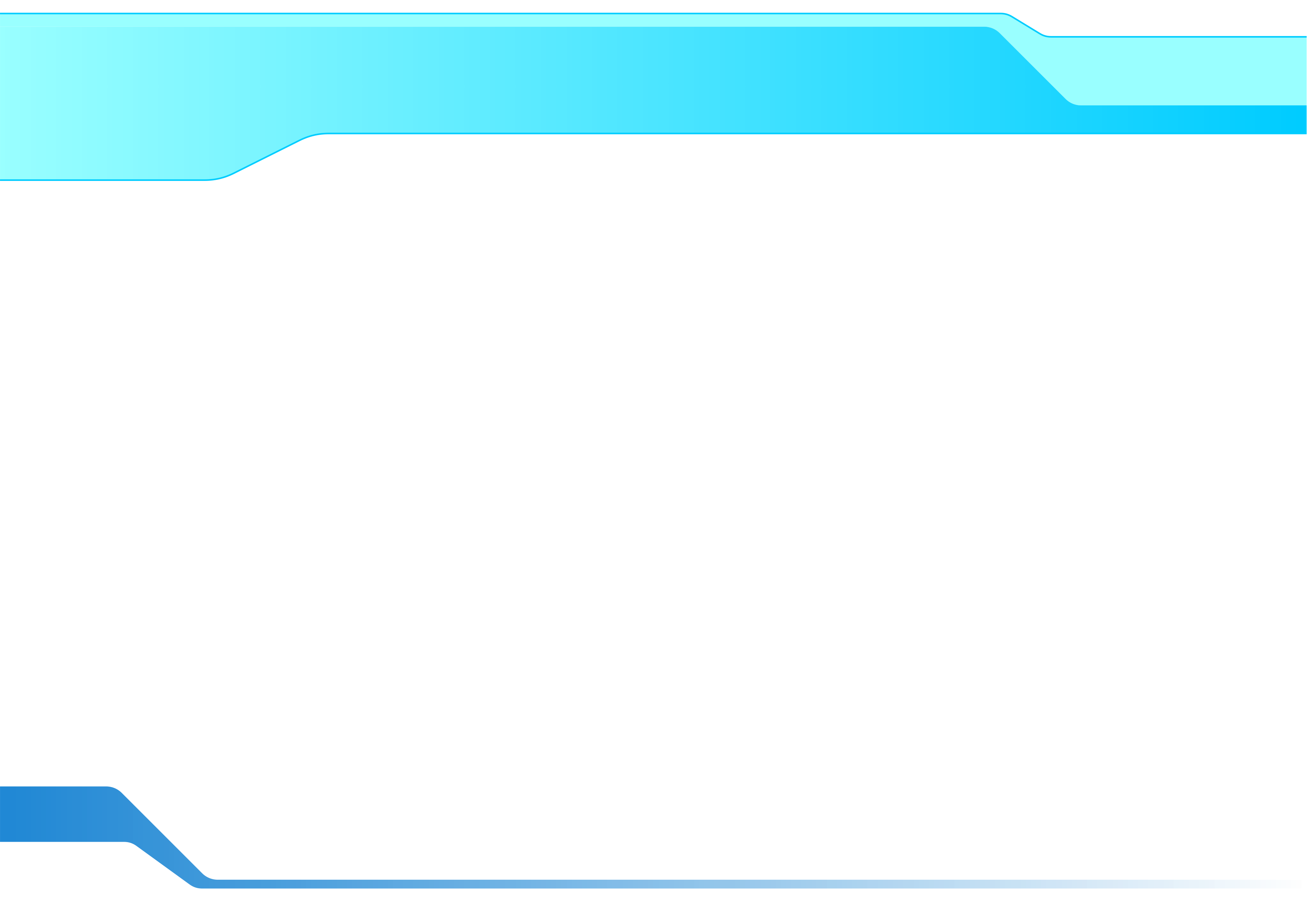 Patentinspiration.com
CPC más frecuentes
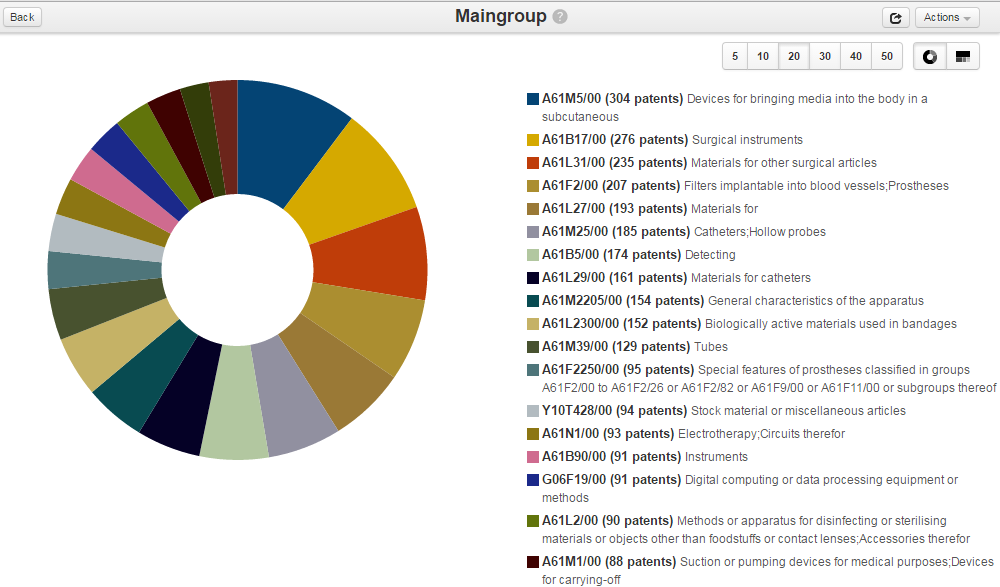 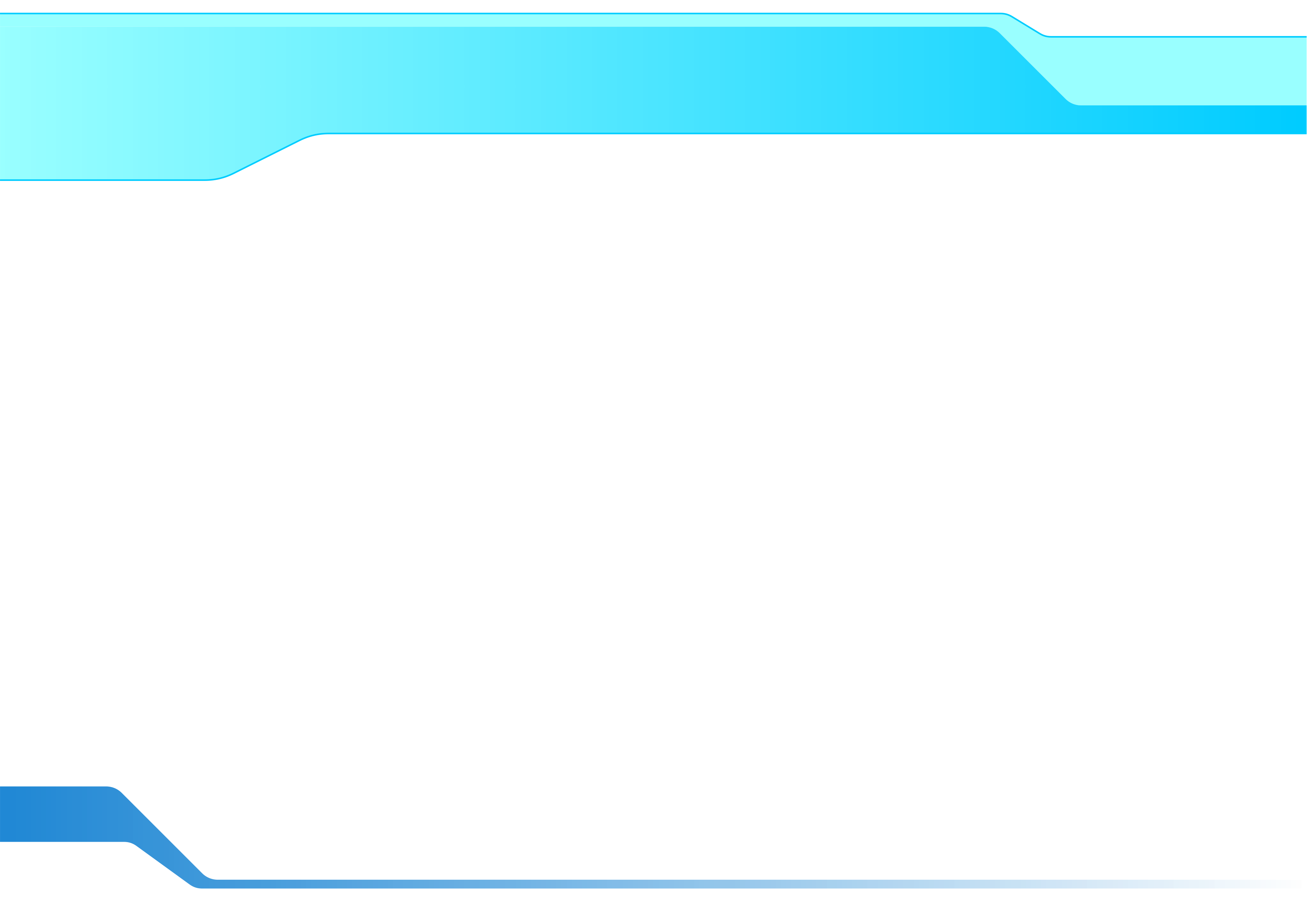 Patentinspiration.com
Palabras más frecuentes
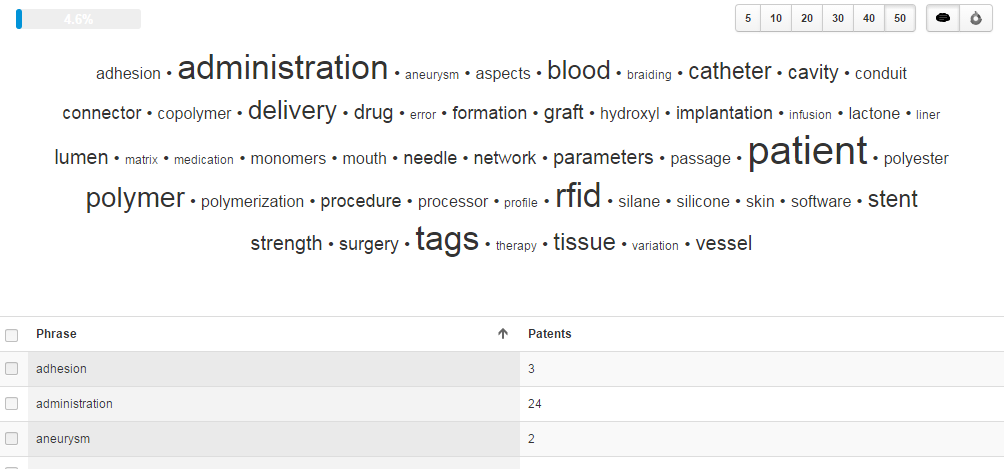 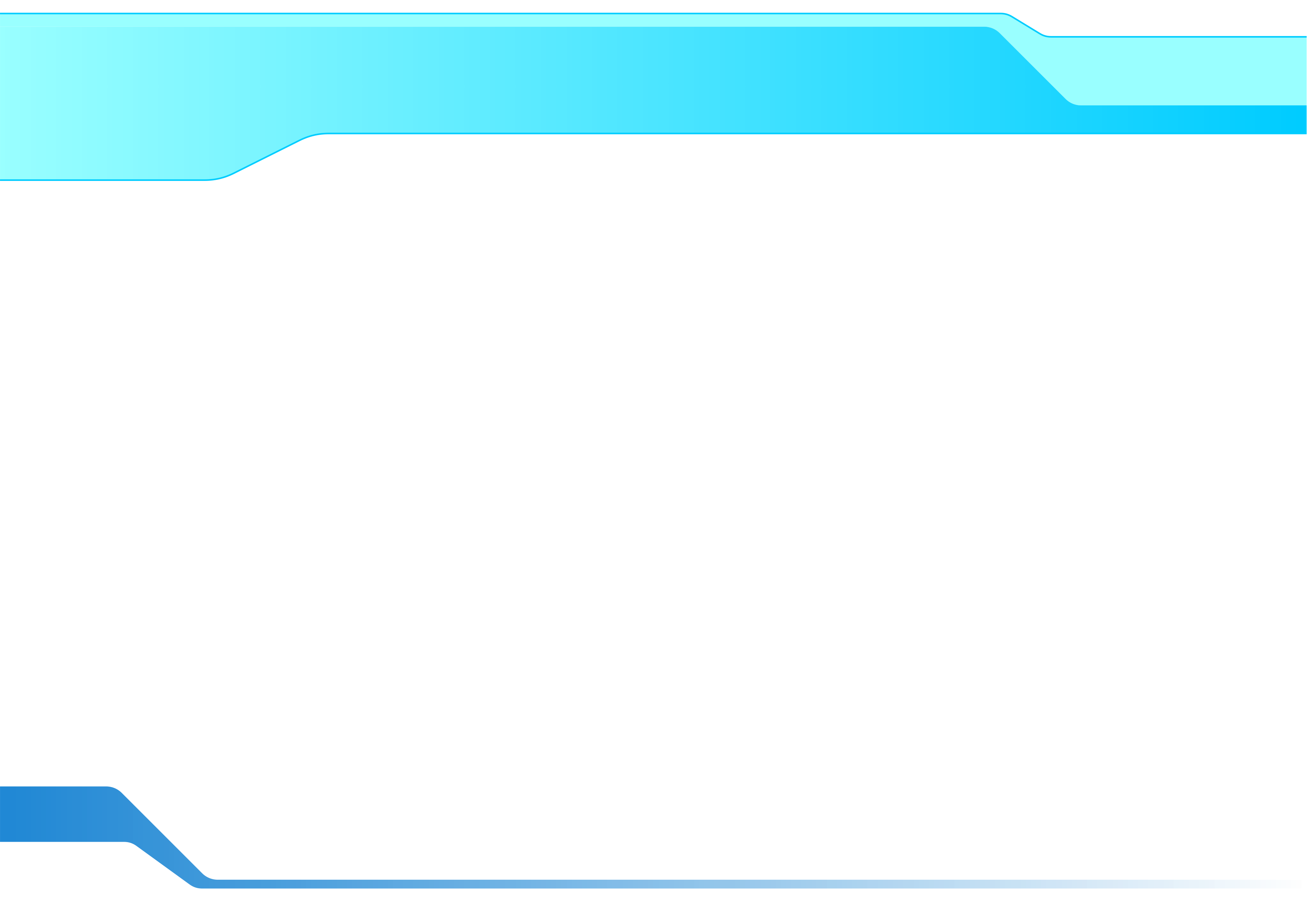 Google: Búsqueda mediante figuras
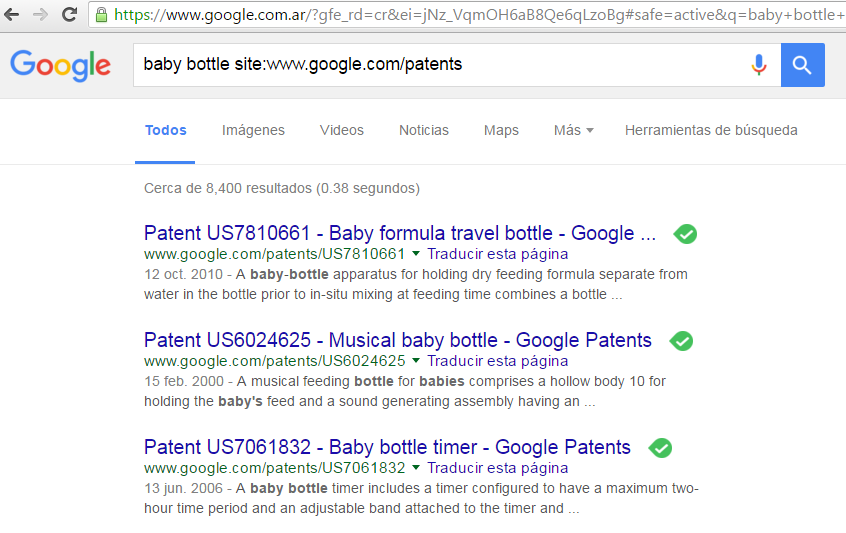 52
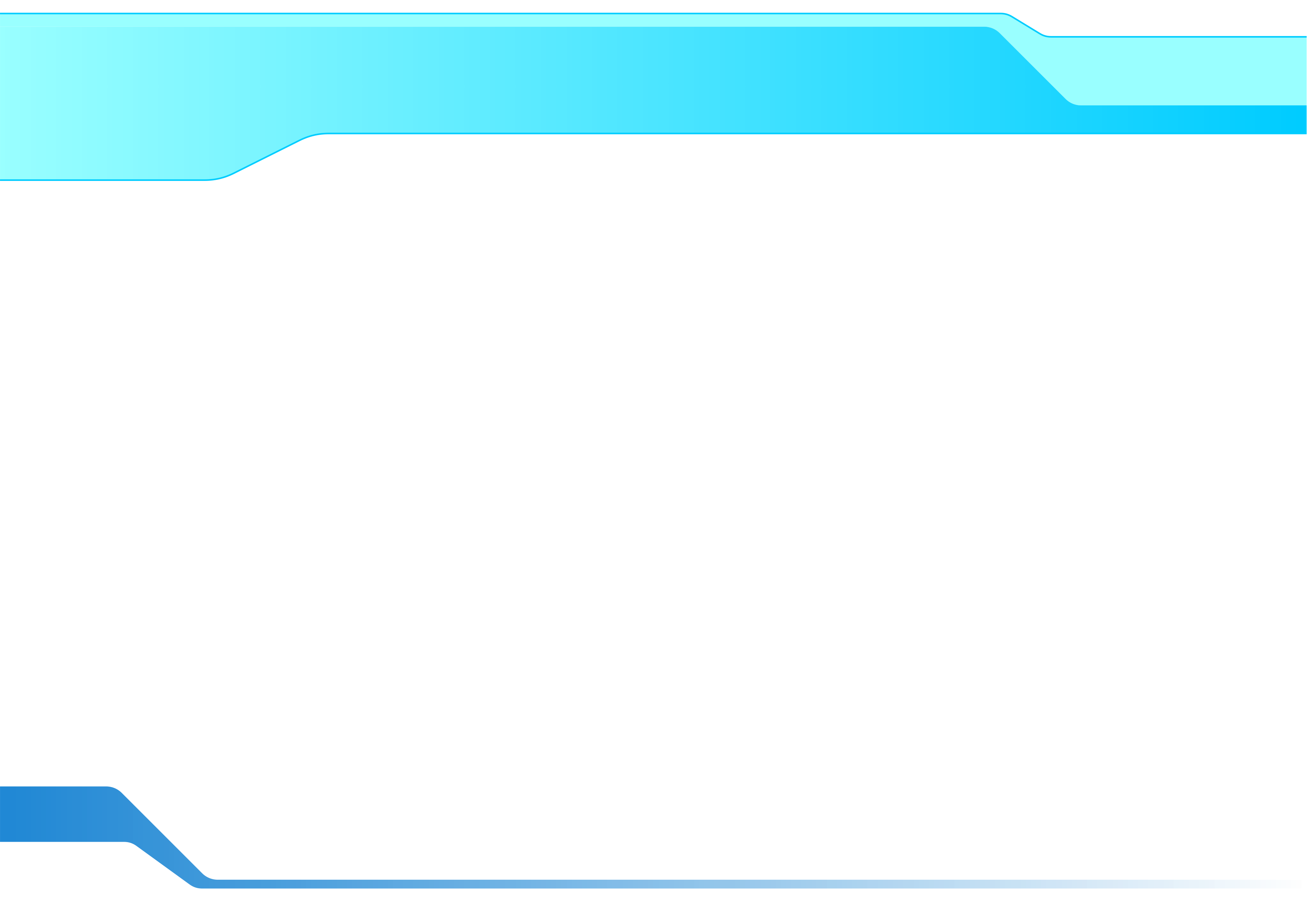 Google: Búsqueda mediante figuras
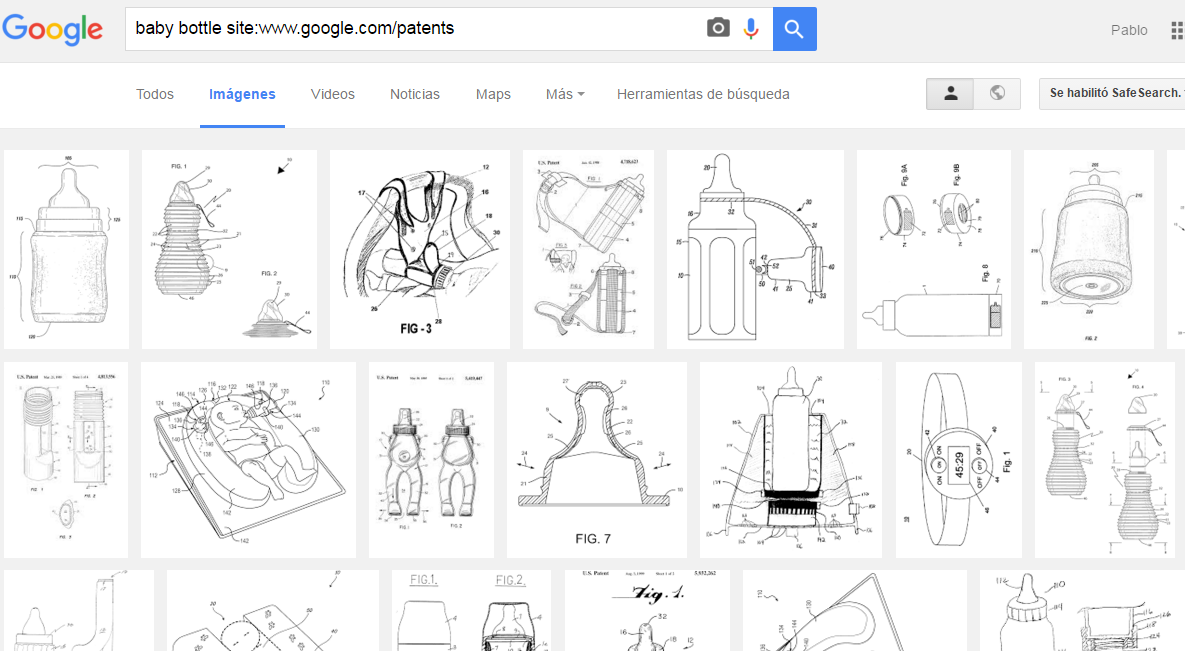 53
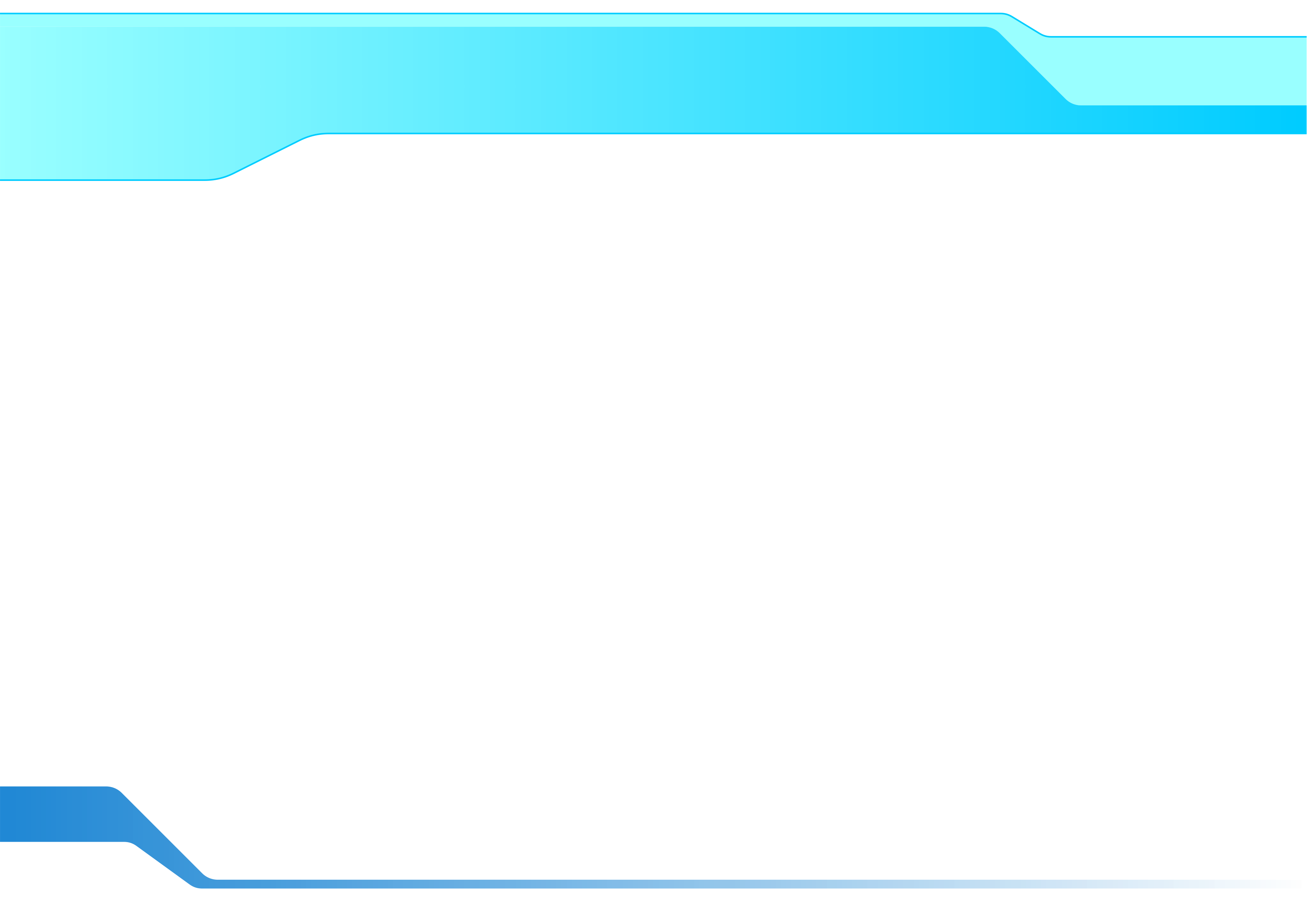 Google: Find Prior Art
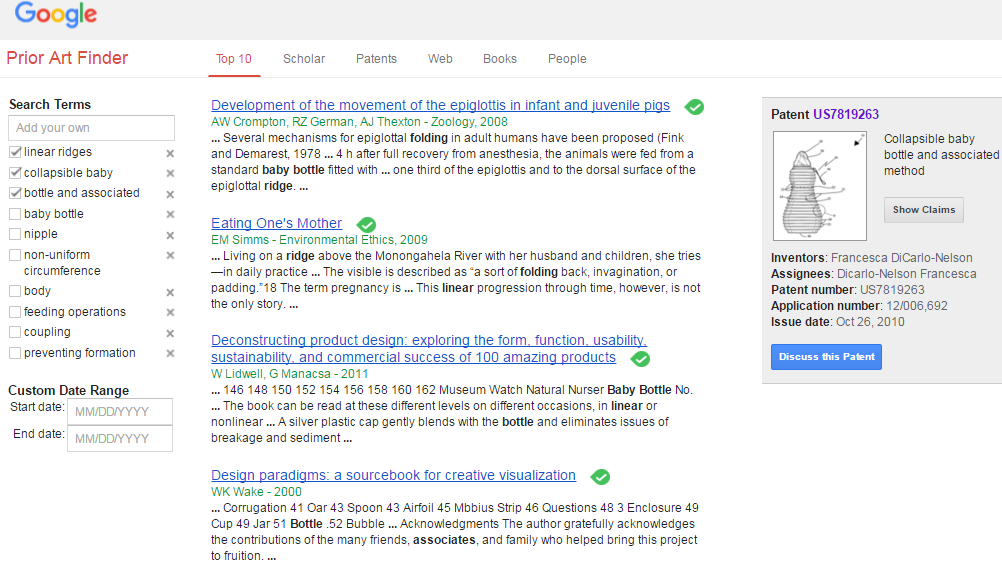 54
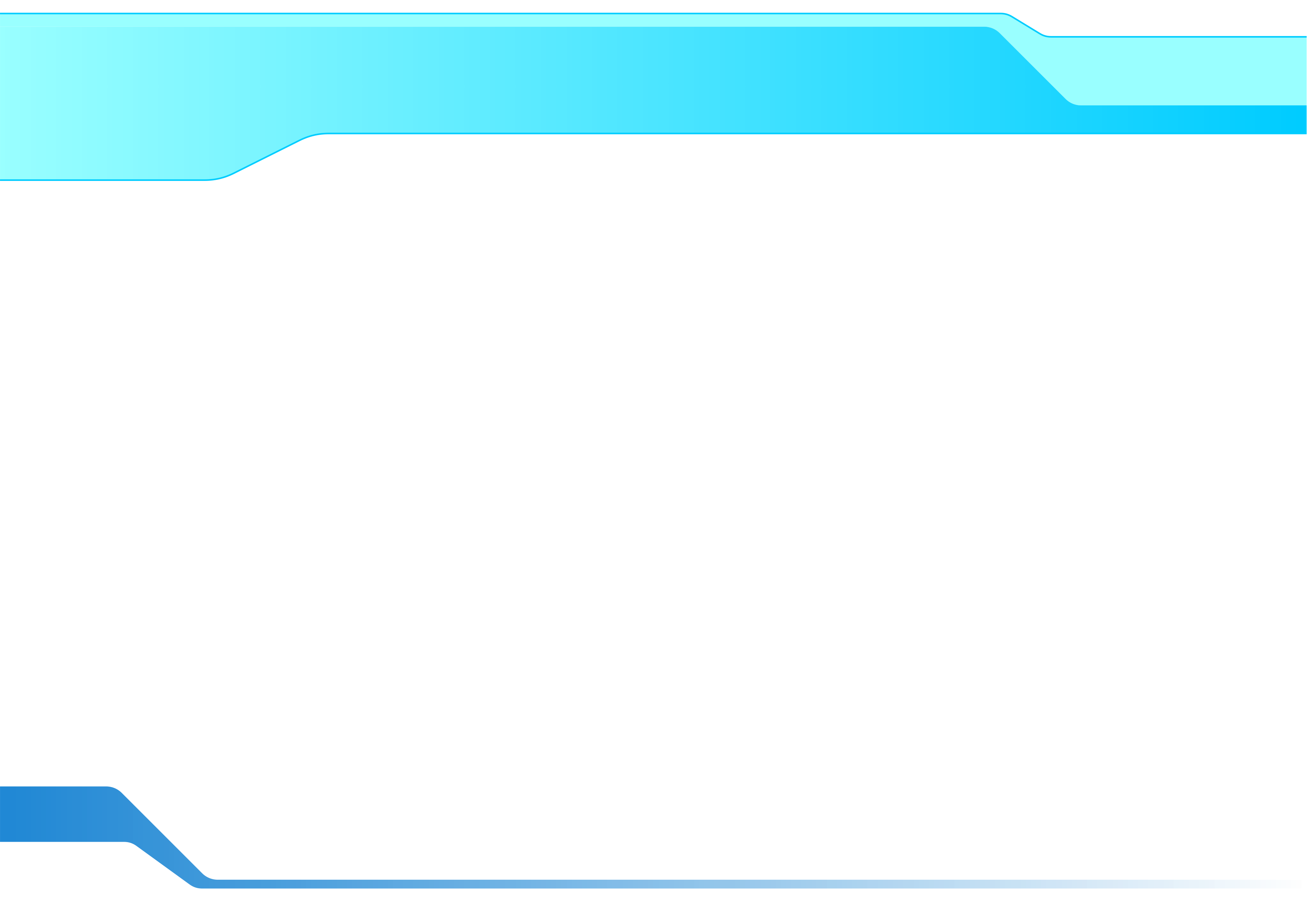 Find Prior Art
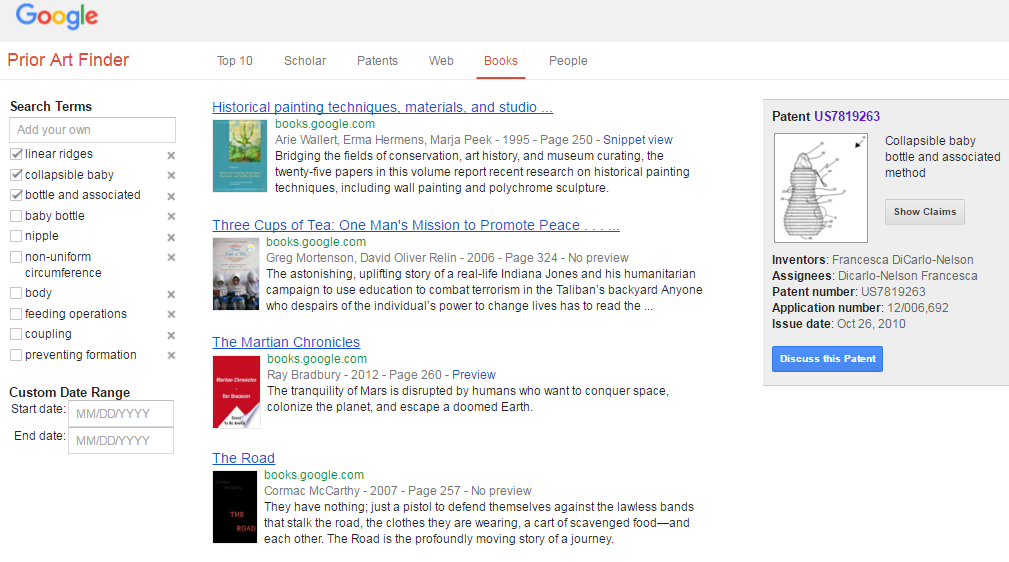 55
CCD - Common Citacion Documenthttp://ccd.fiveipoffices.org/CCD-2.0.4/
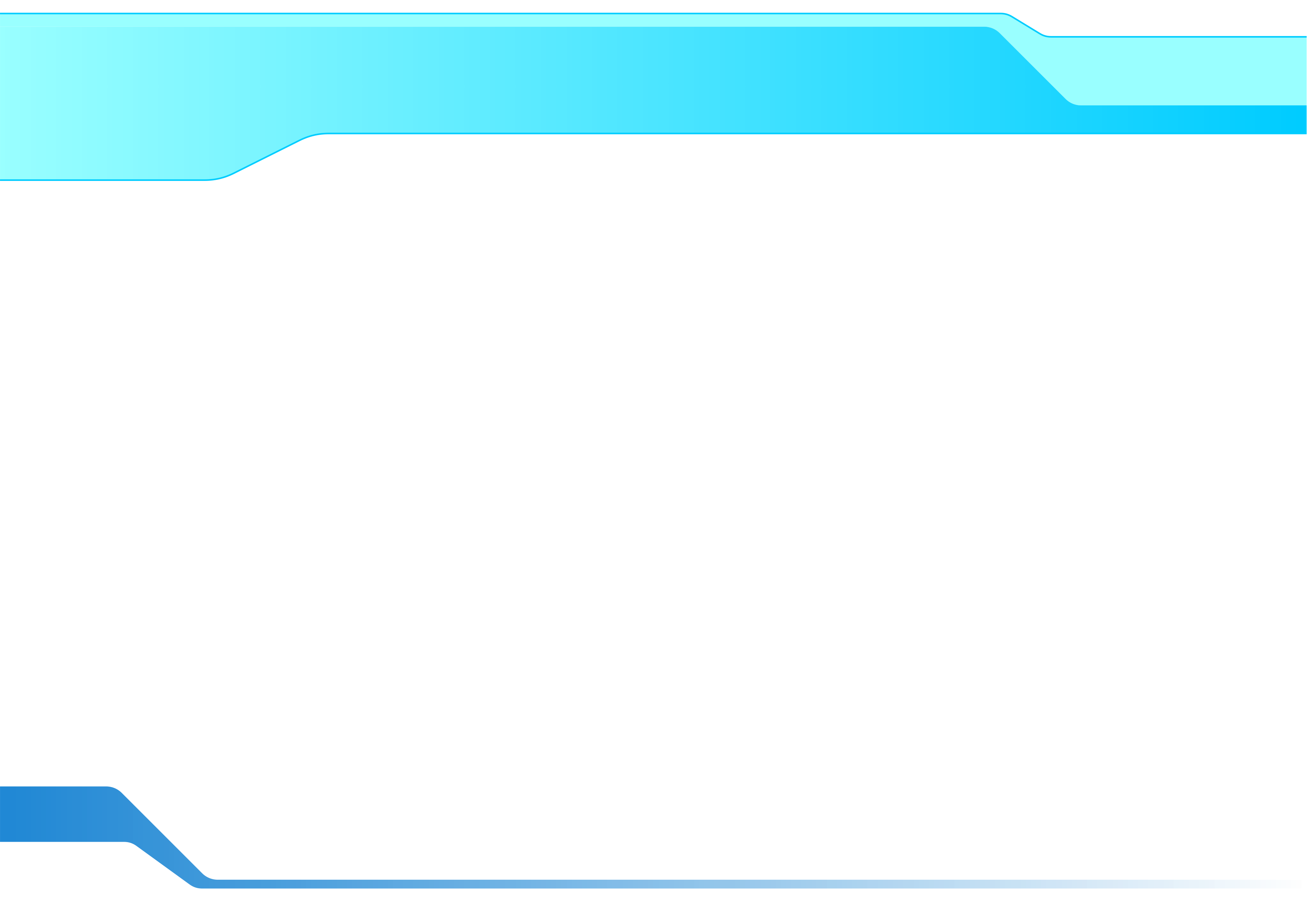 CCD es Espacenet (Documentos citados)
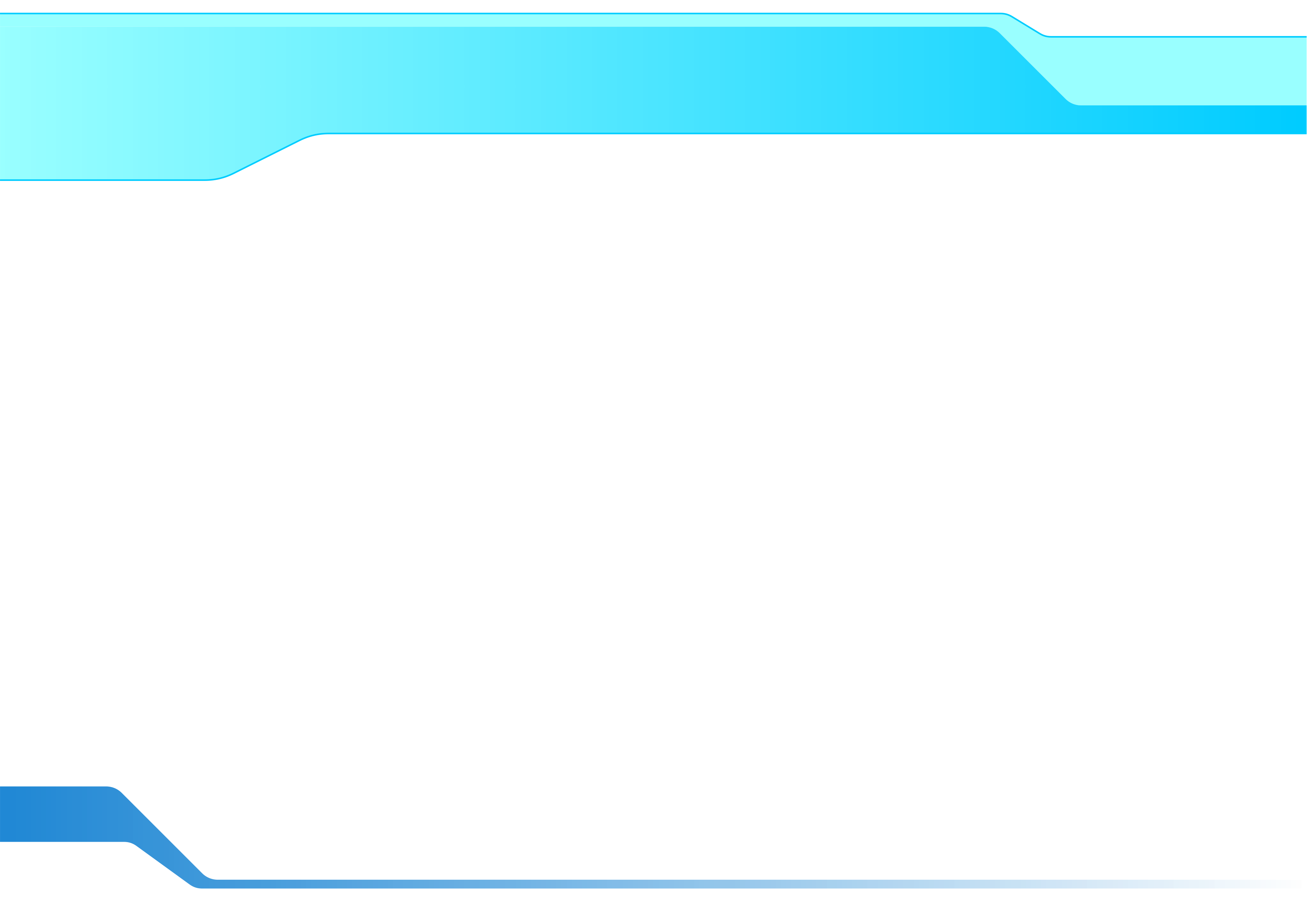 ¿ El futuro de las búsquedas ?
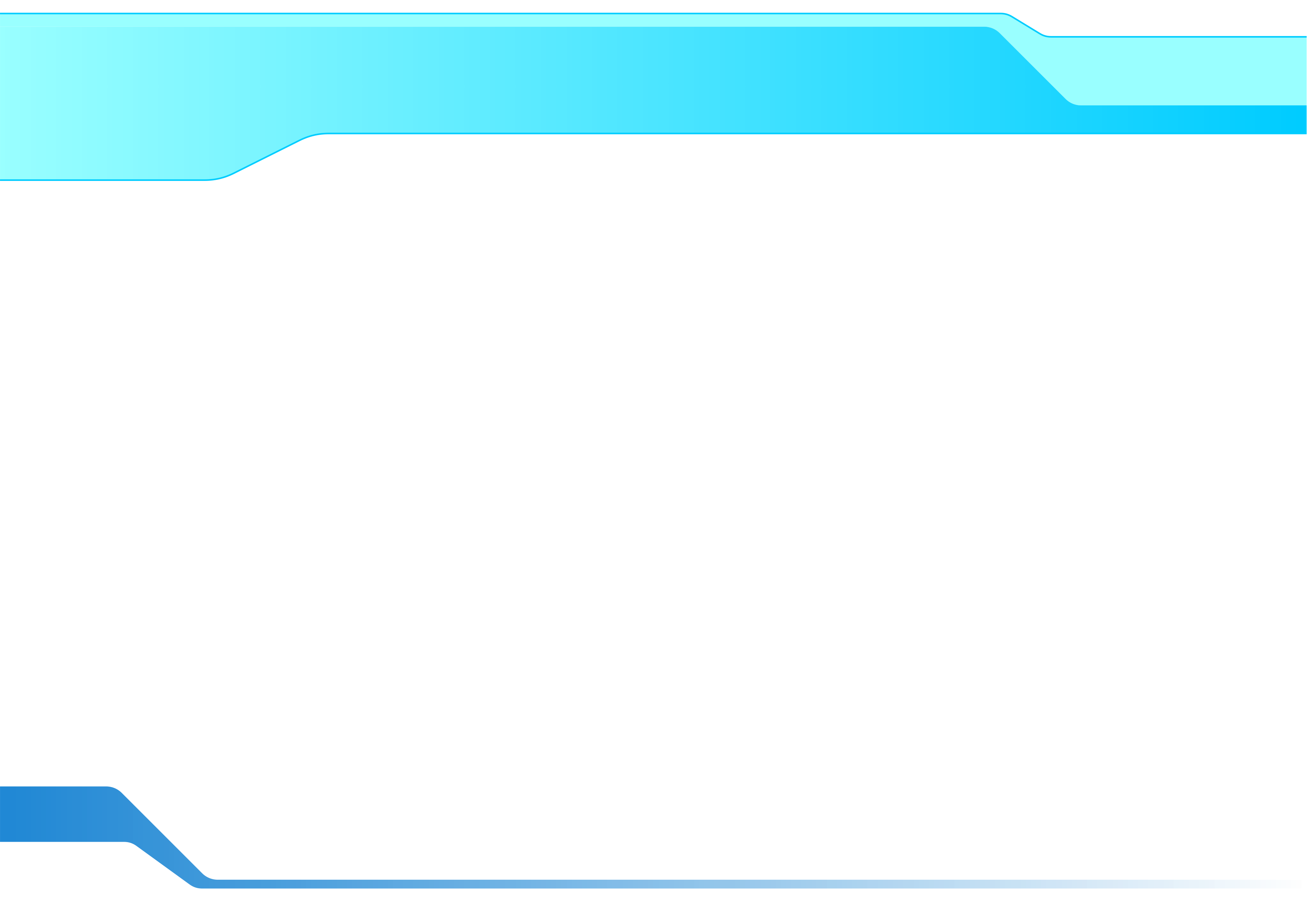 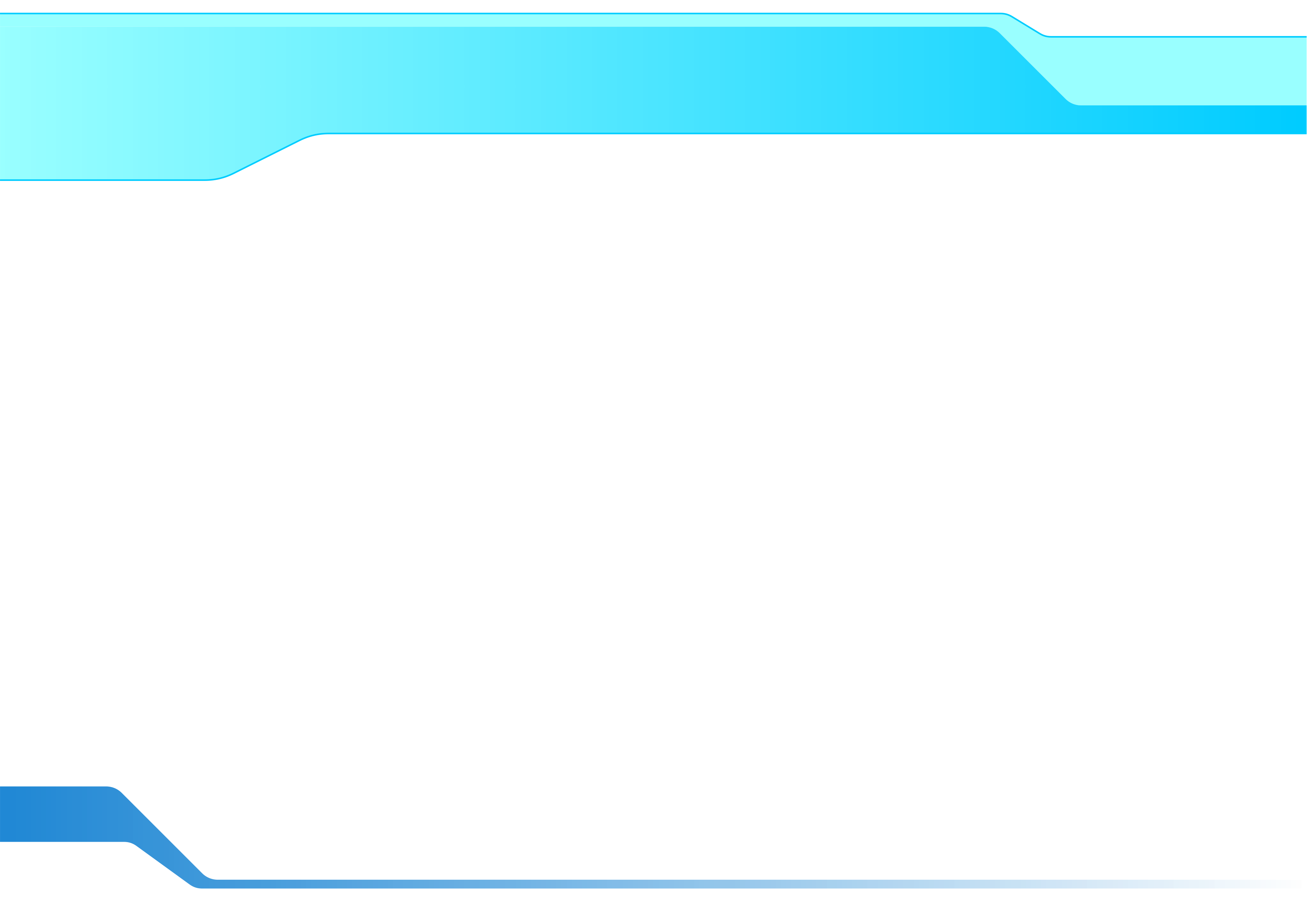 Clasificación De Patentes
Ordenamiento temático de todo tipo de invenciones: productos, procesos, materiales, dispositivos, etc.

CIP / IPC 
Clasificación Internacional de Patentes  (OMPI) Acuerdo de Estrasburgo.
CPC
Clasificación de Patentes acordada por la EPO y USPTO ( Cooperative Patent Classification )
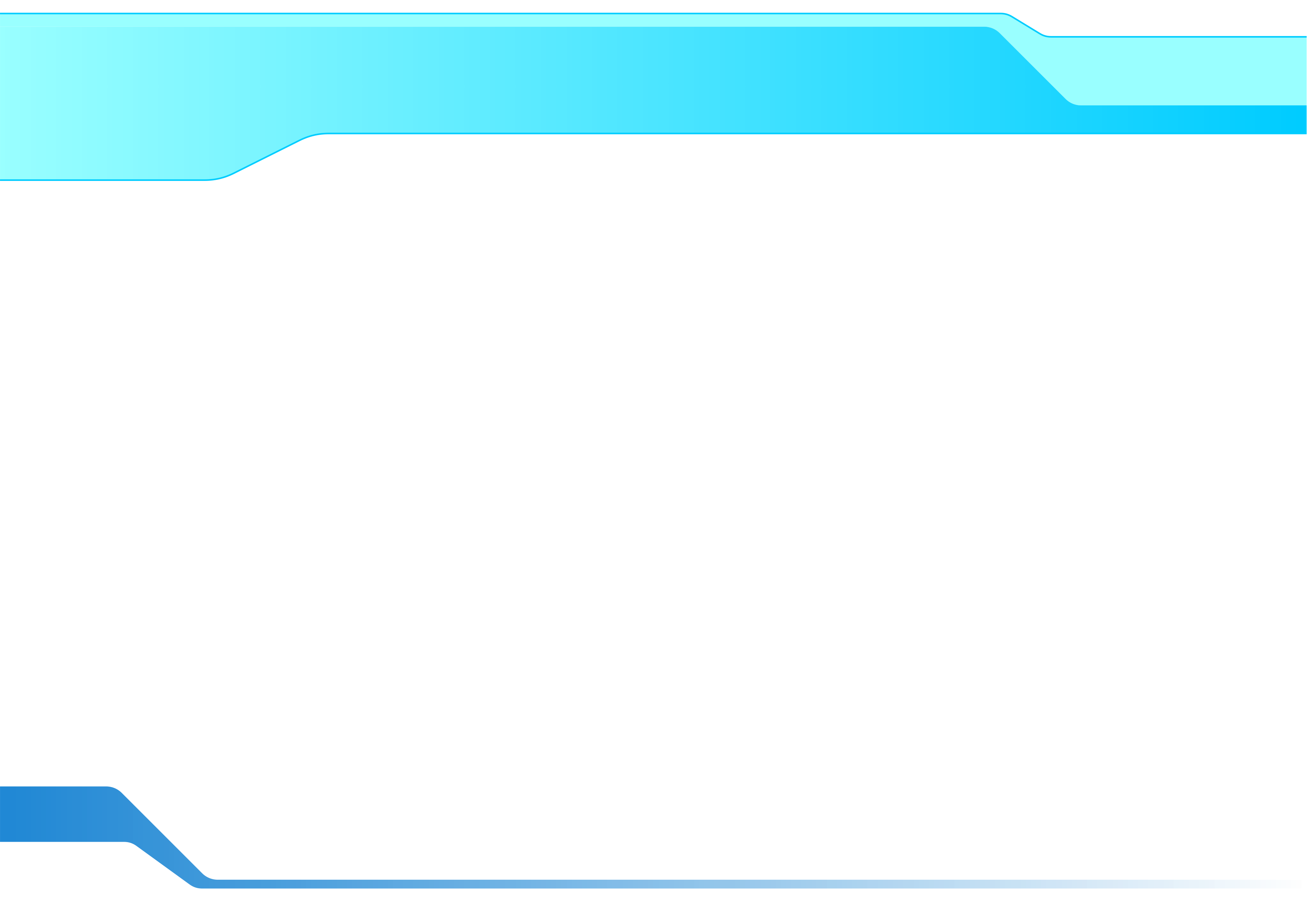 CIP Clasificación Int. de Patentes
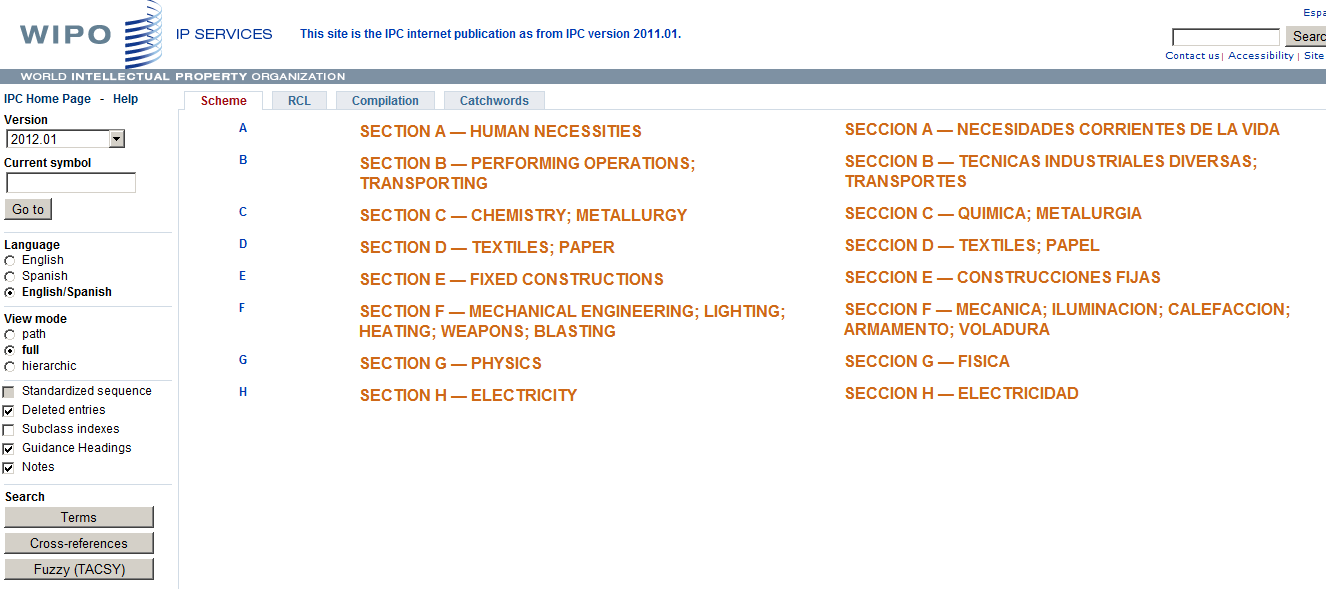 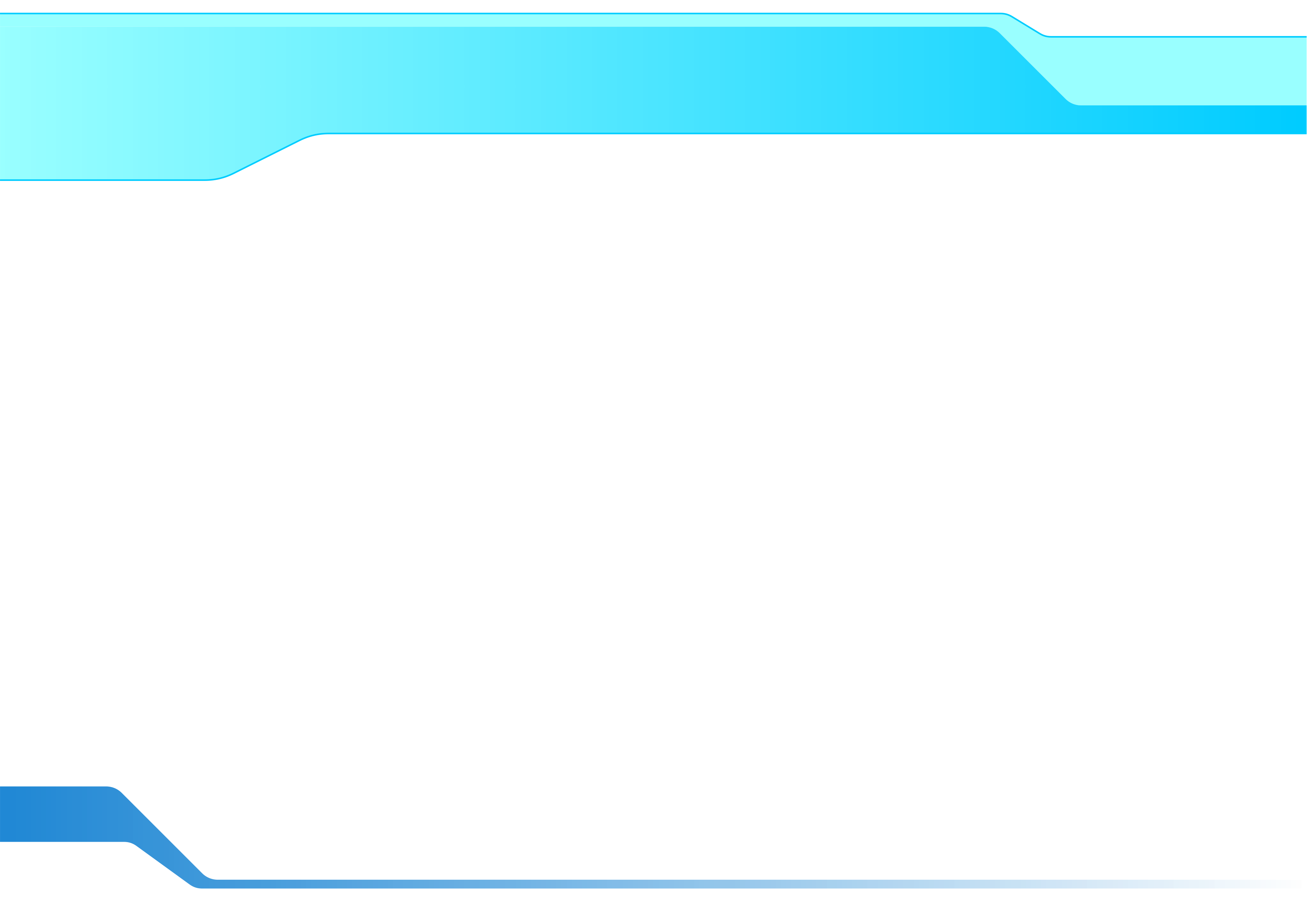 CIP Clasificación Int. de Patentes
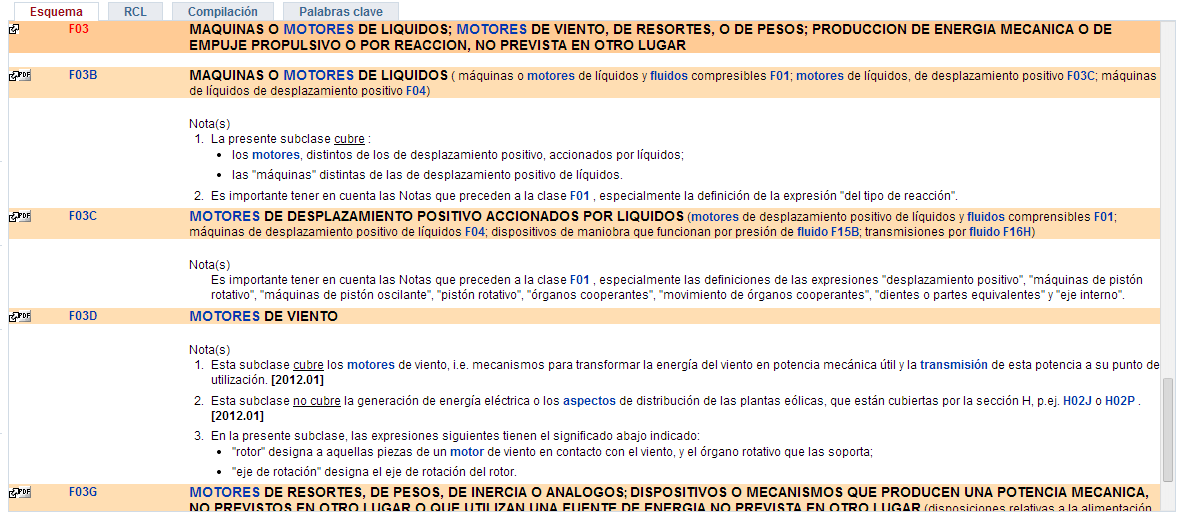 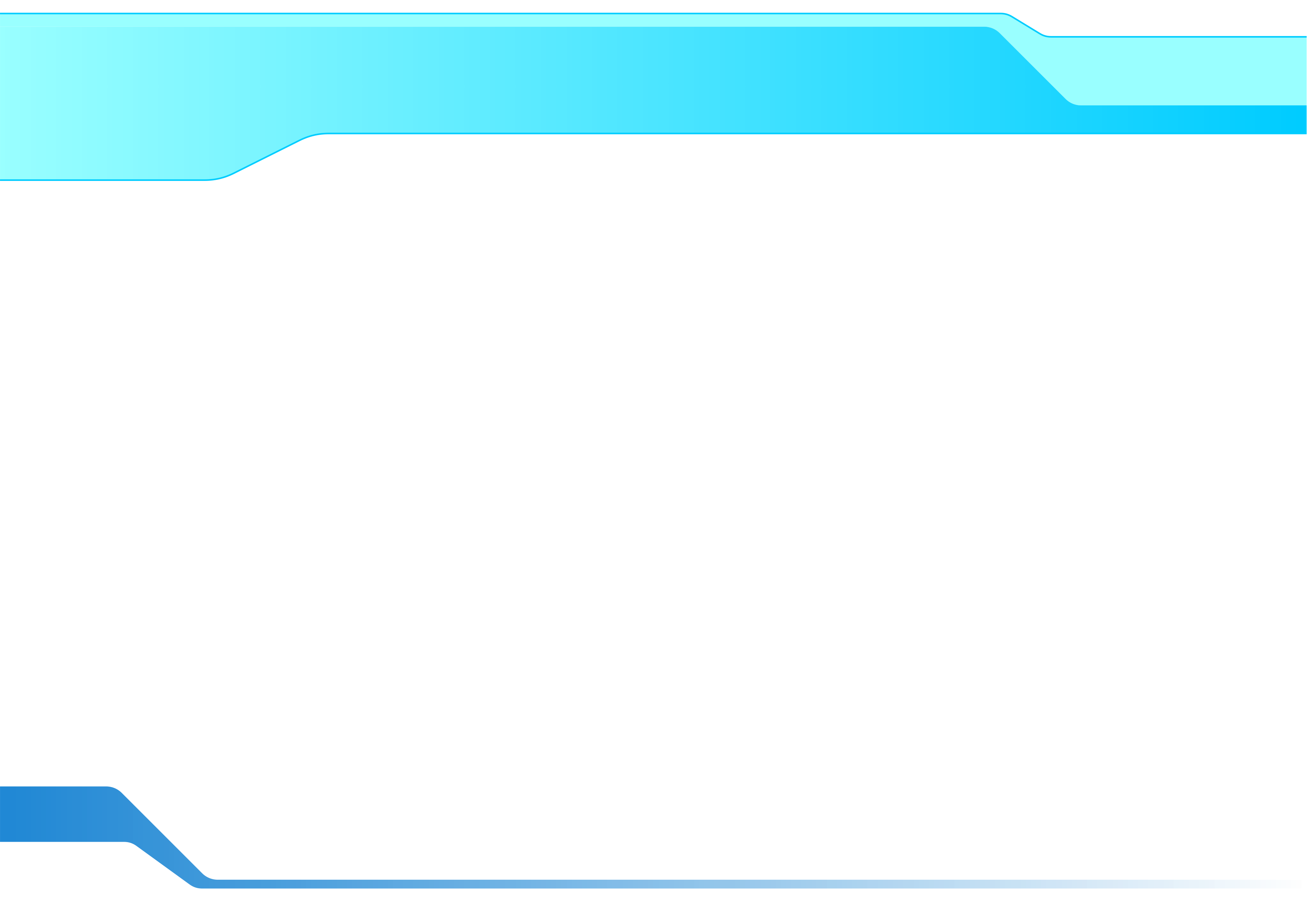 CIP - F03D
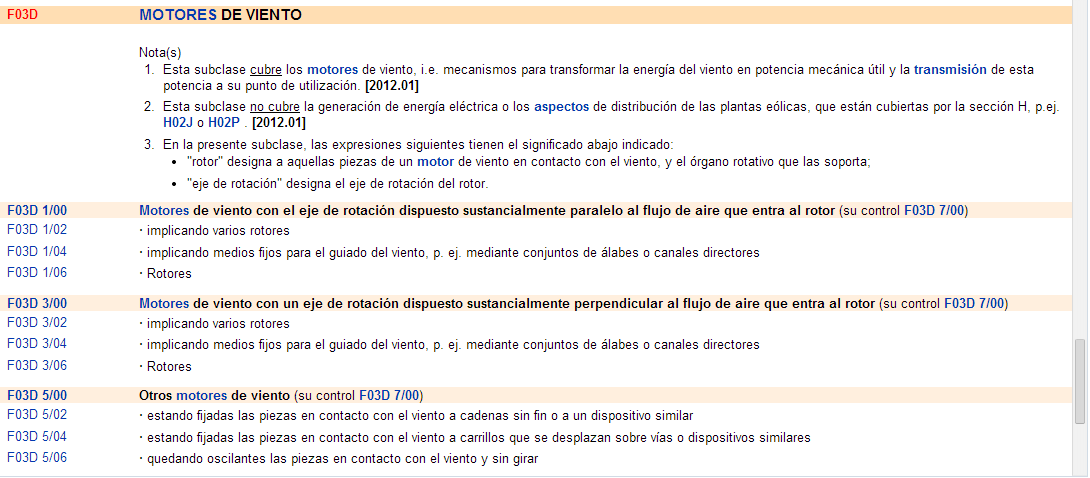 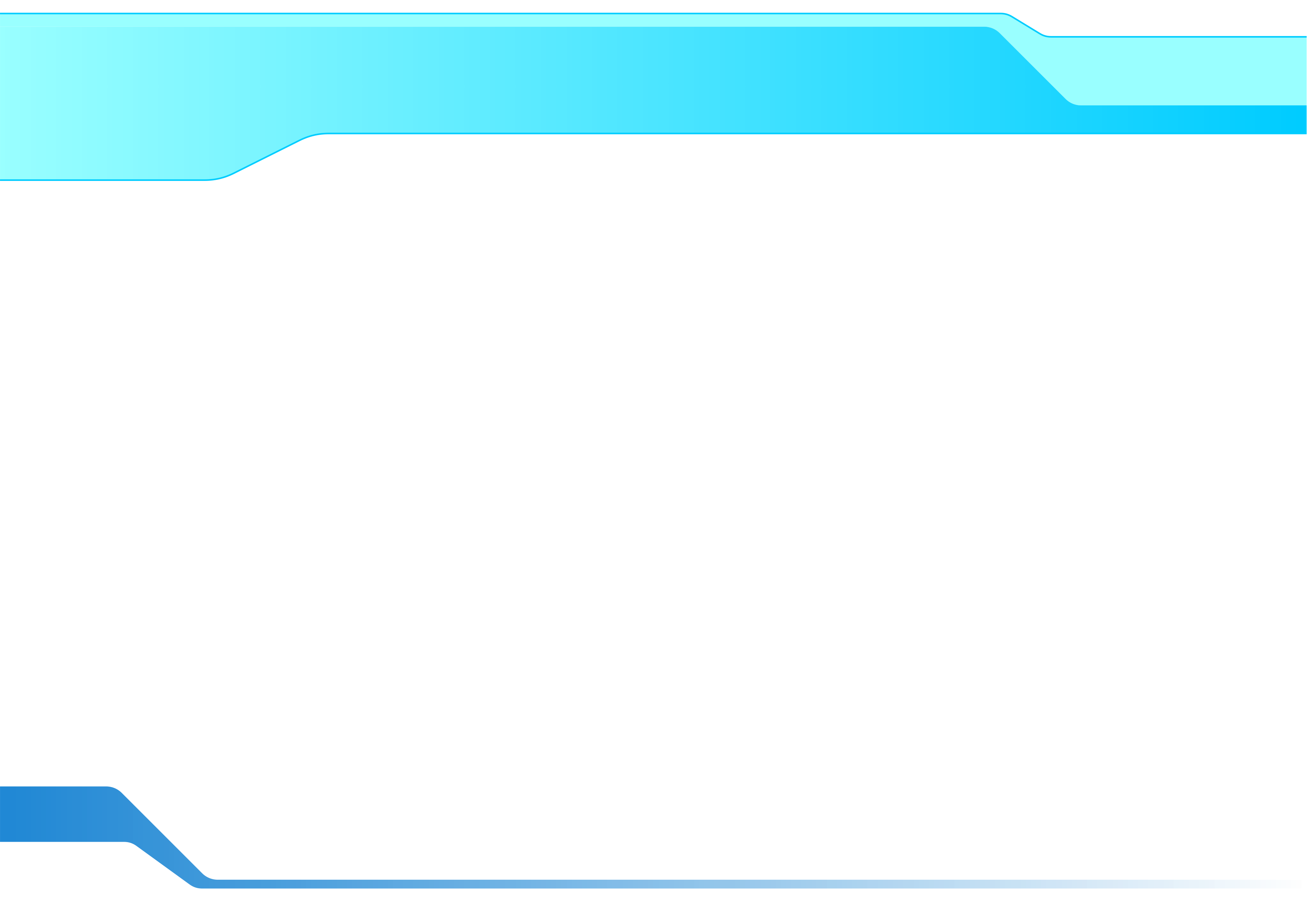 CIP - F03D grupo 1
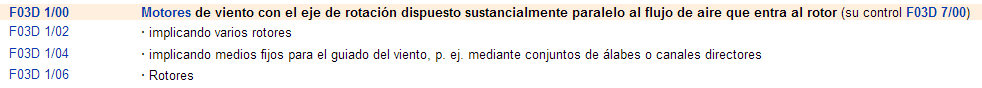 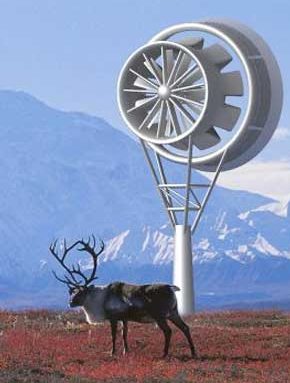 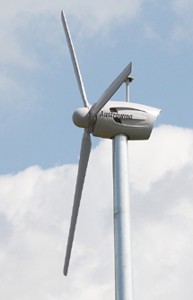 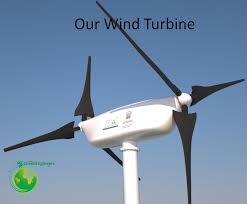 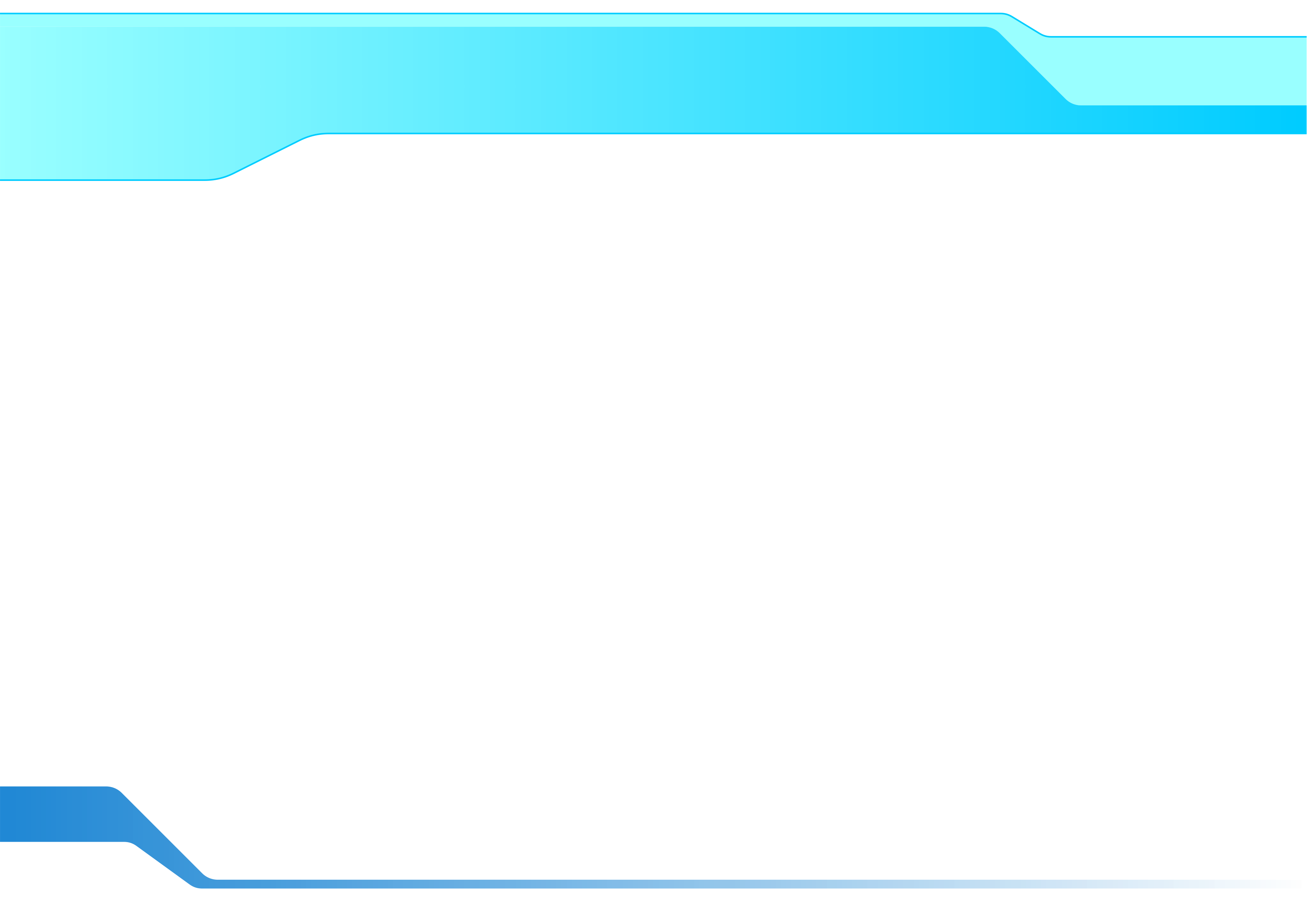 CIP «Términos»
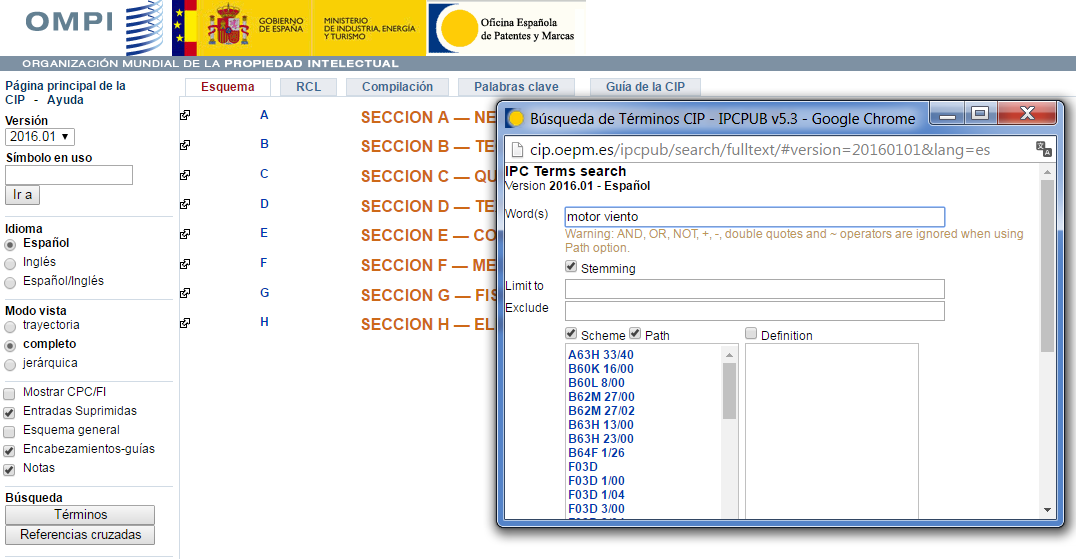 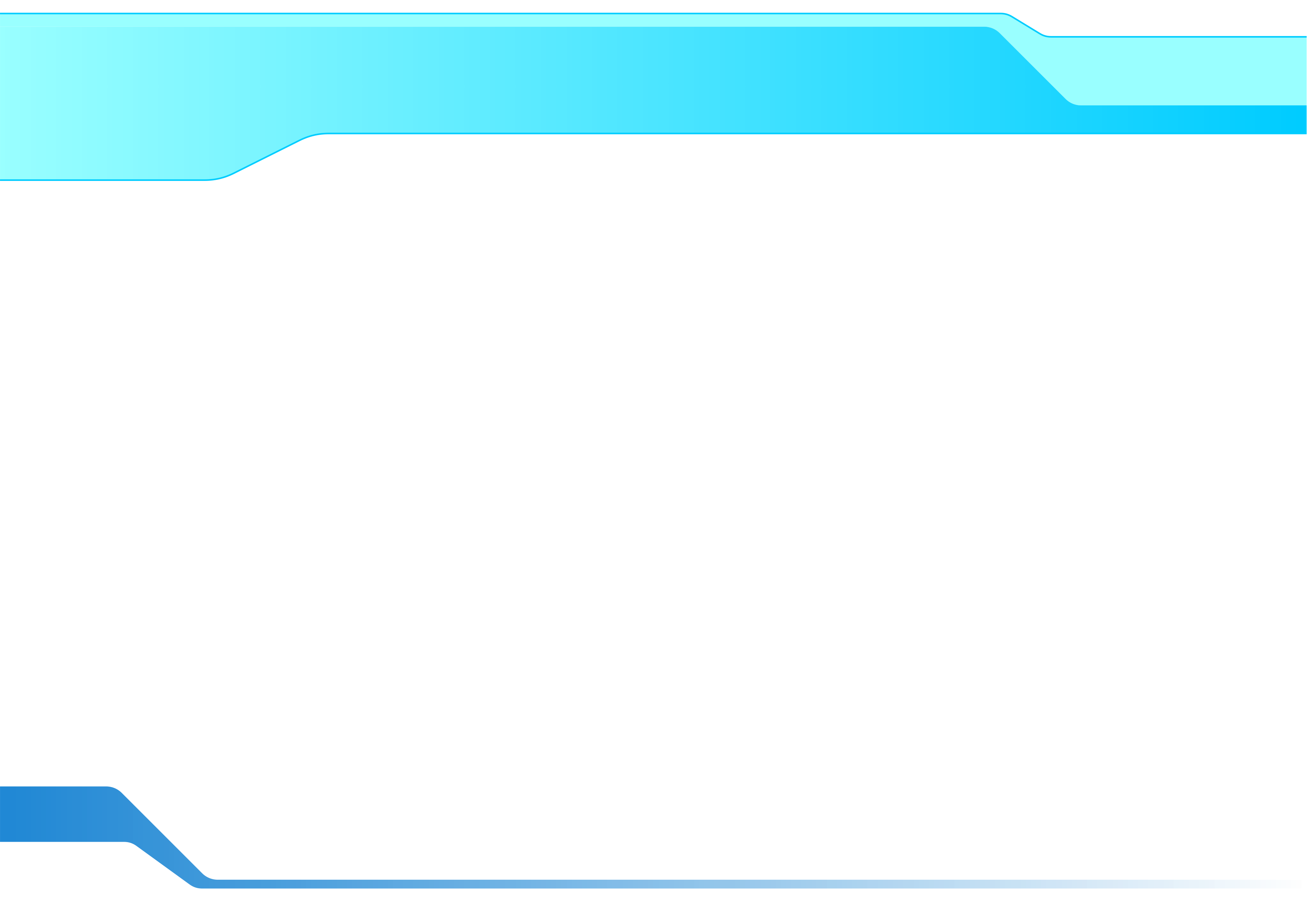 CIP «TACSY»
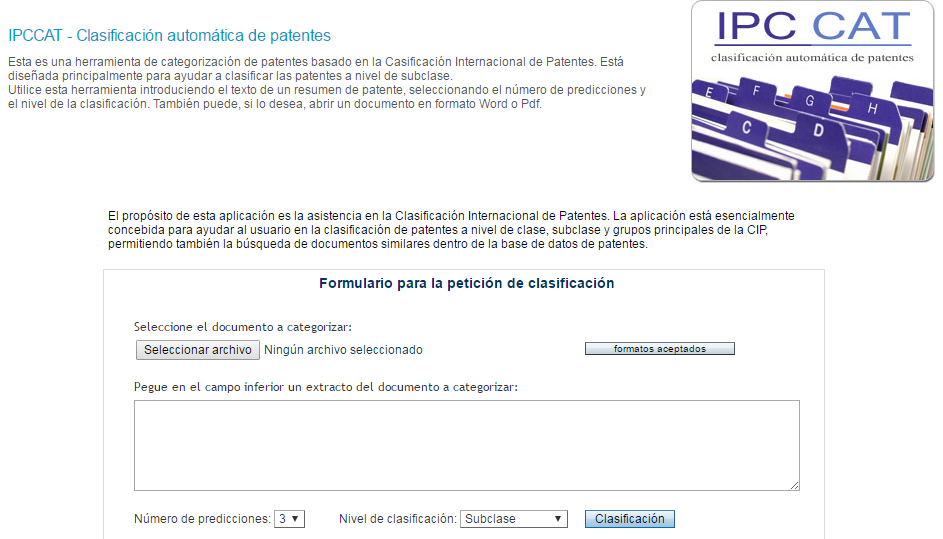 65
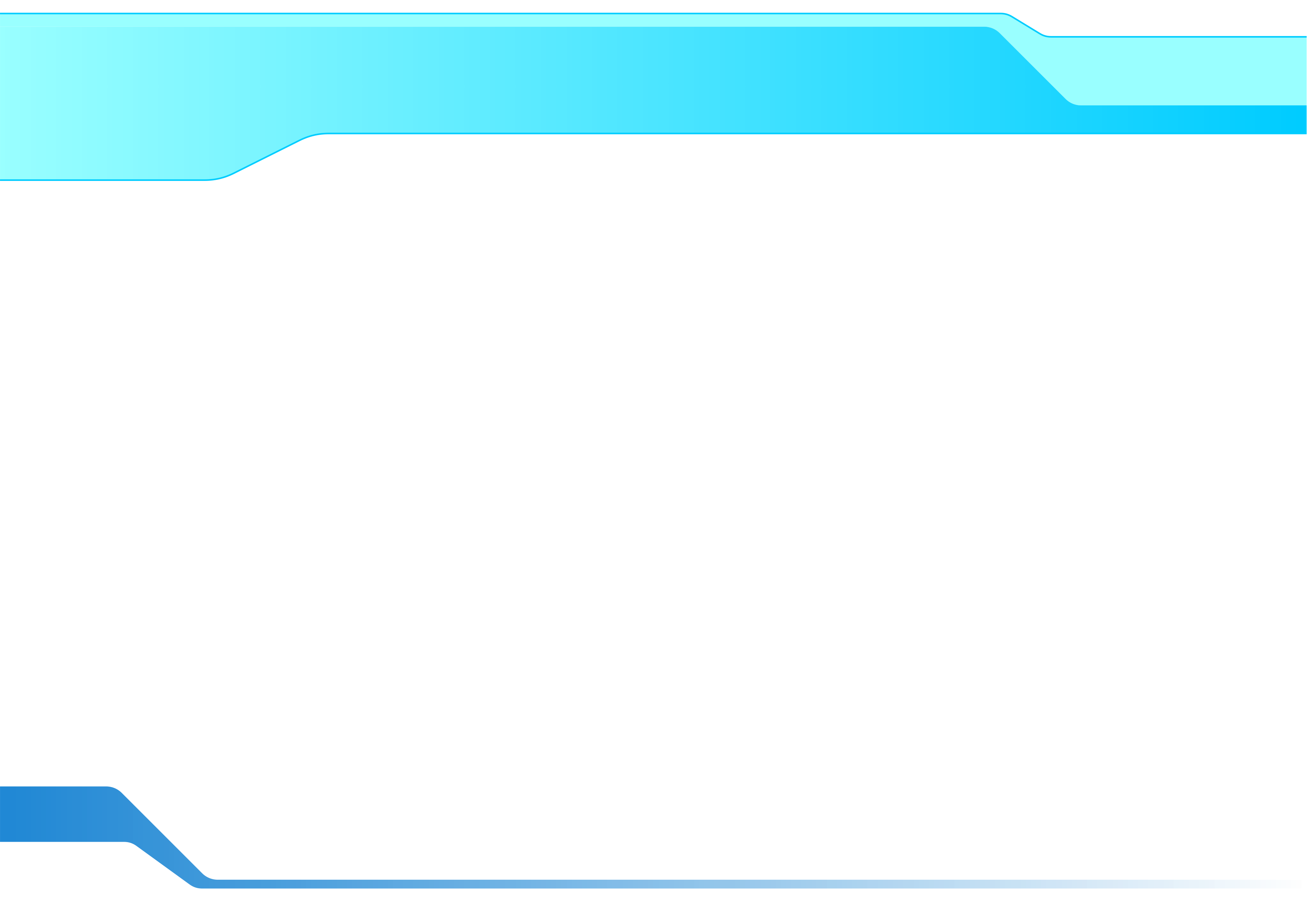 Problemas con CIP en Latinoamérica
LATIPAT, No se actualizan los CIP, por lo que hay que manejarse con las distintas ediciones del manual 

EL CIP es colocado cuando aún no está realizado el examen substantivo o de la búsqueda.

Espacenet coloca el CPC de un documento equivalente, pudiendo no ser siempre correcto.
66
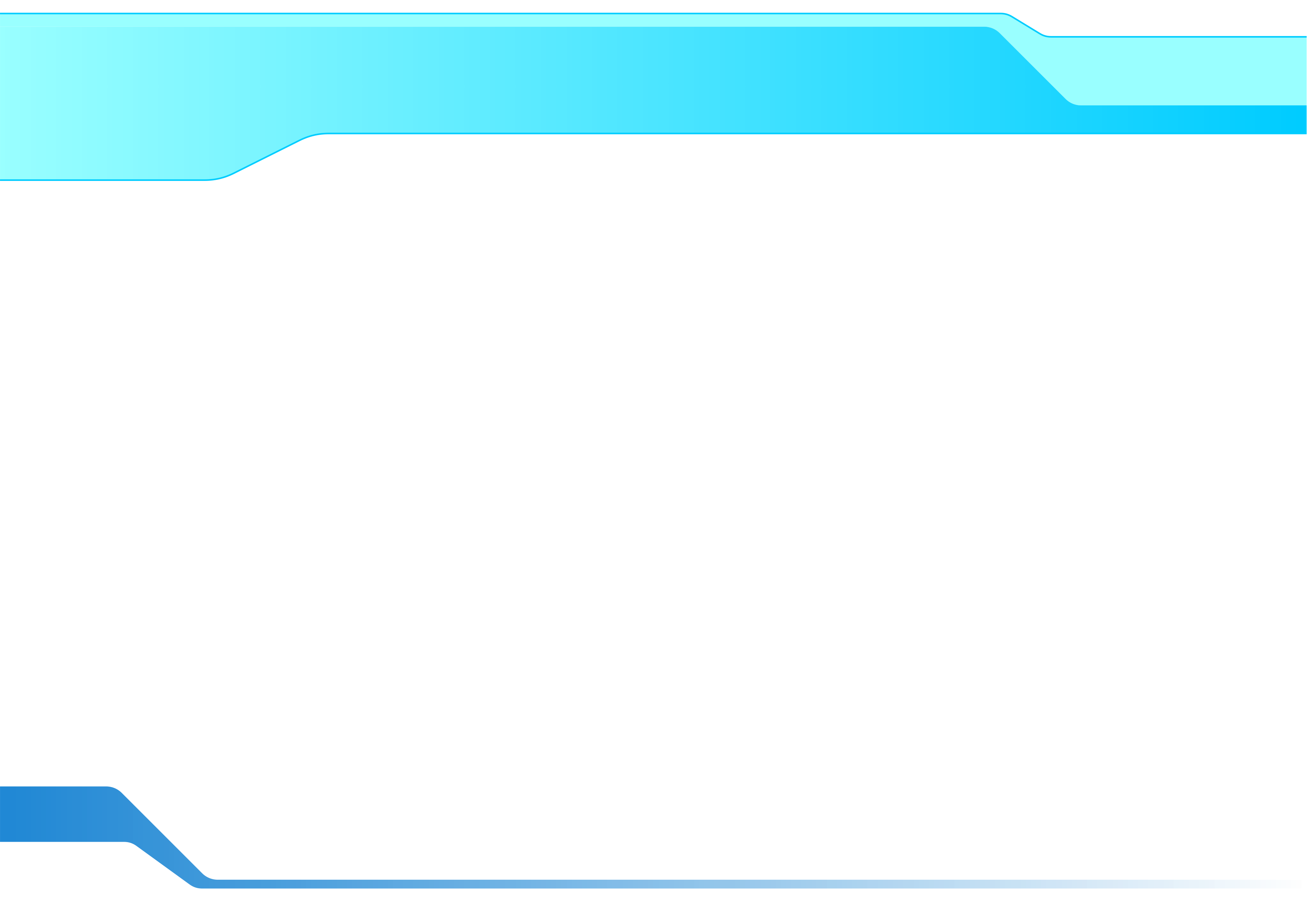 CPC– Clasif. Cooperativa  F03D1/02
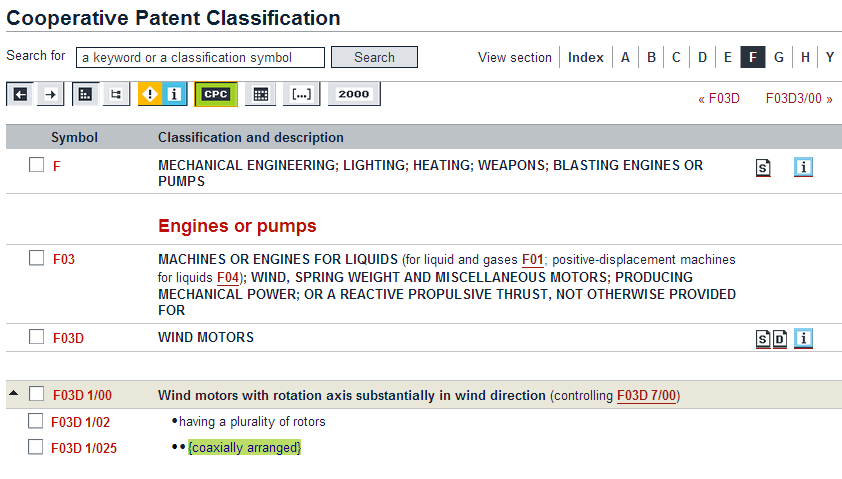 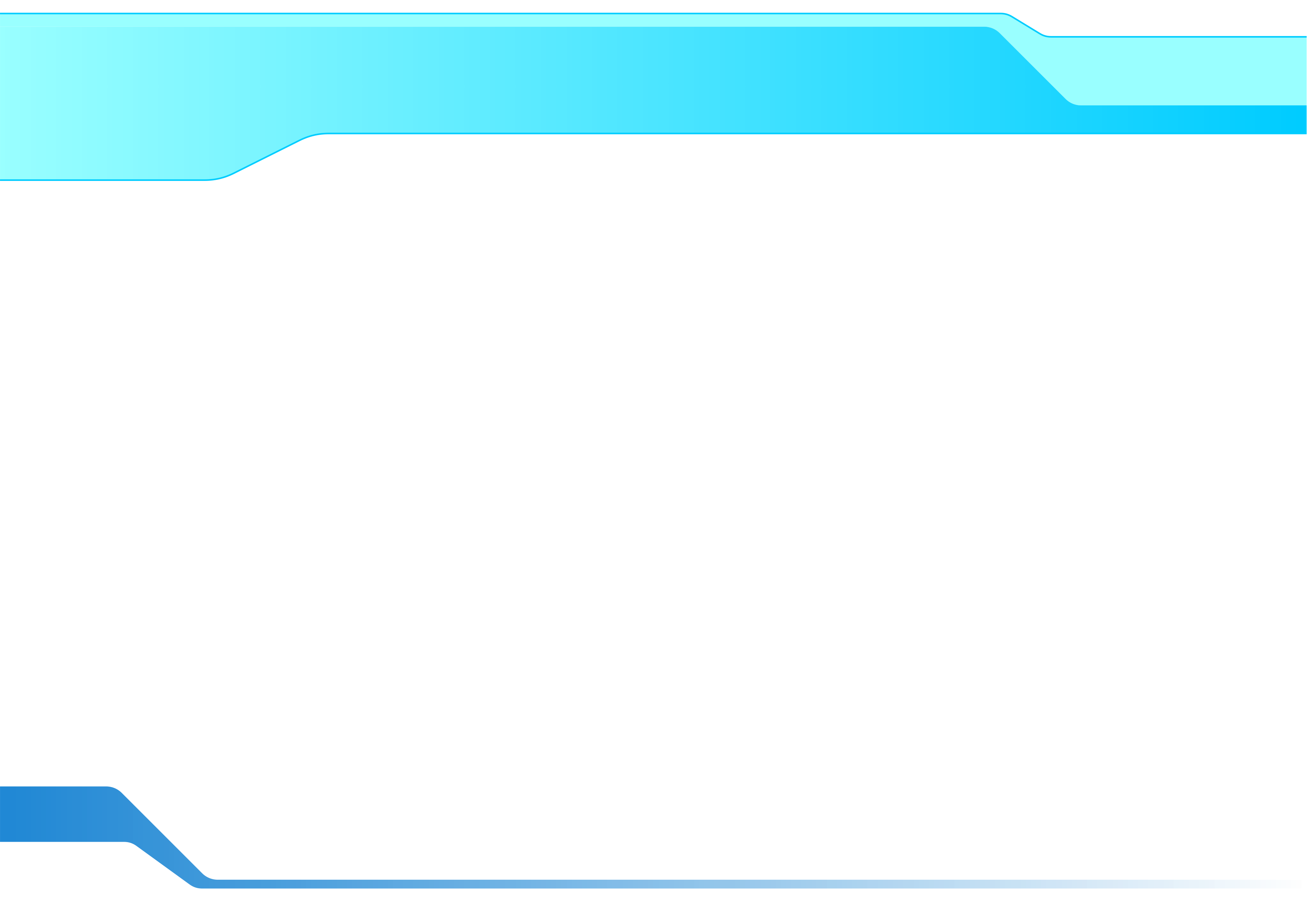 CPC– Búsqueda
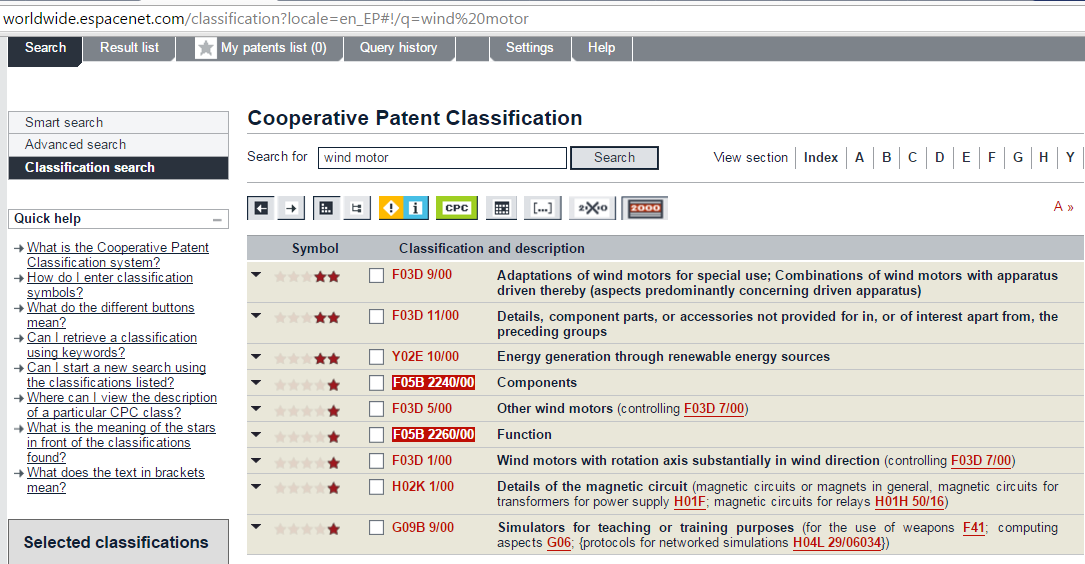 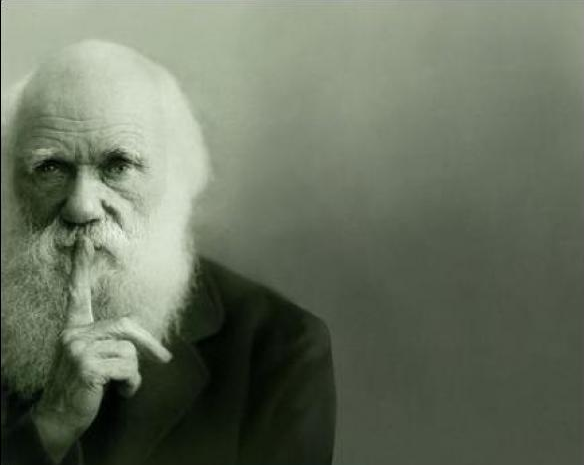 «No es la especie más fuerte la que sobrevive, ni la más inteligente, sino la que responde mejor al cambio.» 

CHARLES DARWIN 
(1809 - 1882)
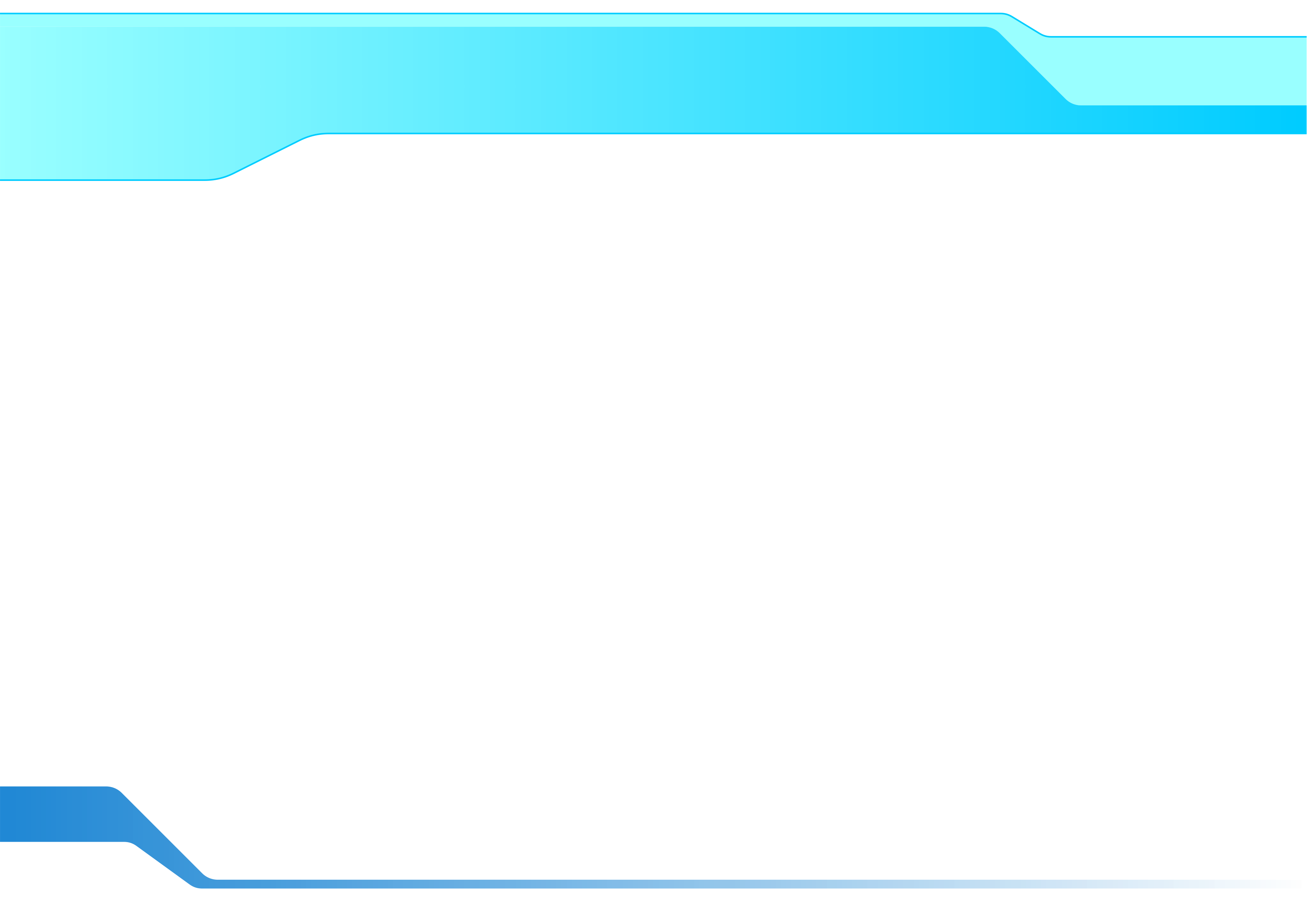 ¿ Dudas, consultas ?


Muchas gracias !

Pablo Paz
E-mail: pablo_paz@hotmail.com